山东省大型科学仪器设备
协作共用平台
合作 共享 创新
主讲人:杨翰学、翟武昊、张伟宗
06
访问方式
仪器预约
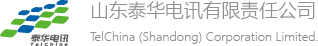 http://www.sdkxyq.com/
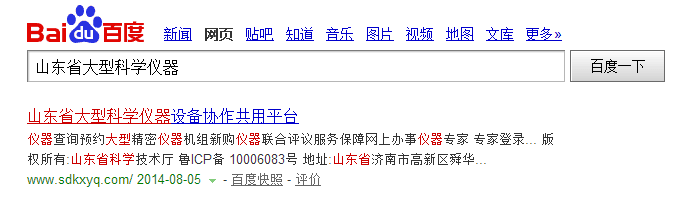 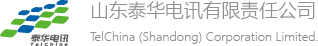 06
温馨提示
仪器预约
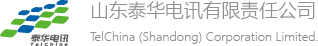 浏览器支持
IE9
IE10
360浏览器（兼容模式）
搜狗浏览器
IE9
分辨率
1366*768
1440*900
1920*1080
1366*768
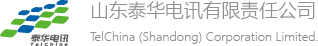 更新前后
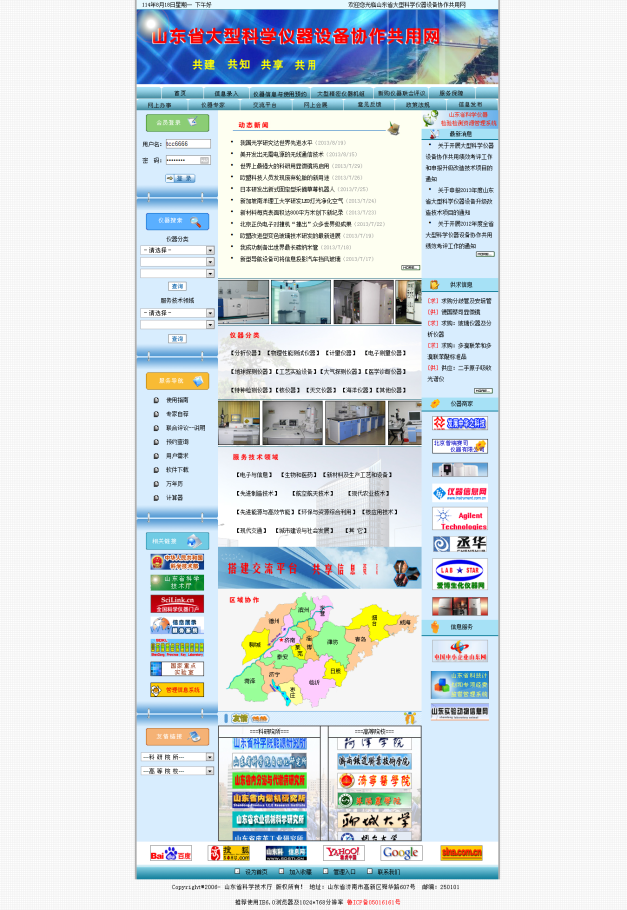 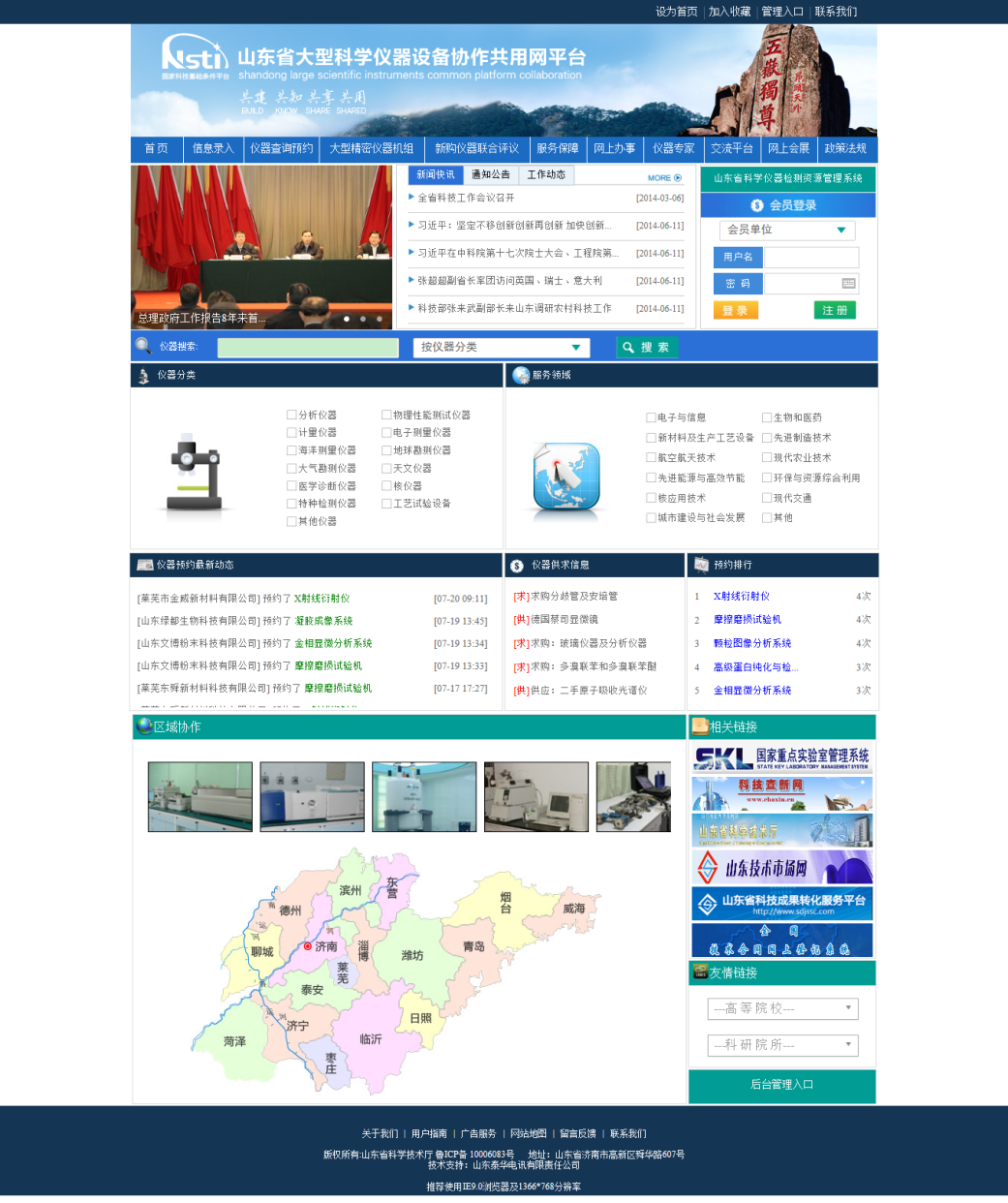 before
now
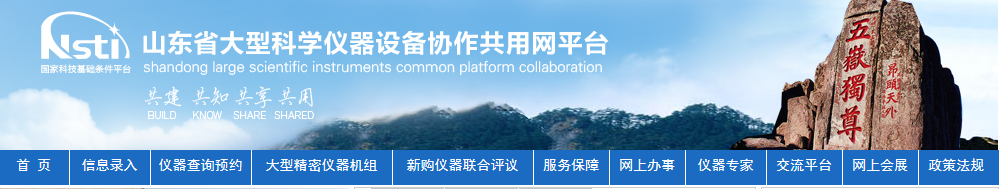 法人单位
小微企业 
高校二级院校
省级以上重点实验室
省工程技术研究中心
 …………
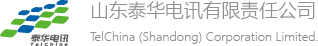 06
主页——功能入口
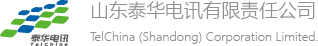 仪器预约
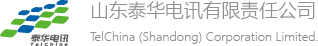 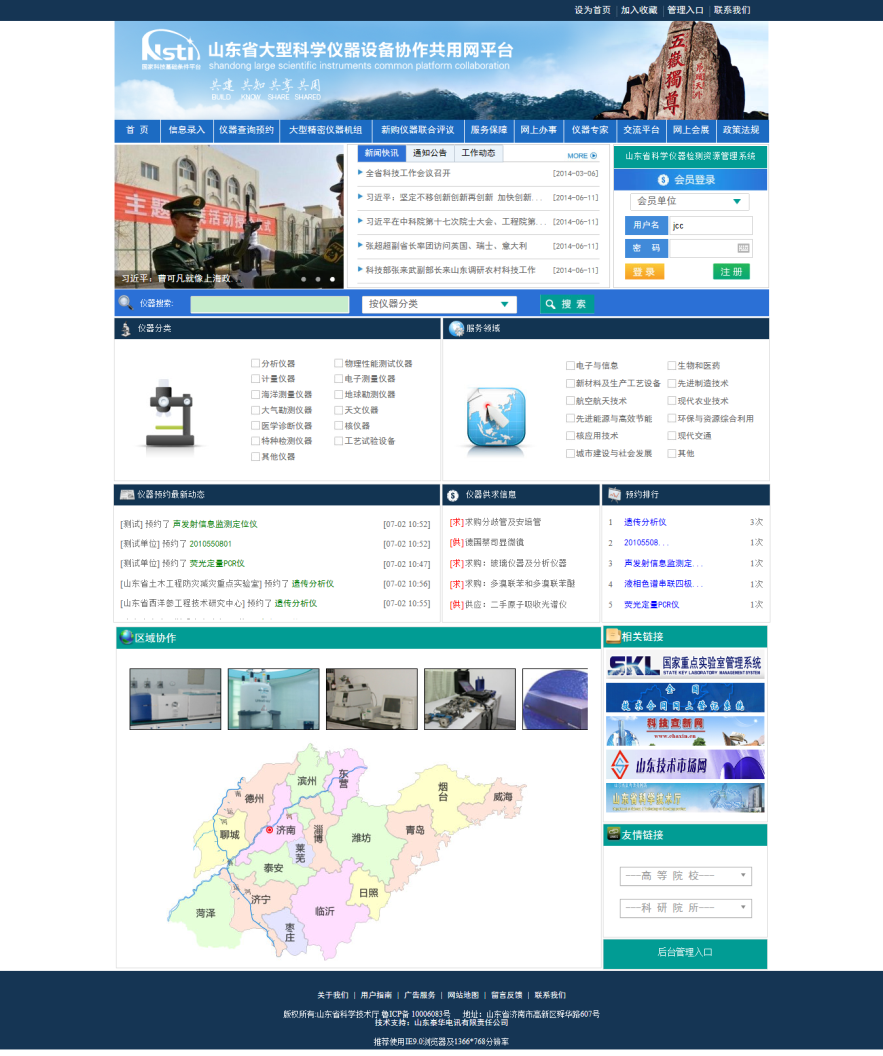 功能导航
仪器查询
会员登陆/注册
新闻预览
仪器相关
仪器检索
供求信息
预约动态
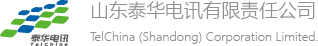 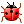 06
会员注册
仪器预约
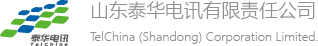 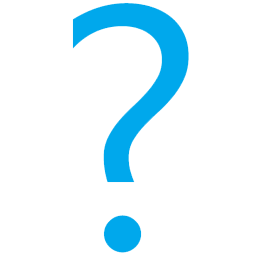 如何才能预约仪器呢？
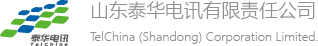 04
预约步骤
培训目录
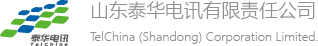 会员注册
1
仪器查询
2
仪器预约
3
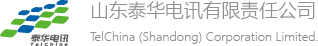 06
会员注册
仪器预约
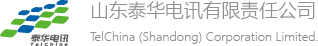 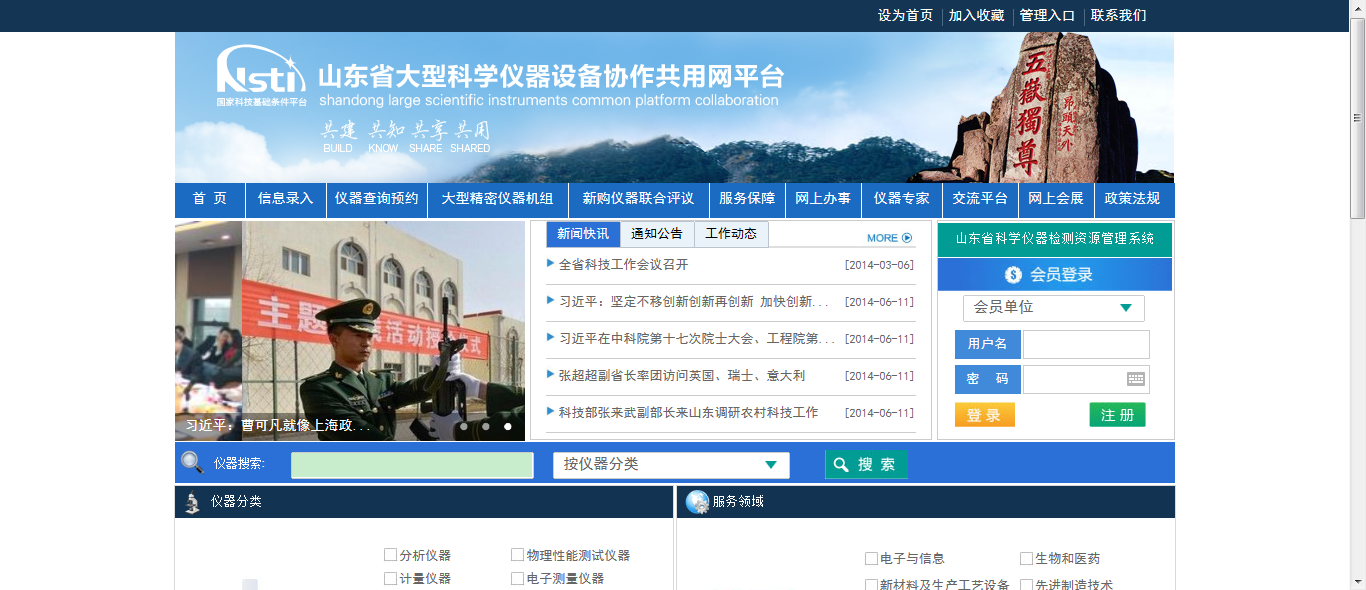 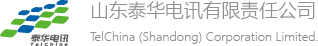 06
会员注册
仪器预约
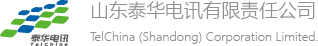 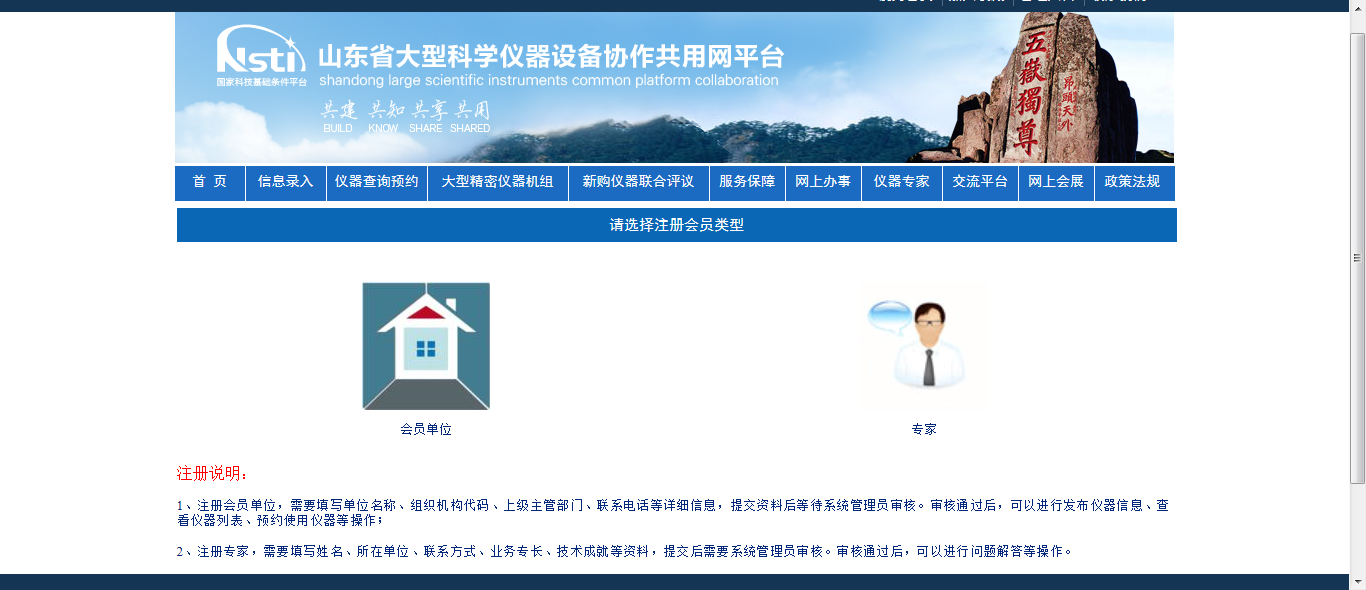 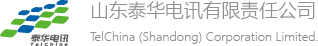 06
会员注册
仪器预约
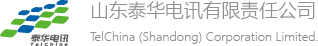 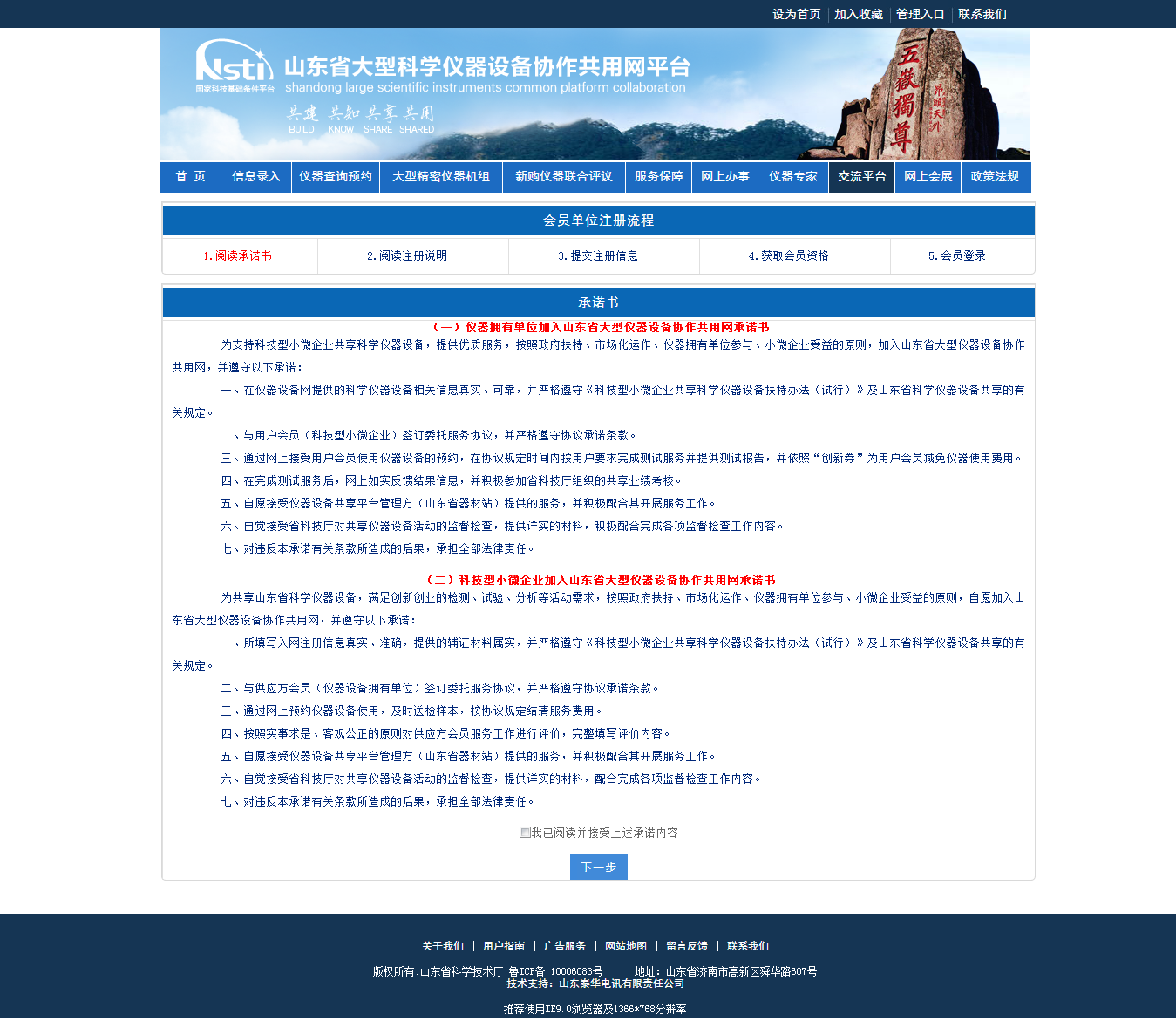 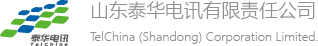 06
会员注册
仪器预约
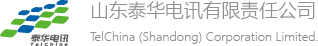 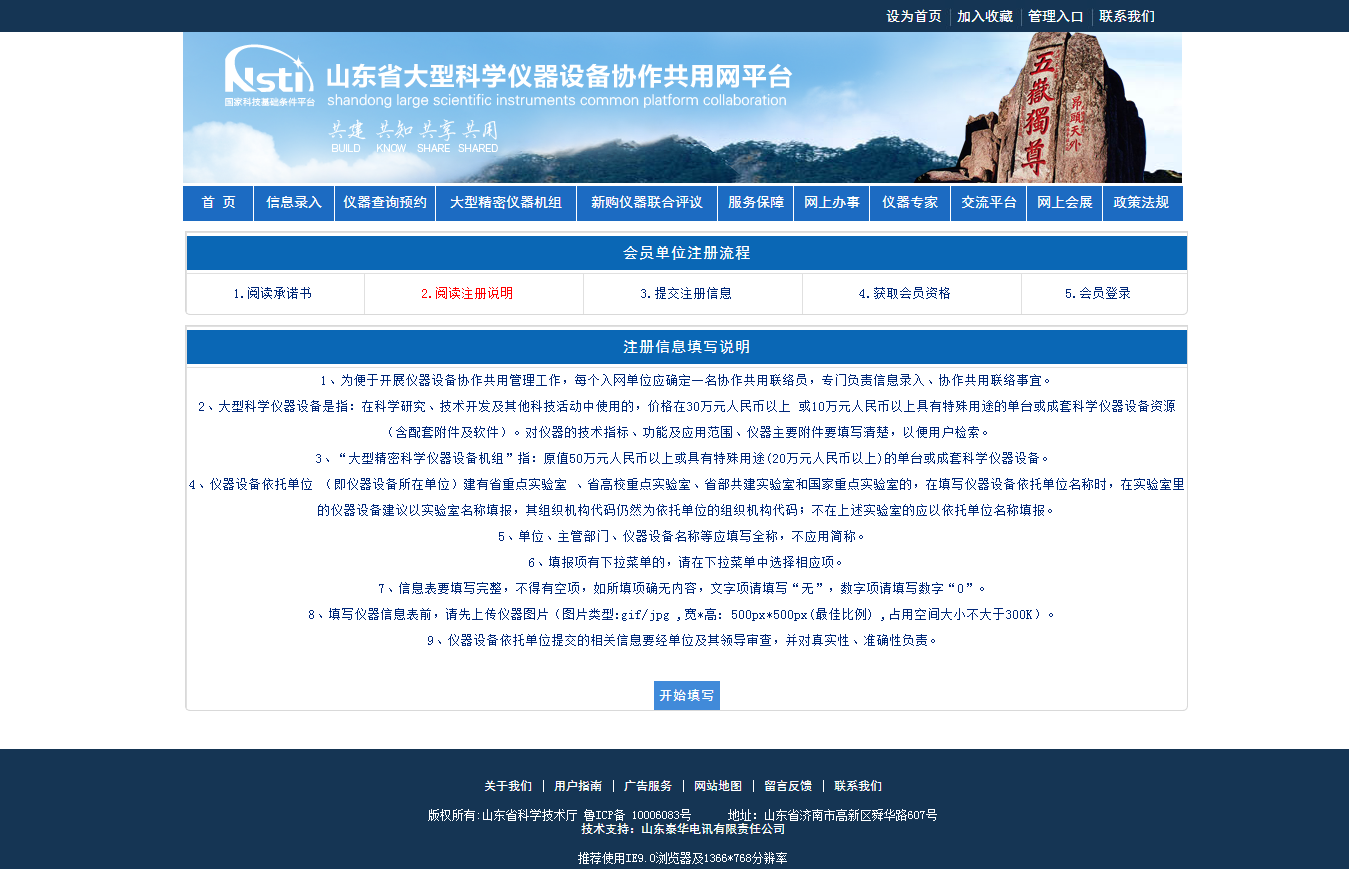 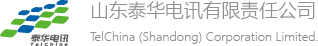 06
会员注册
仪器预约
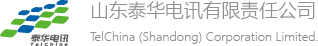 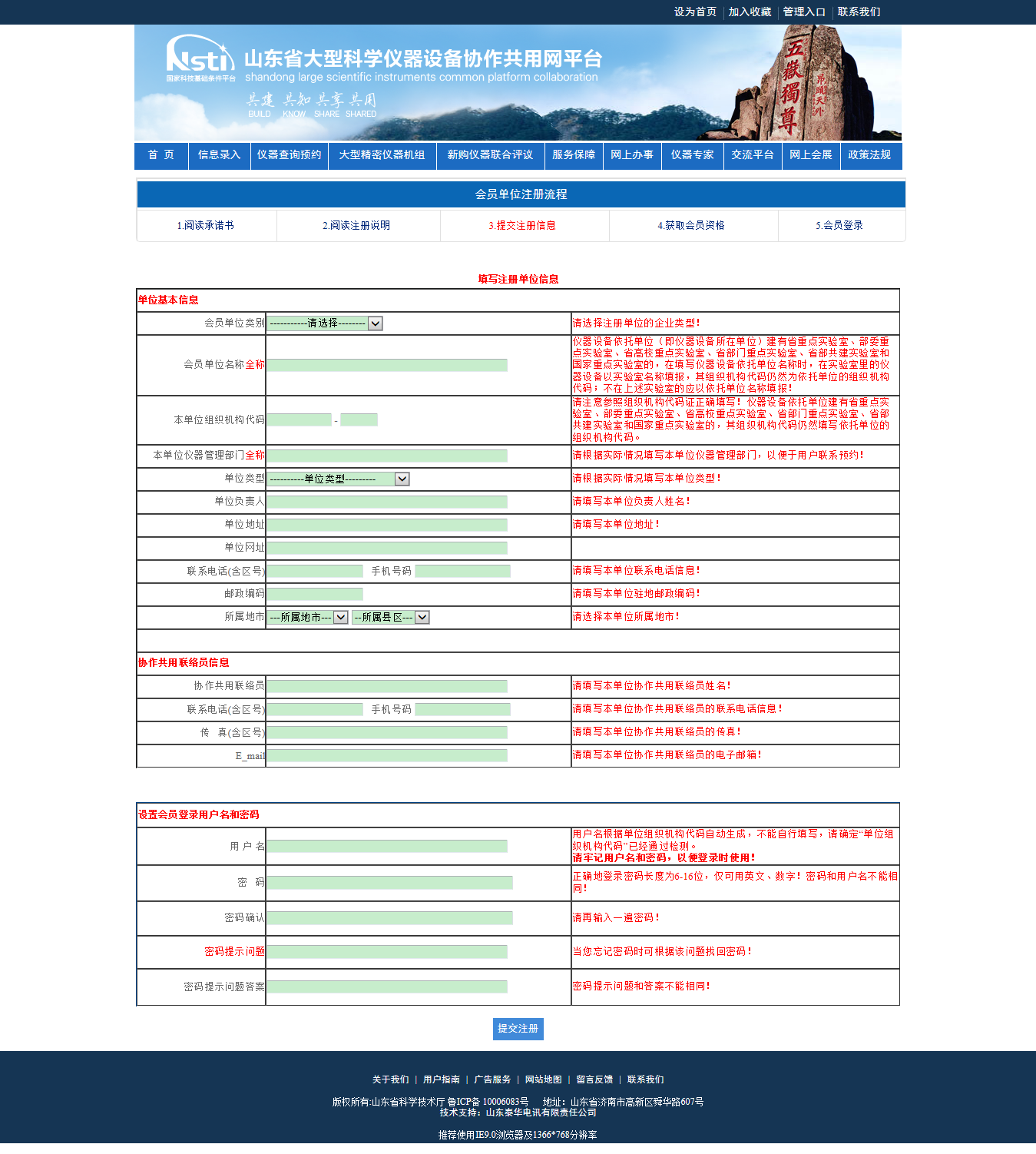 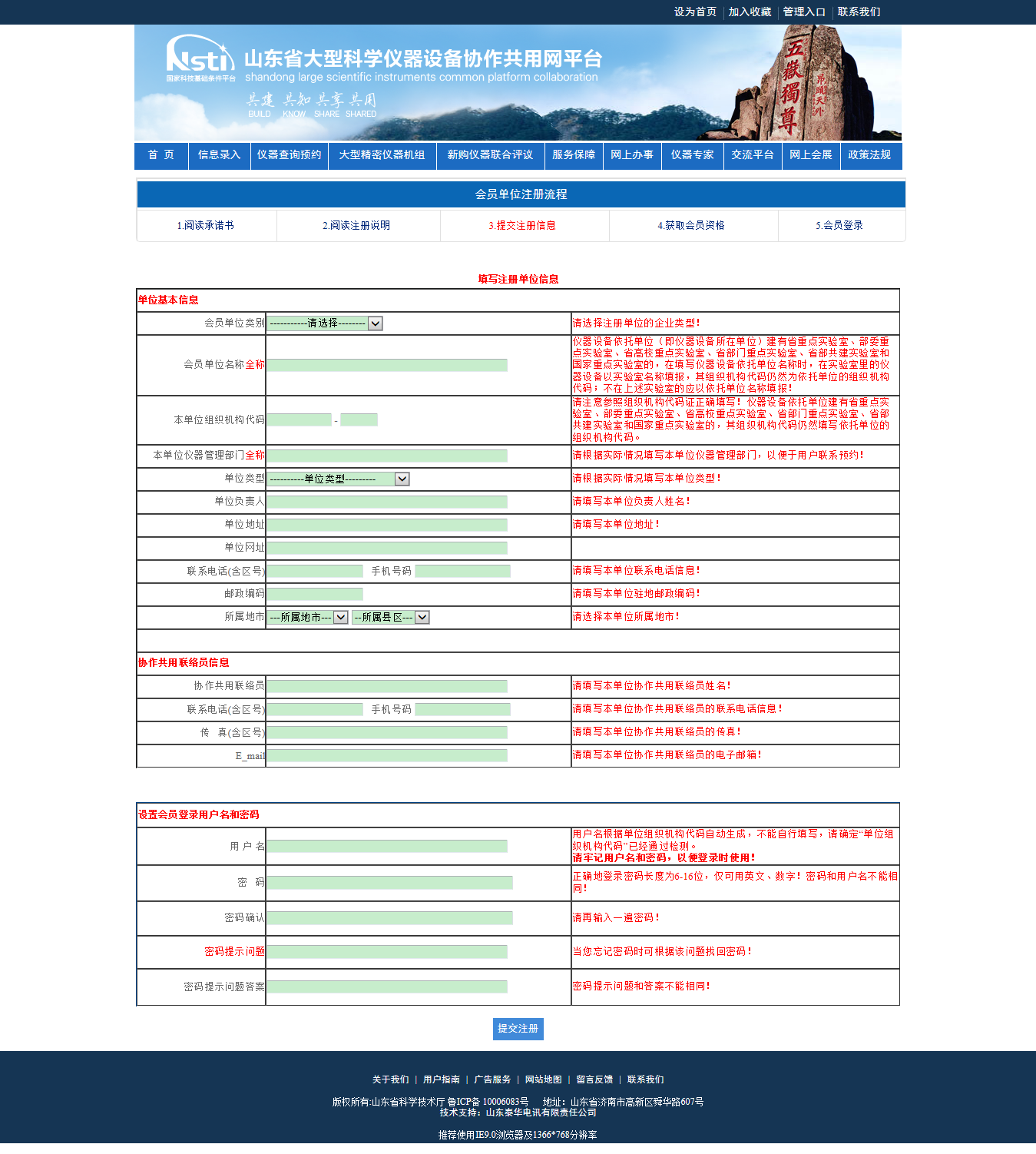 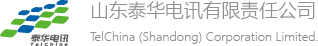 06
会员注册
仪器预约
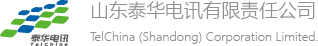 注册后还是无法预约呢？
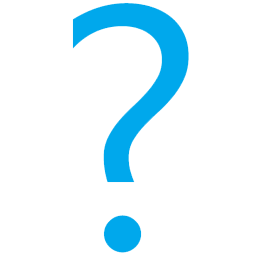 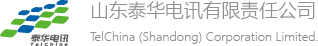 06
会员注册
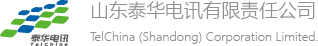 仪器预约
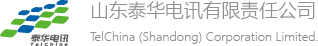 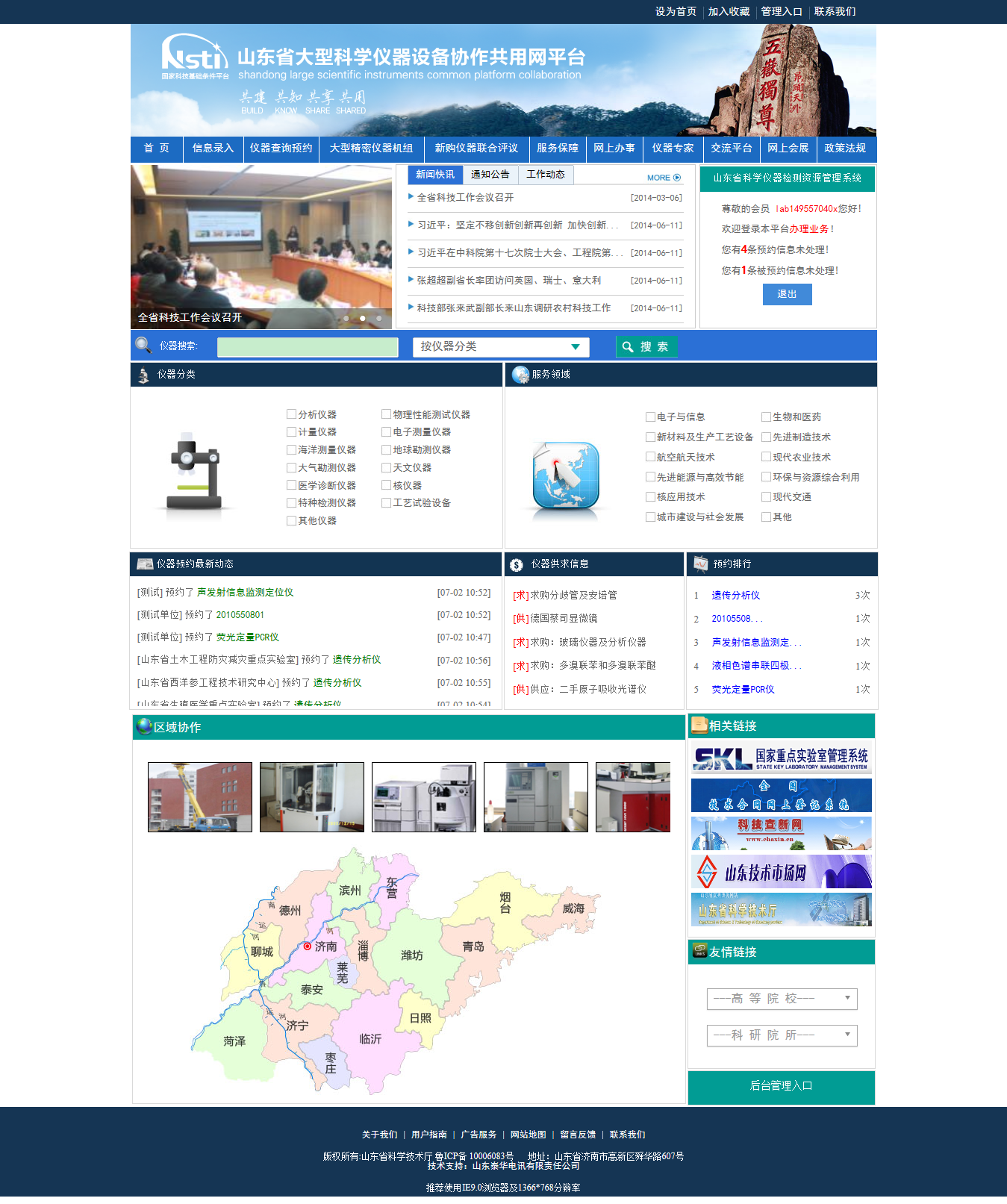 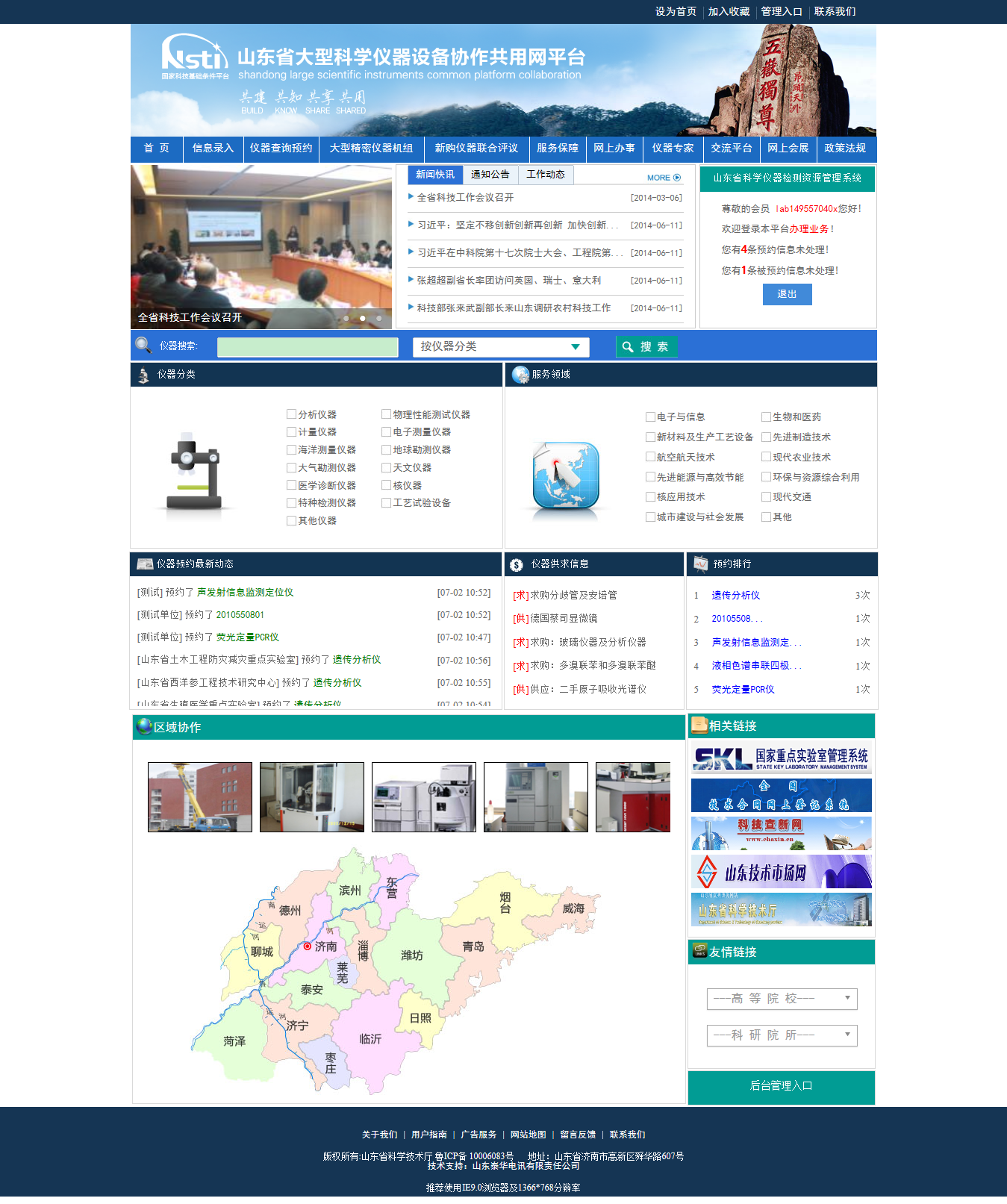 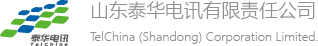 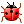 04
课程介绍
培训目录
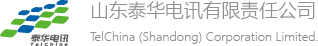 1
会员注册
仪器查询
2
仪器预约流程
3
4
后台管理
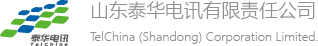 06
仪器查询
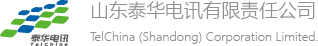 仪器预约
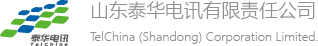 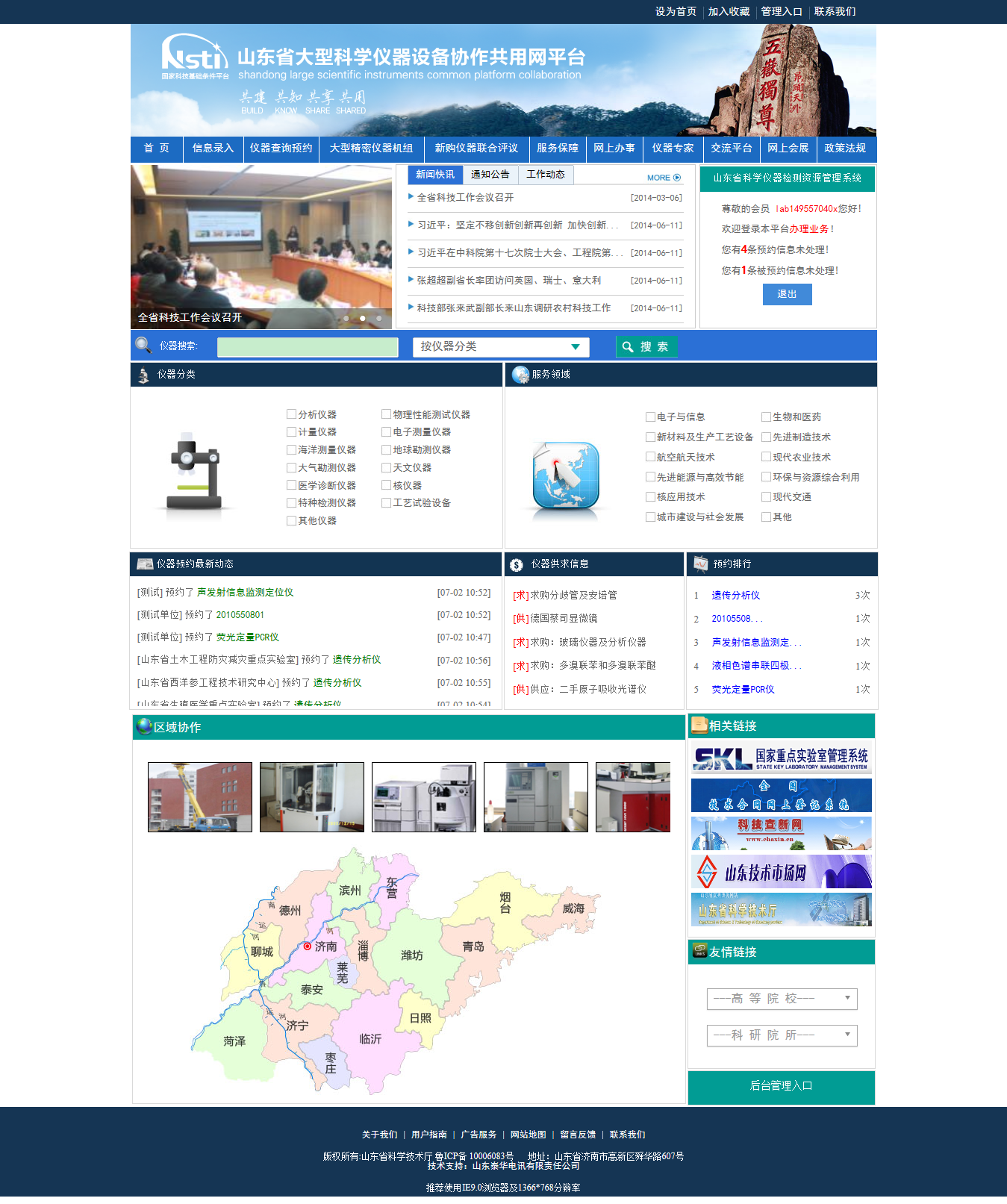 快捷查询
仪器设备信息搜索
仪器快速检索通道

高级检索
仪器查询预约
大型精密仪器机组
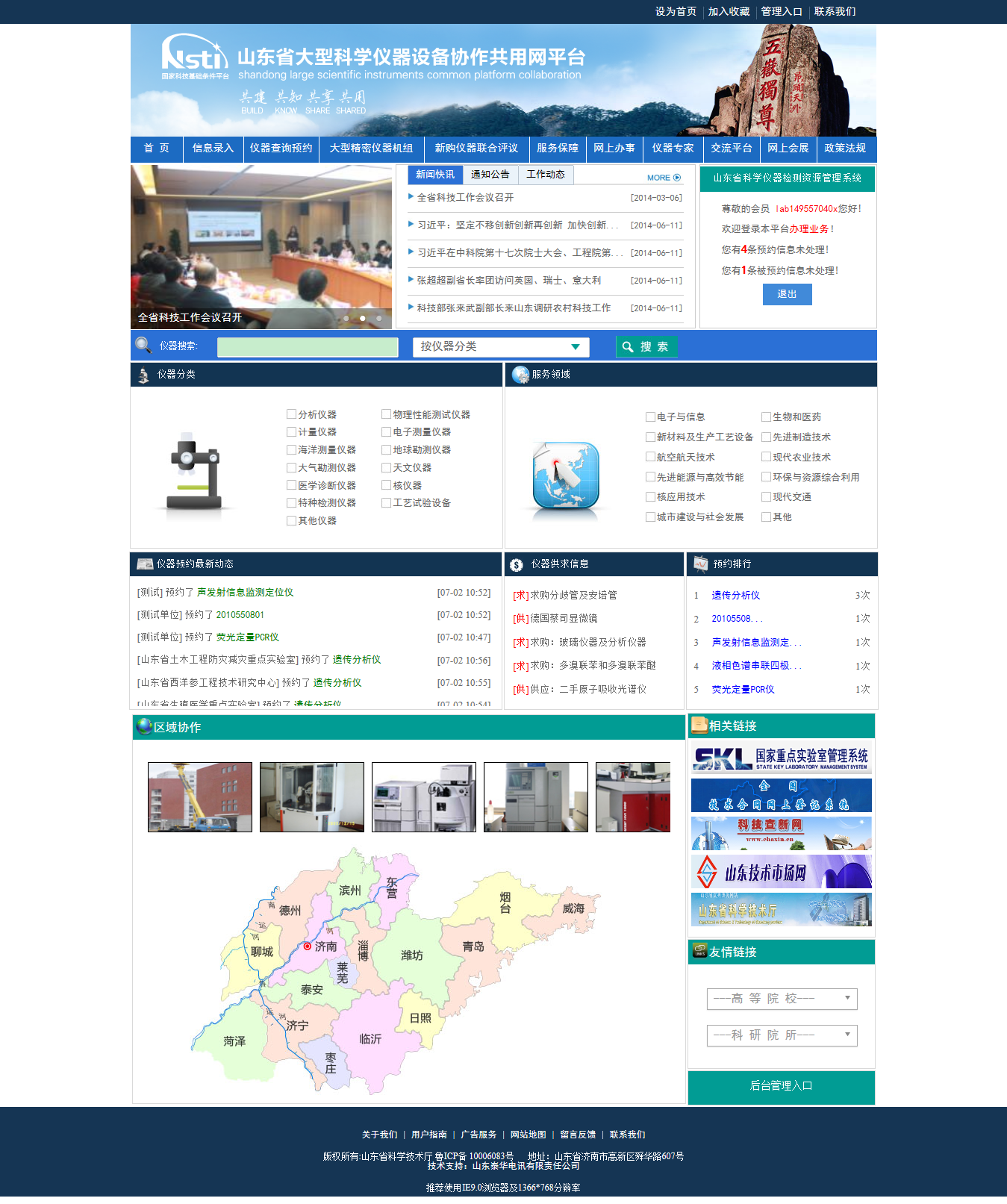 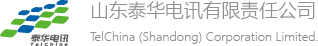 仪器检索——高级查询
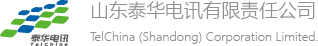 仪器预约
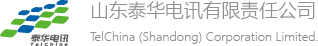 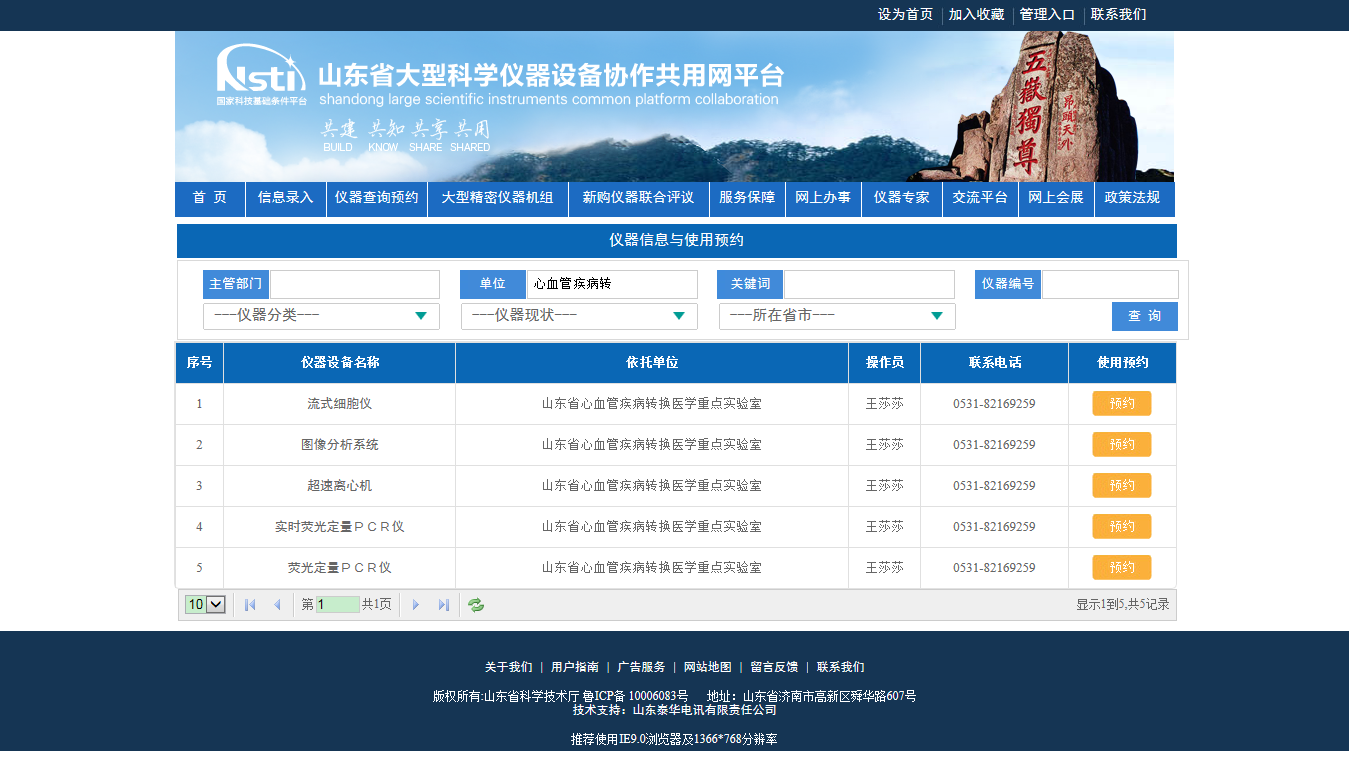 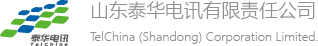 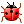 仪器检索——高级查询
仪器预约
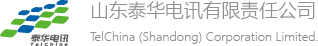 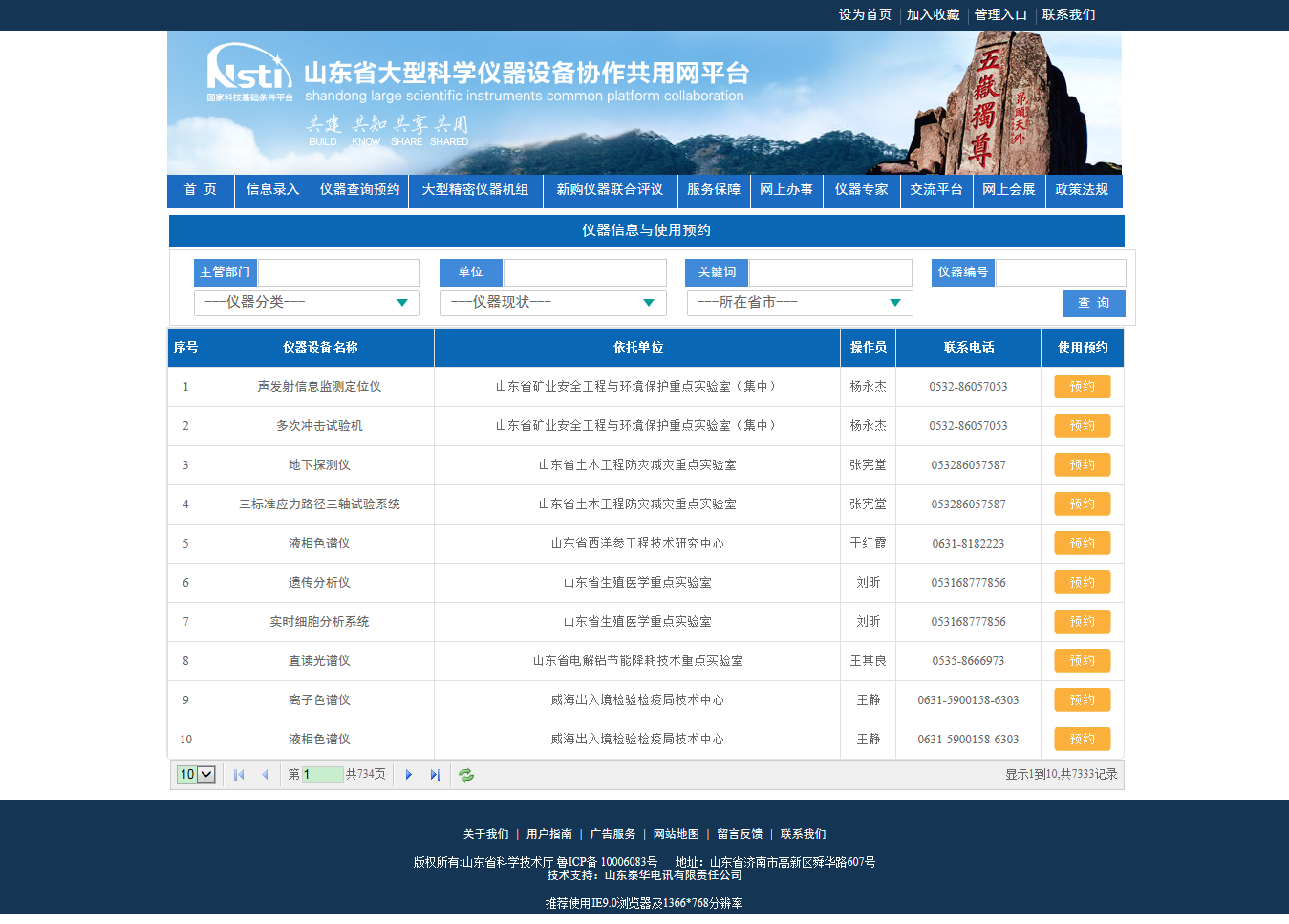 基本信息
仪器设备名称
依托单位
操作员
联系电话
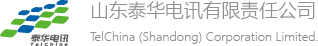 仪器详细信息
仪器预约
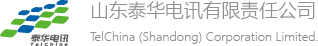 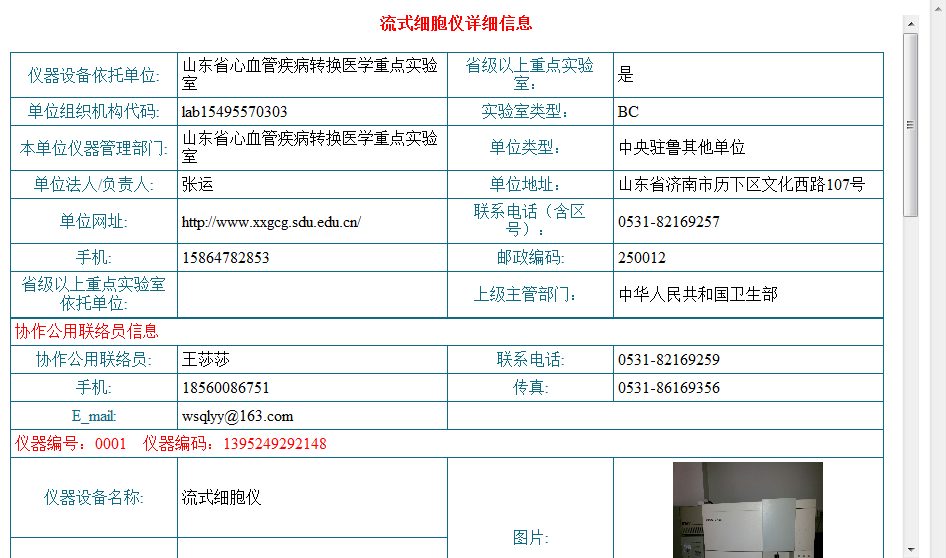 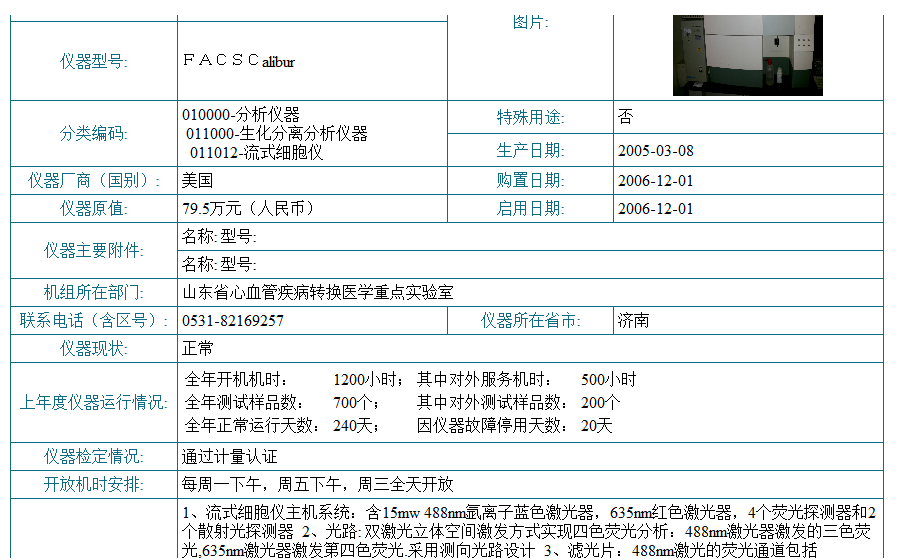 详细信息
依托单位信息
联络员信息
设备信息
服务指标
操作员信息
  ……
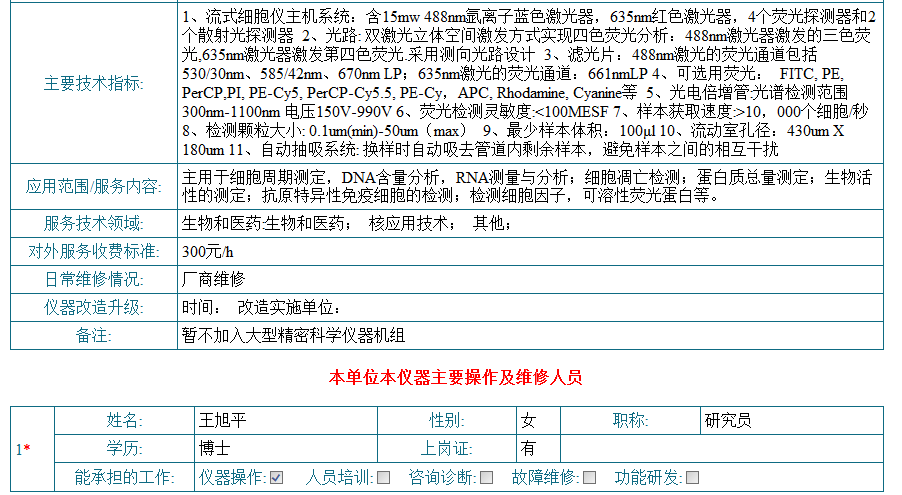 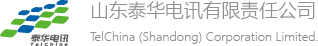 仪器信息查看
仪器预约
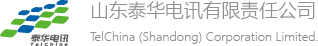 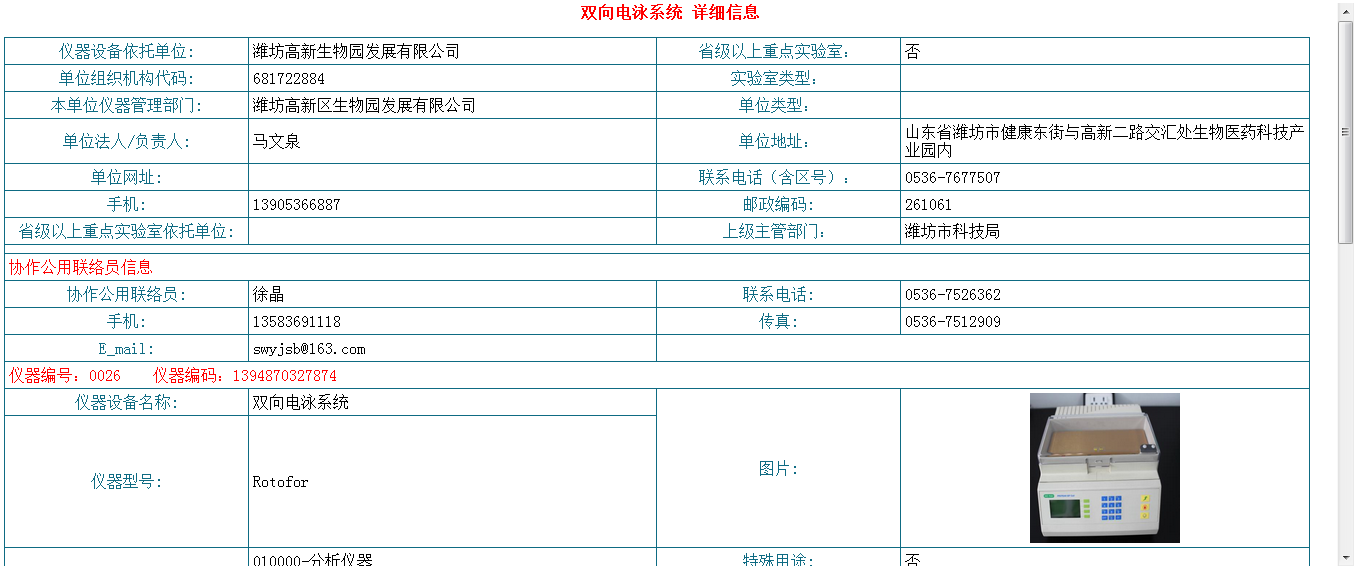 06
仪器录入
仪器预约
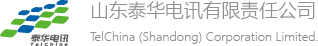 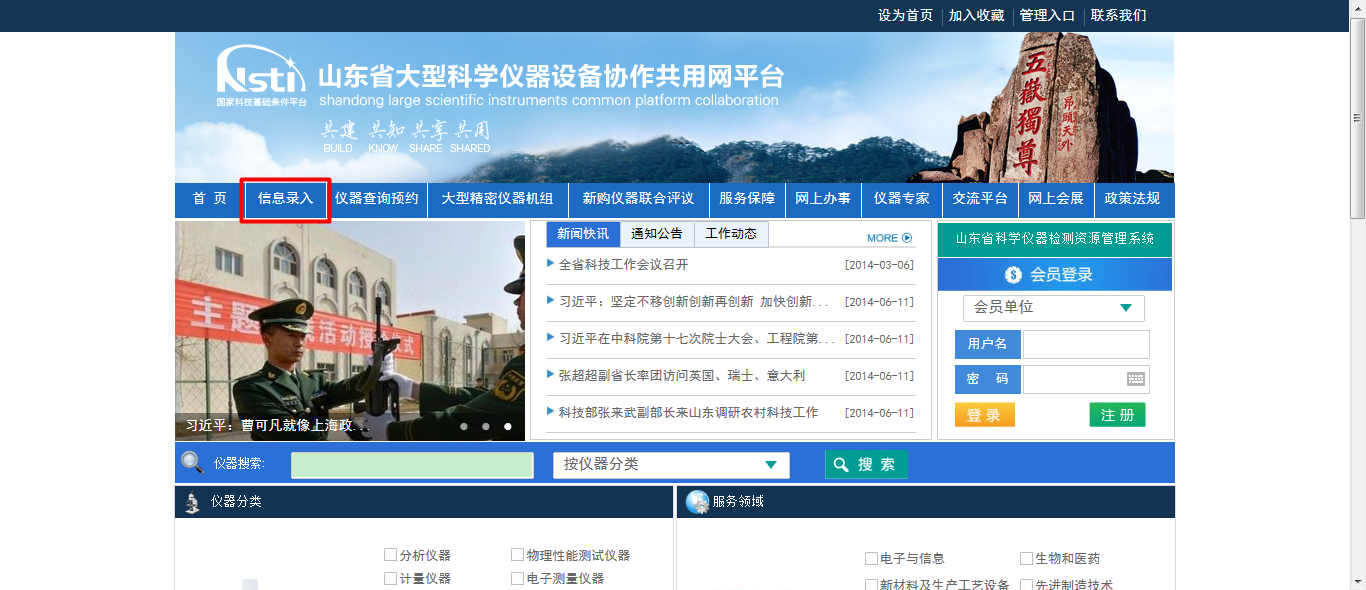 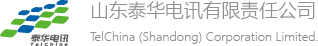 06
仪器录入
仪器预约
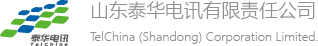 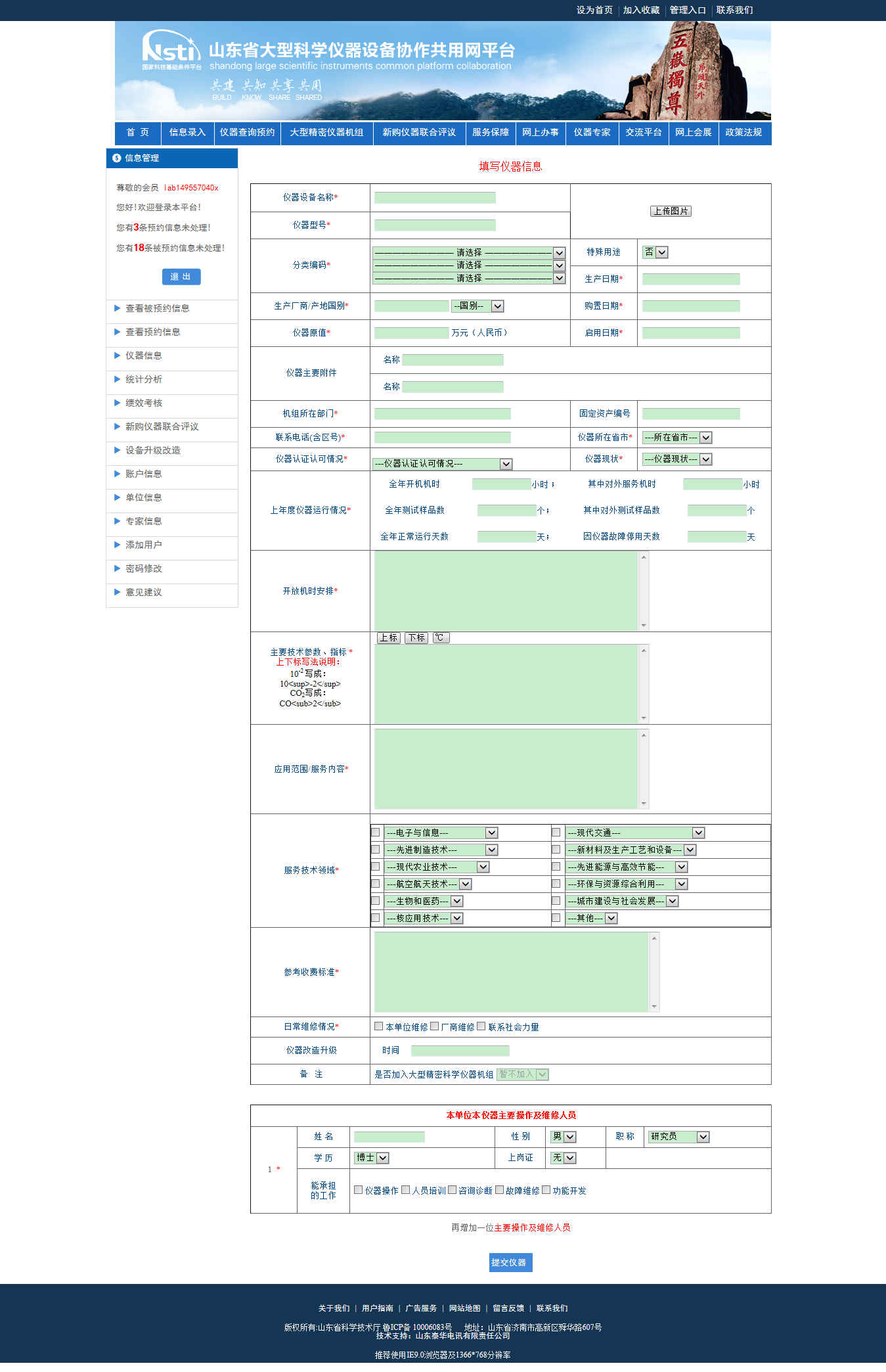 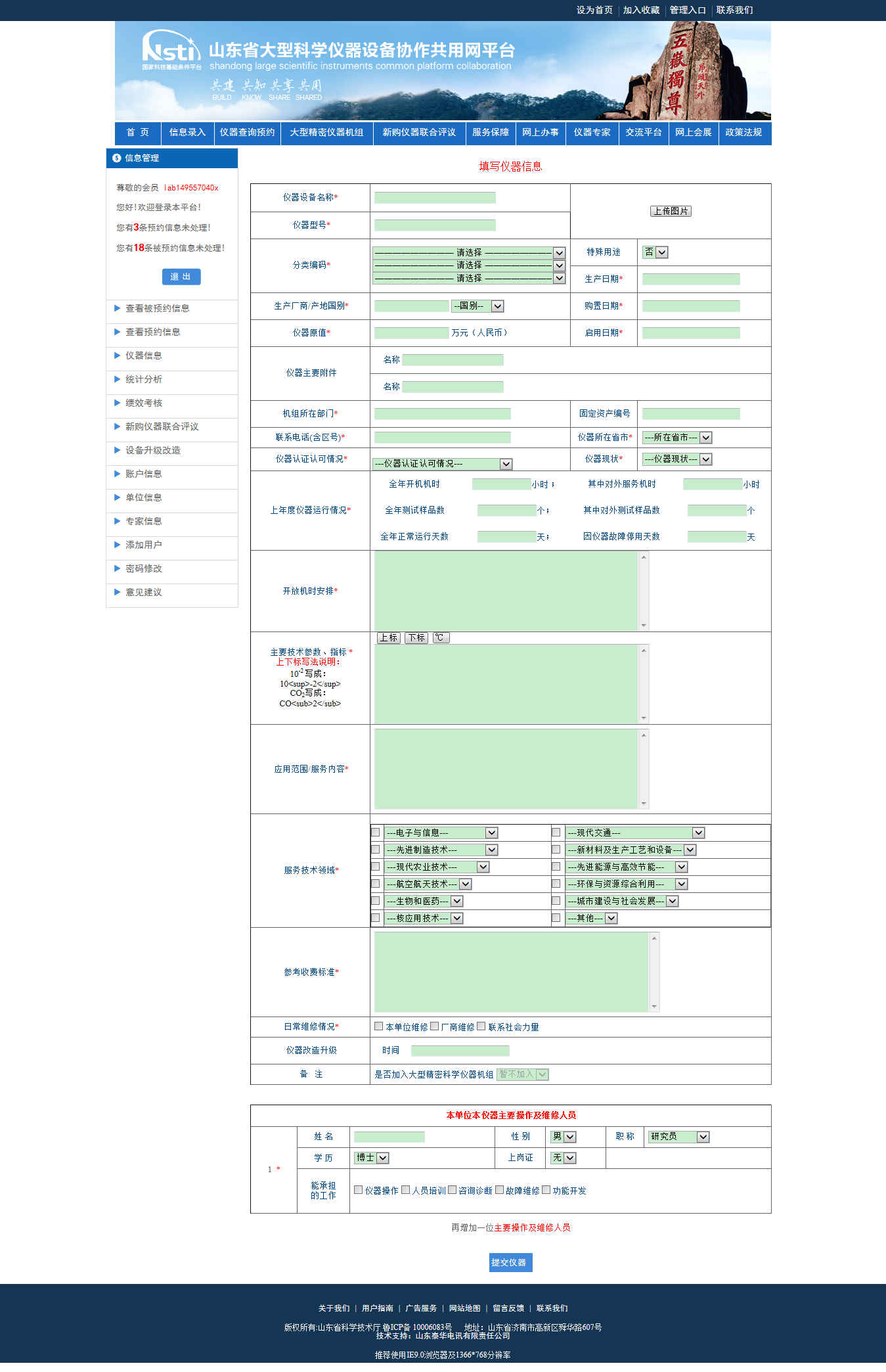 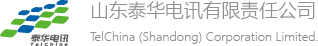 06
绩效考核——当天仪器自用信息登记
仪器预约
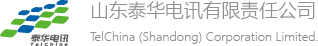 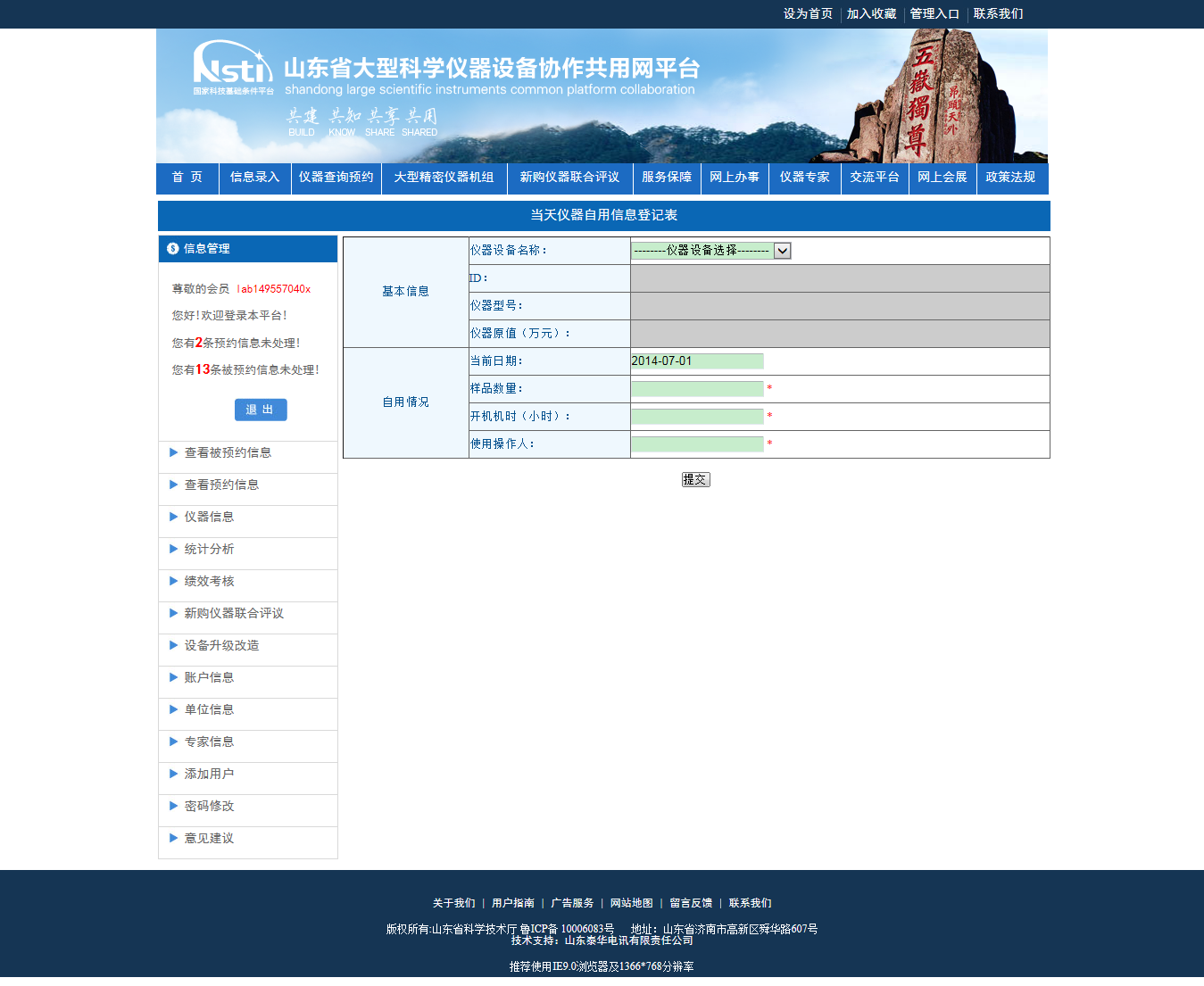 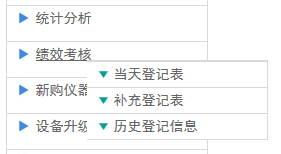 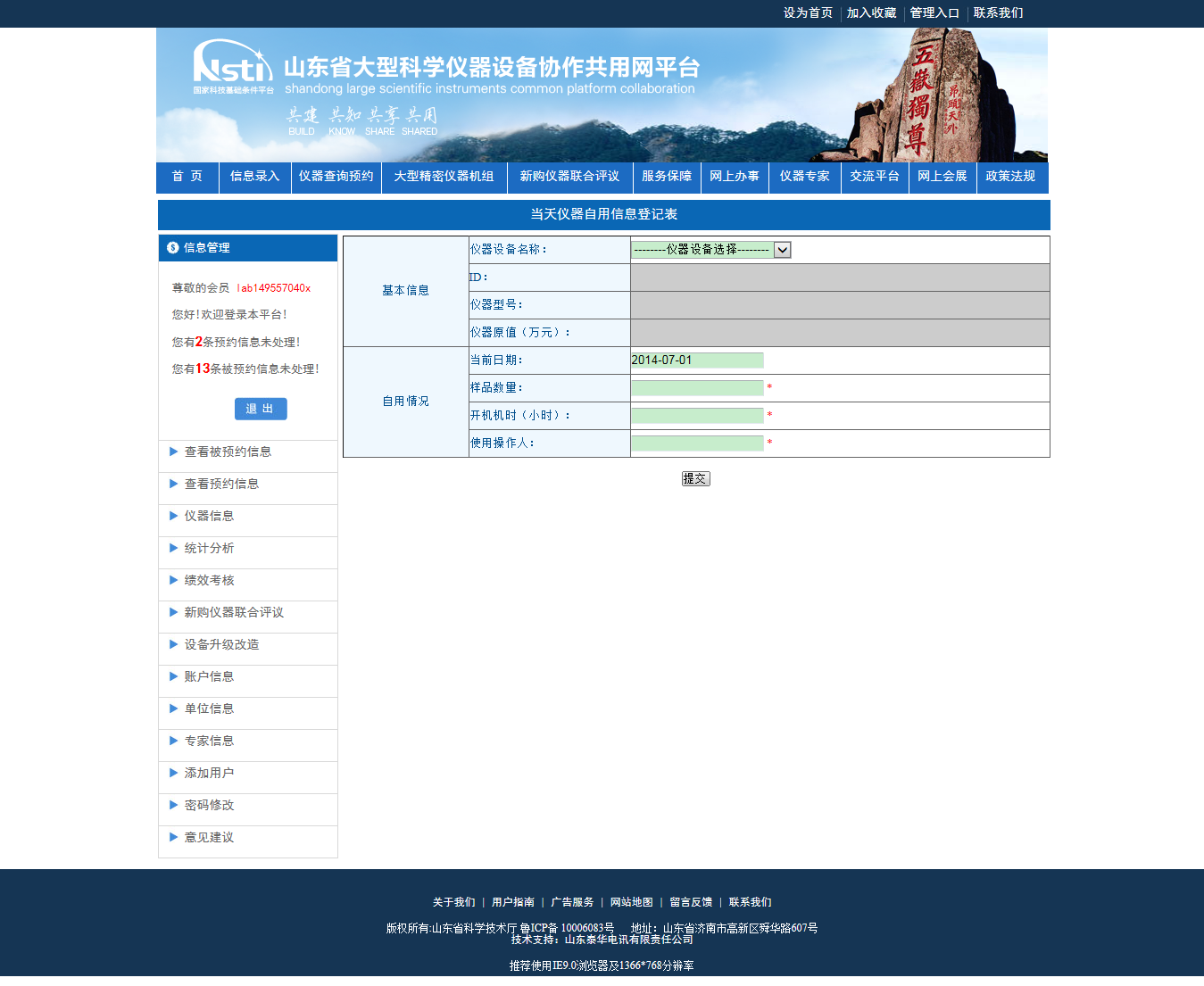 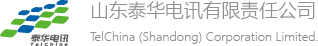 06
绩效考核——补充仪器自用信息登记
仪器预约
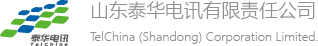 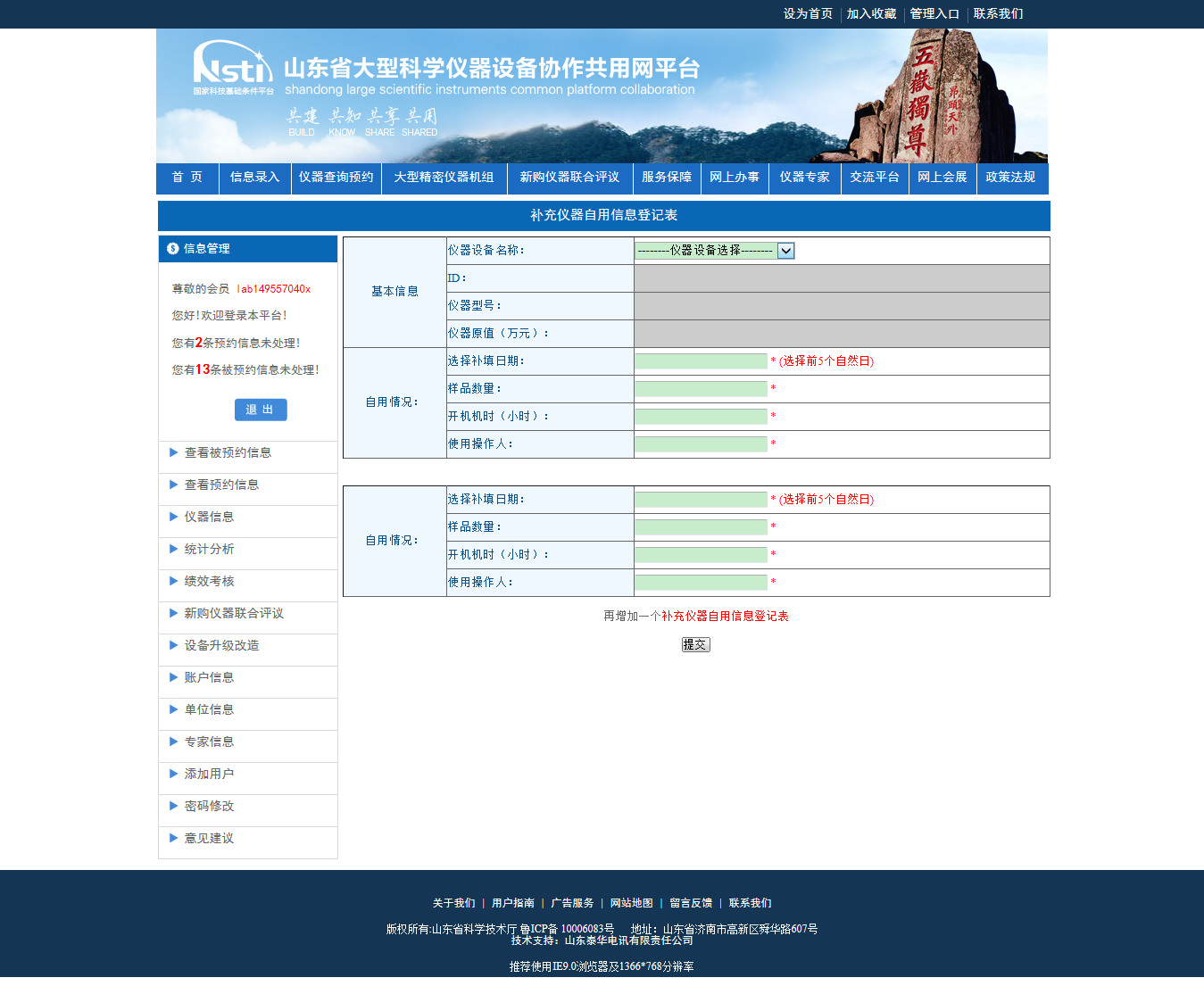 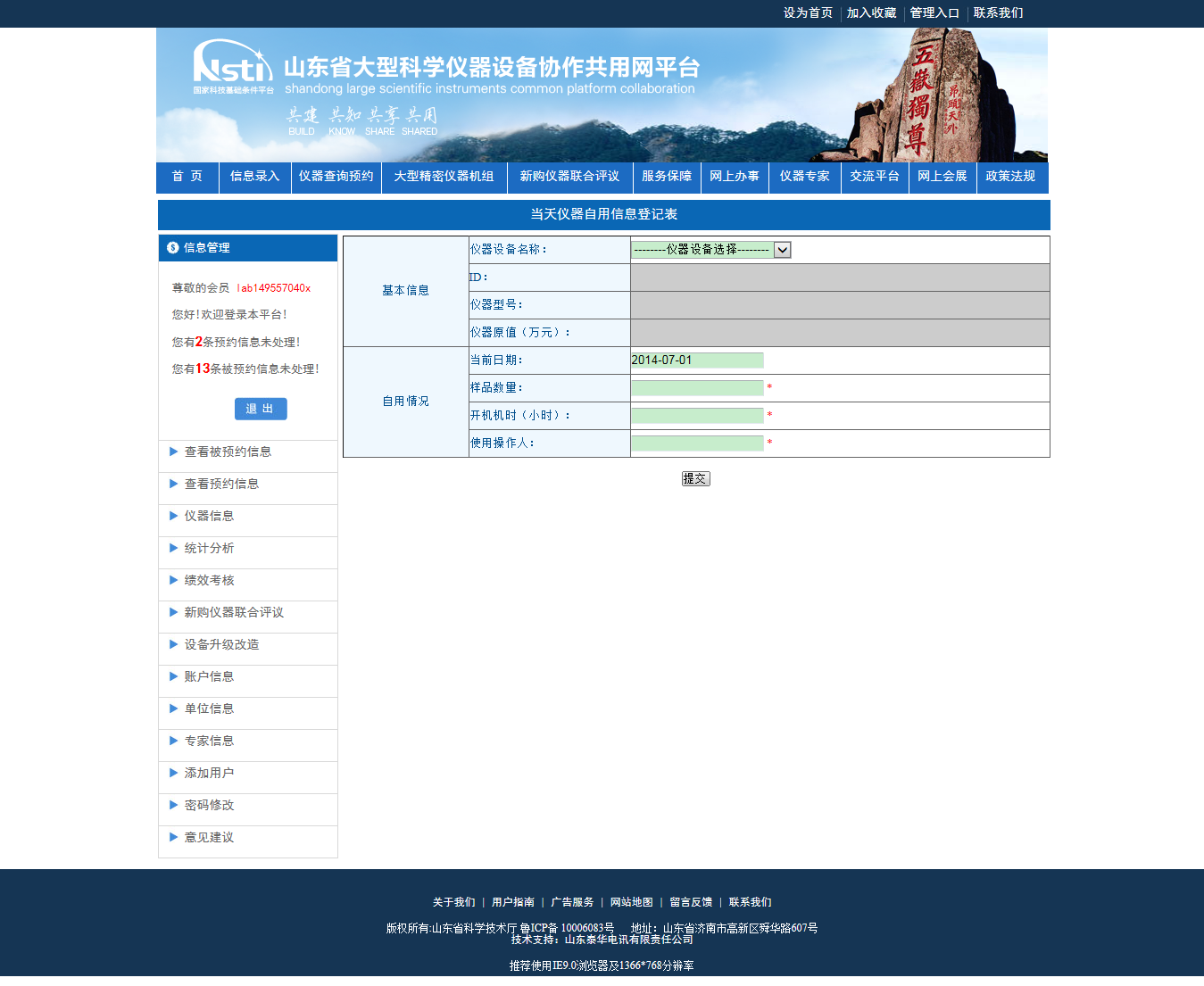 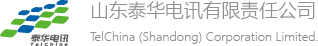 06
绩效考核——仪器自用历史登记信息查看
仪器预约
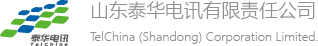 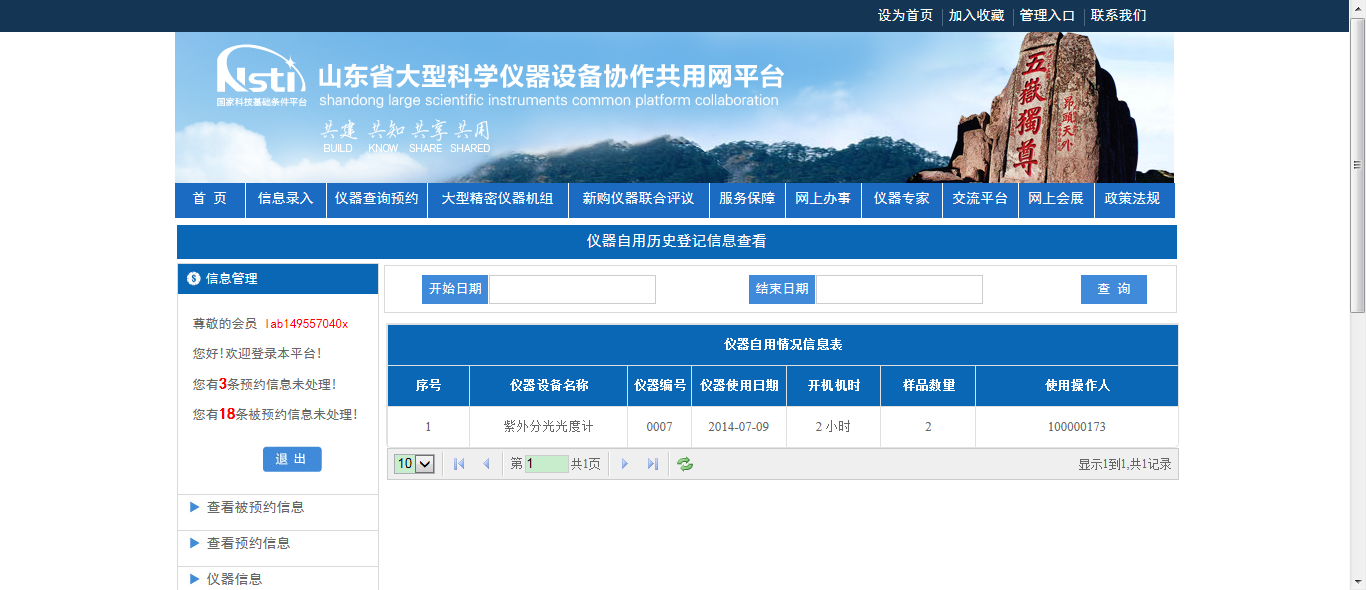 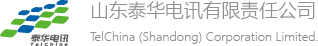 06
用户管理——添加子用户
仪器预约
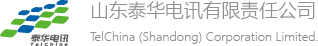 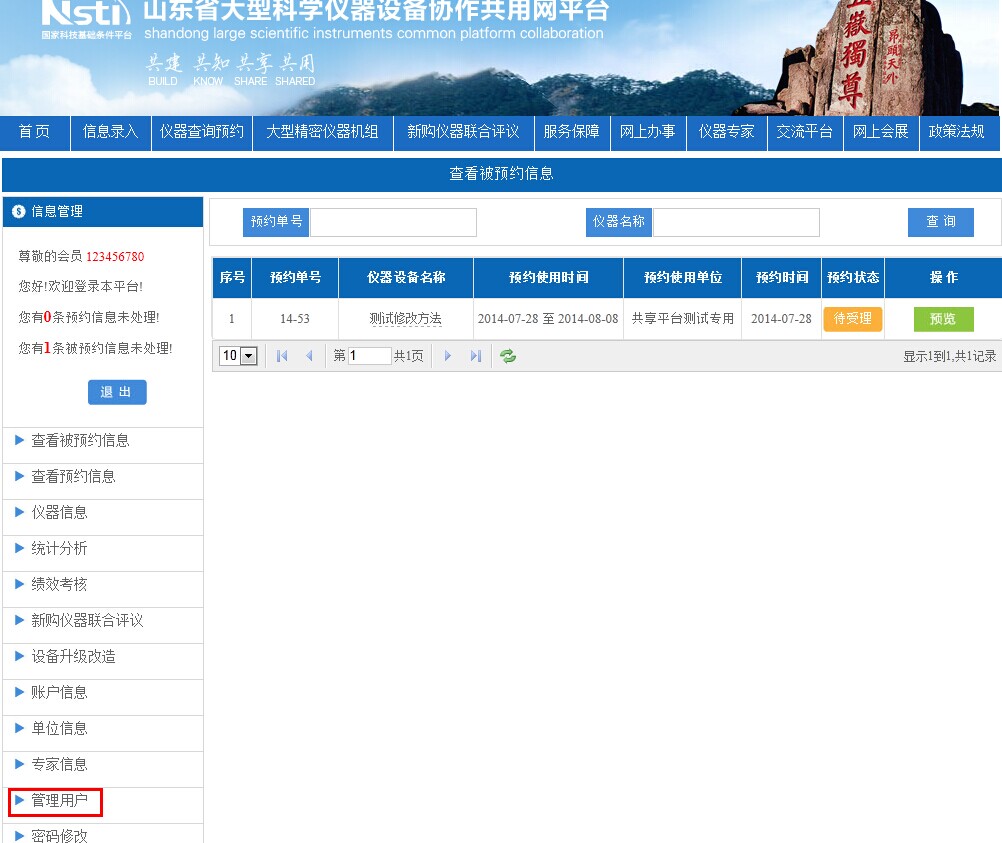 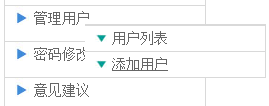 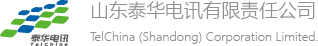 06
用户管理——查看子用户
仪器预约
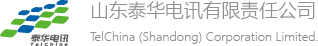 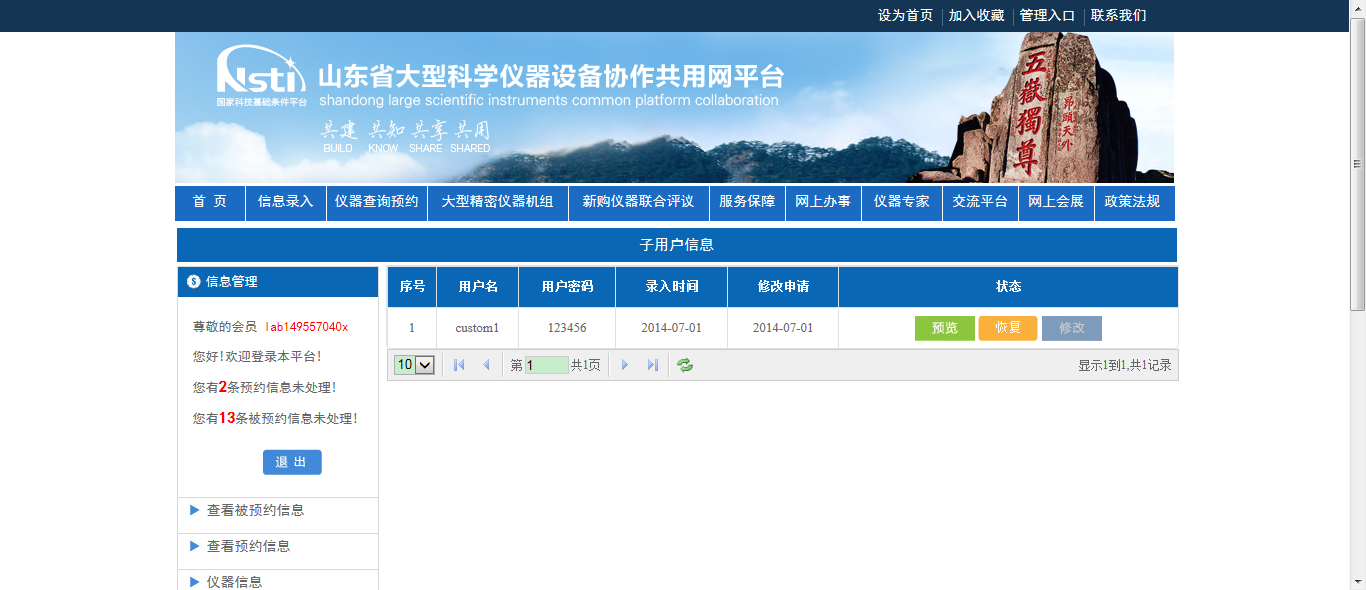 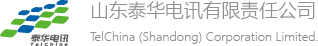 06
用户管理——仪器分配
仪器预约
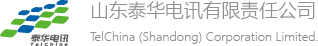 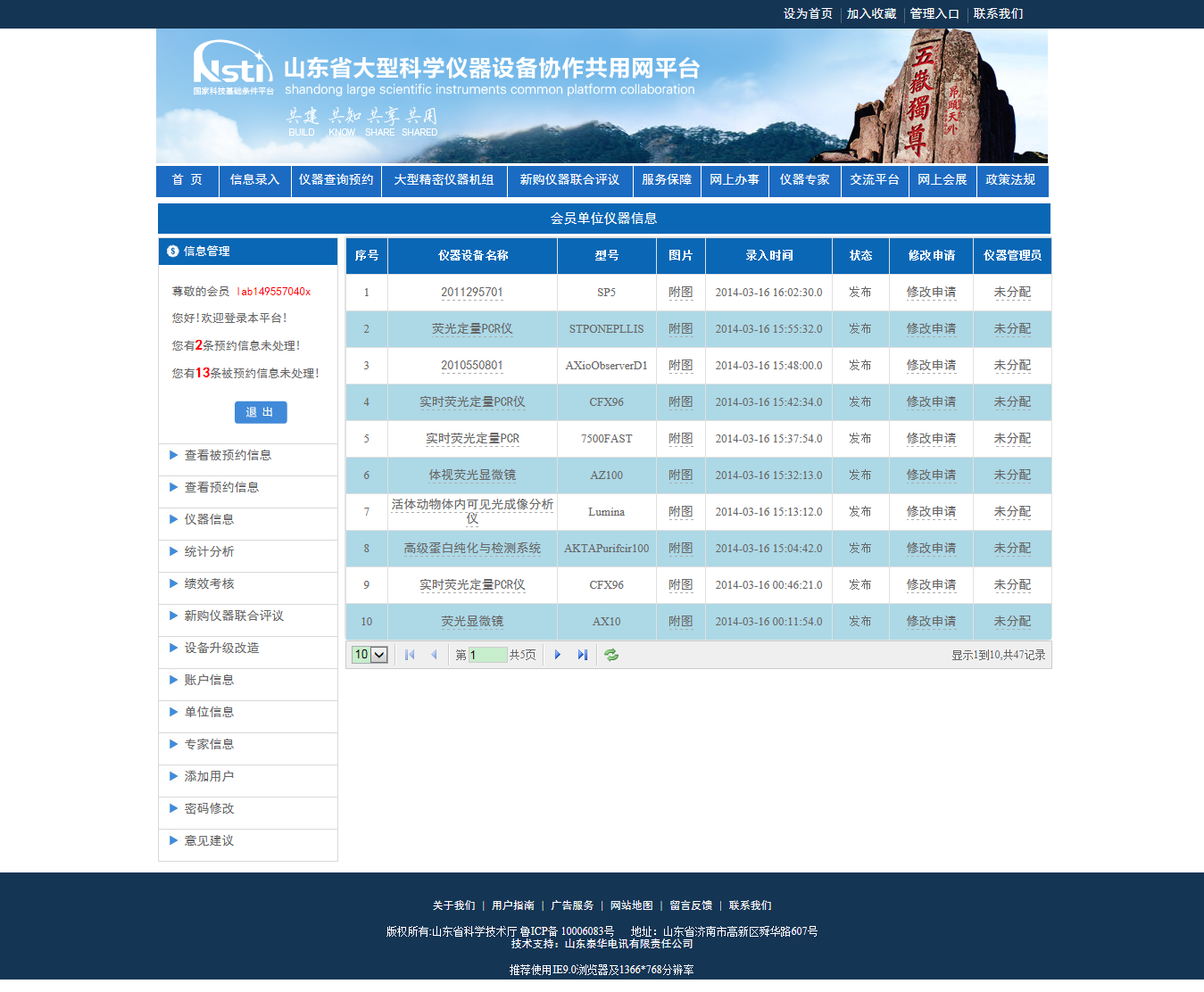 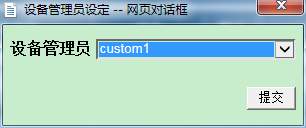 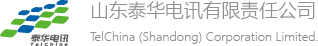 06
统计分析
仪器预约
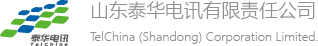 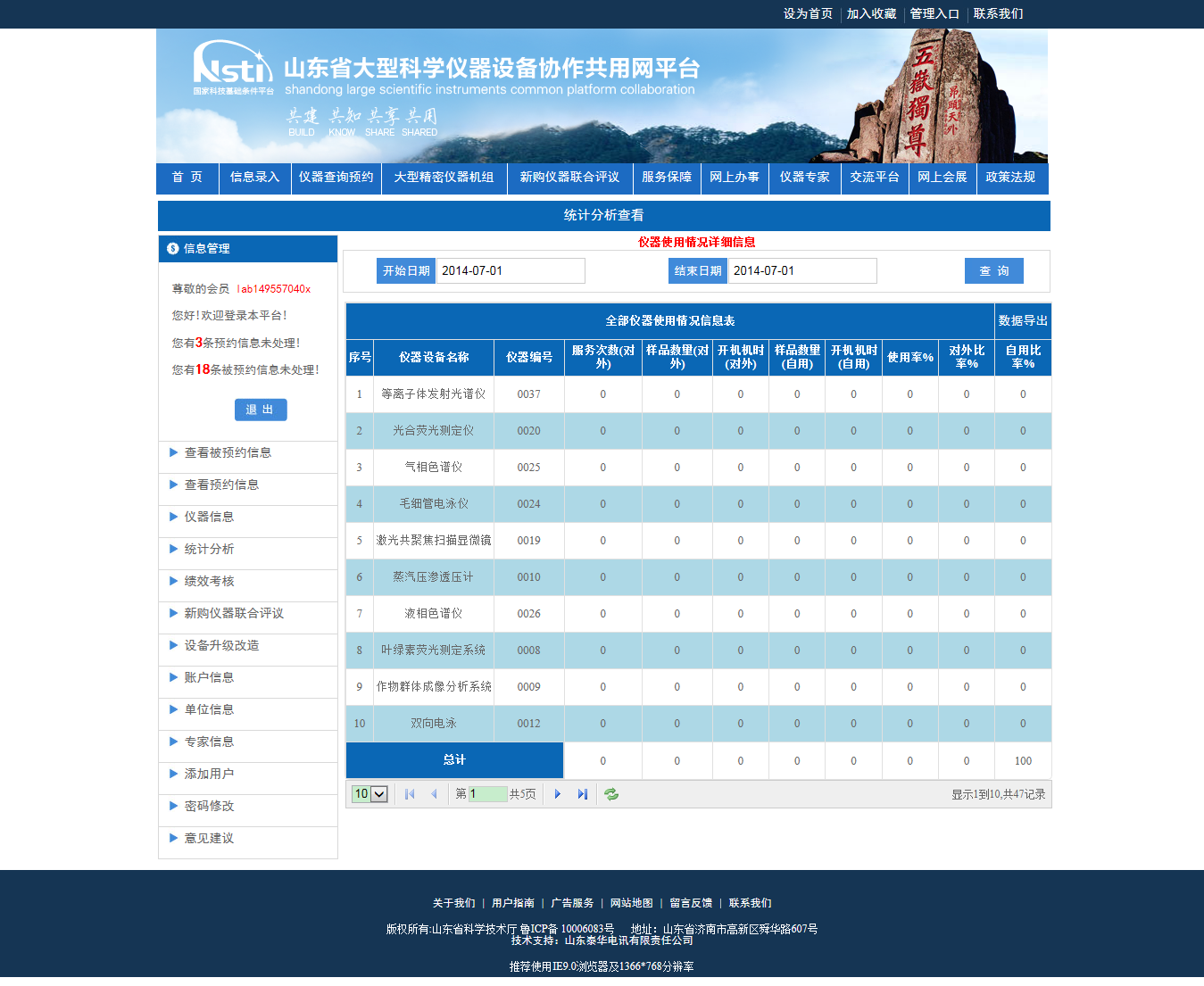 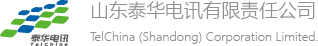 04
课程介绍
培训目录
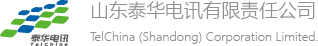 1
会员注册
仪器查询
2
3
仪器预约
4
后台管理
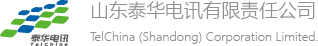 04
课程介绍
培训目录
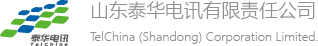 1
会员注册
仪器查询
2
3
仪器预约
4
后台管理
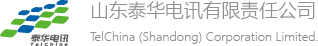 06
仪器预约
仪器预约
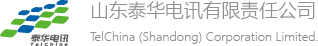 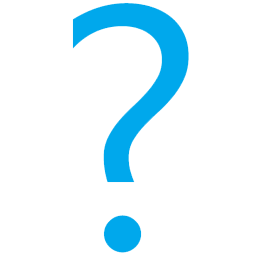 什么叫做仪器预约？
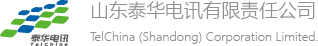 仪器预约
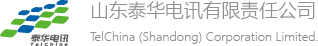 概念
委 托 方：指需要预约仪器的会员单位。
受 托 方：指被预约仪器的会员单位。
测试样品：需要预约仪器进行处理的物品。
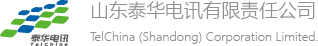 仪器预约——交易流程
仪器预约
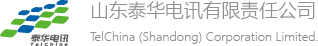 小微企业
打印创新券
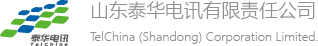 06
仪器预约
仪器预约
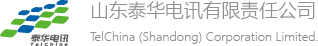 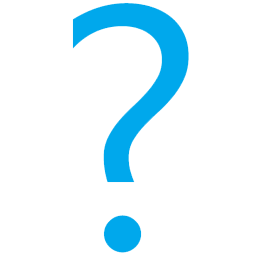 我要预约使用仪器
我是委托方
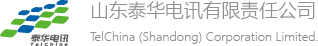 委托方
委托方——预约仪器
仪器预约
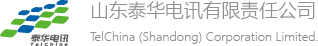 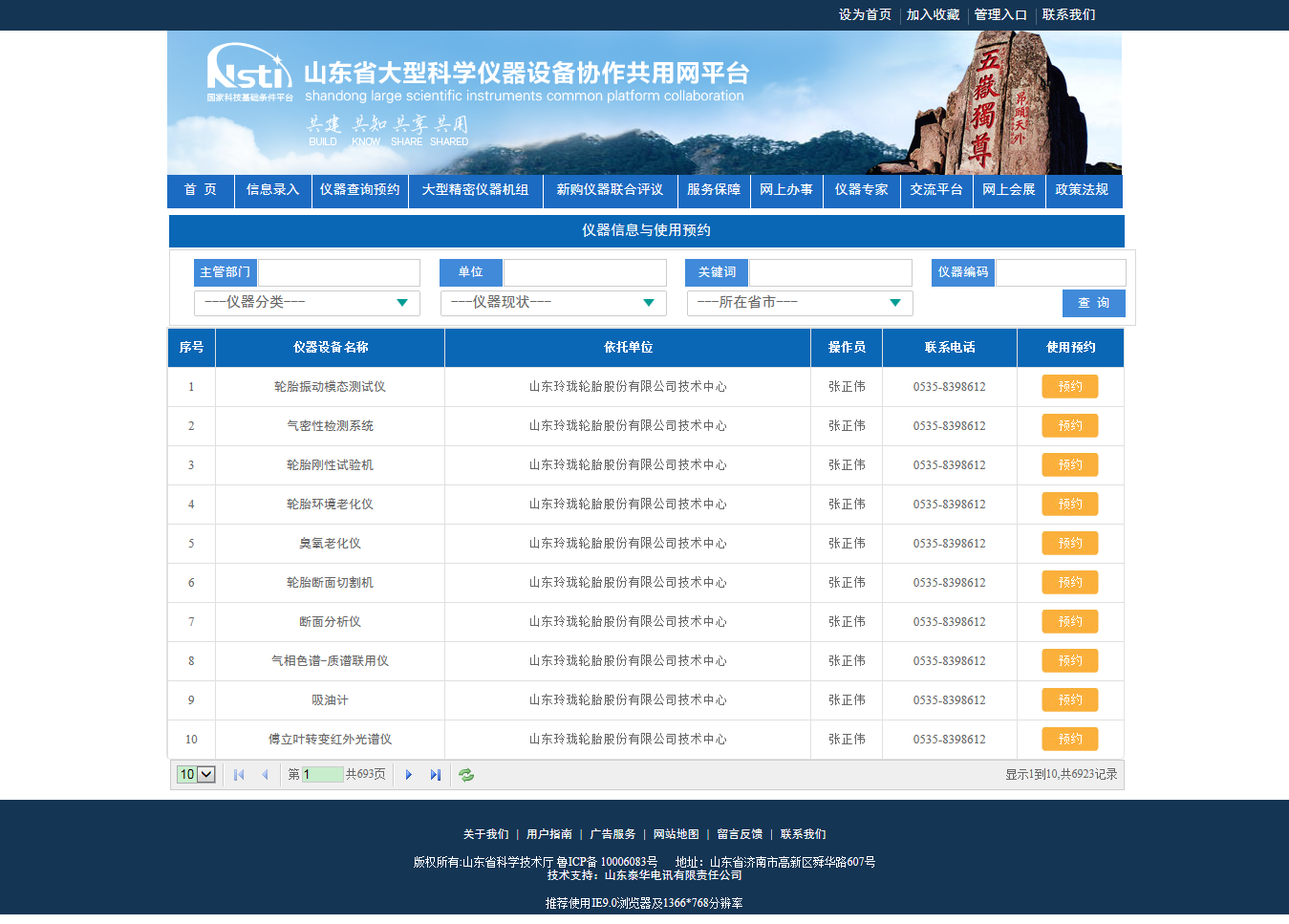 预约仪器
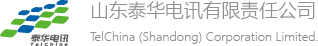 委托方
委托方——仪器预约登记表
仪器预约
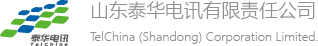 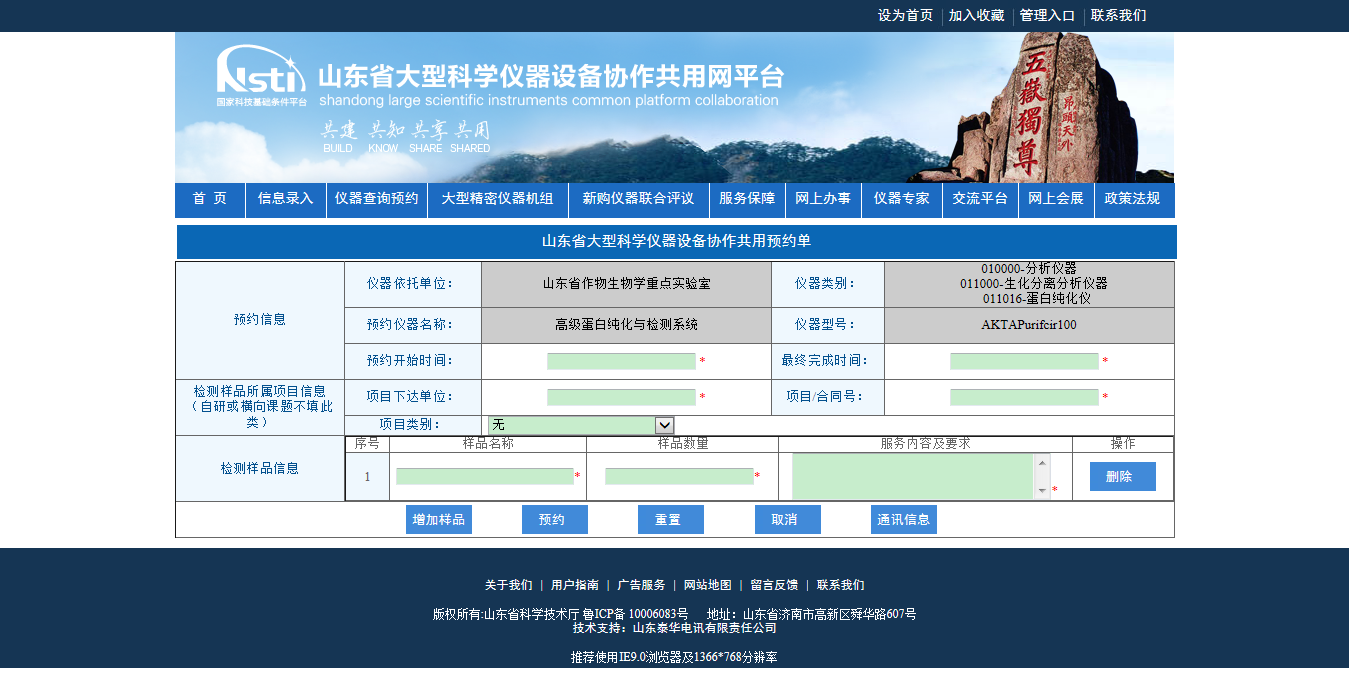 预约仪器
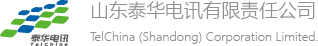 委托方
仪器预约——仪器预约登记表
仪器预约
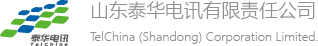 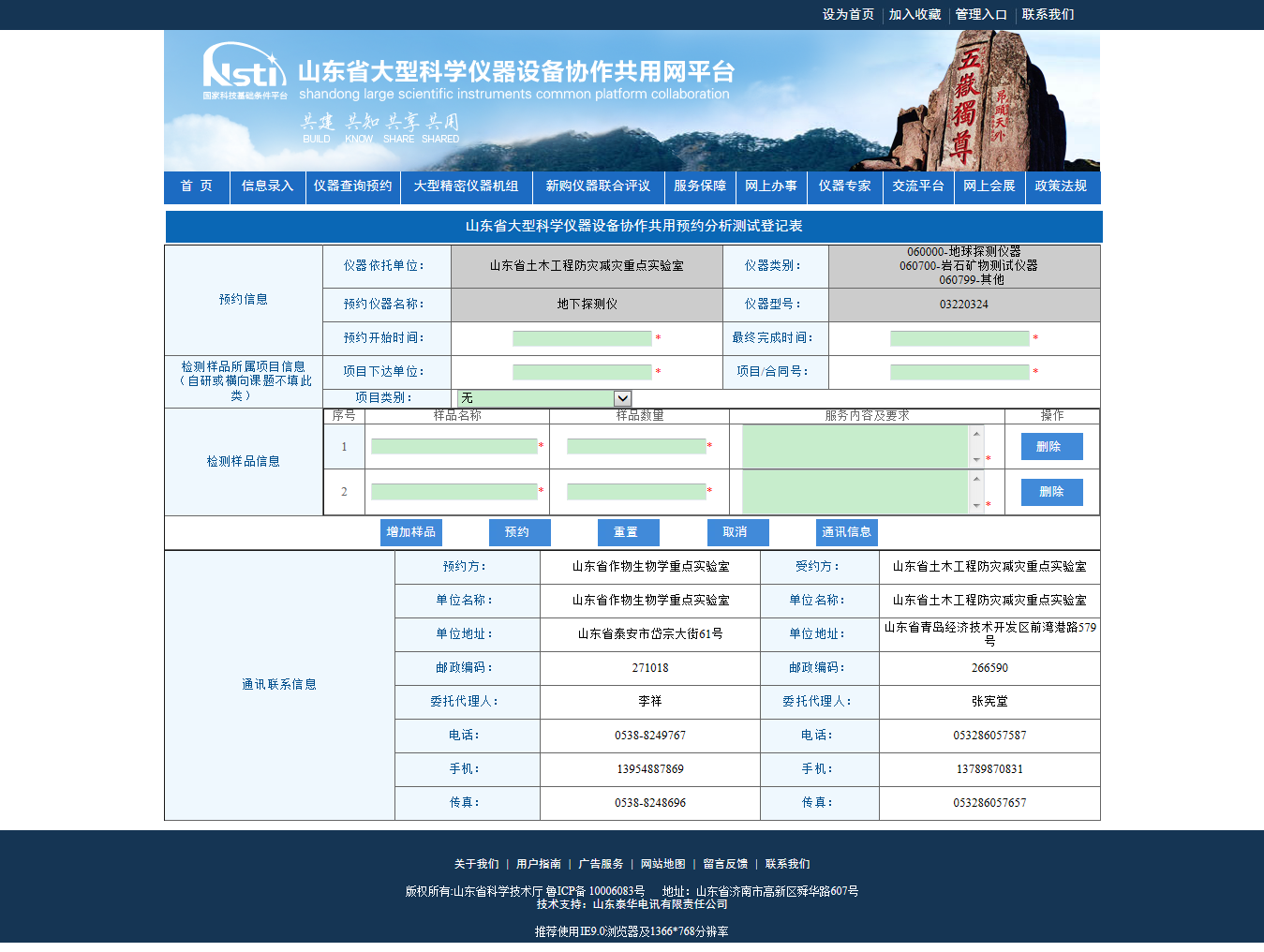 预约仪器
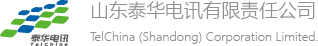 委托方
仪器预约——预约单列表
仪器预约
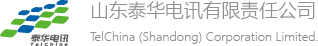 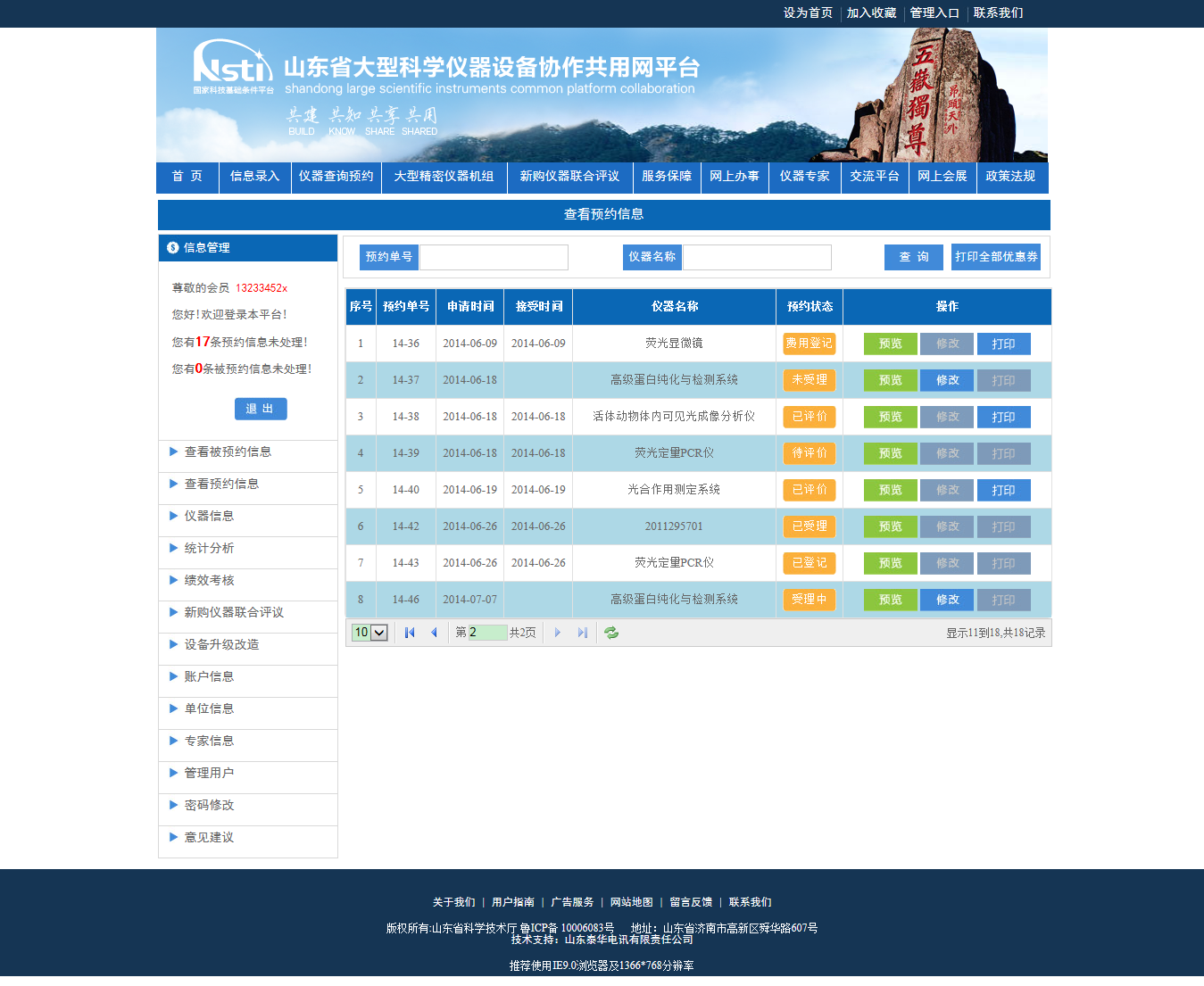 预约仪器
受理中
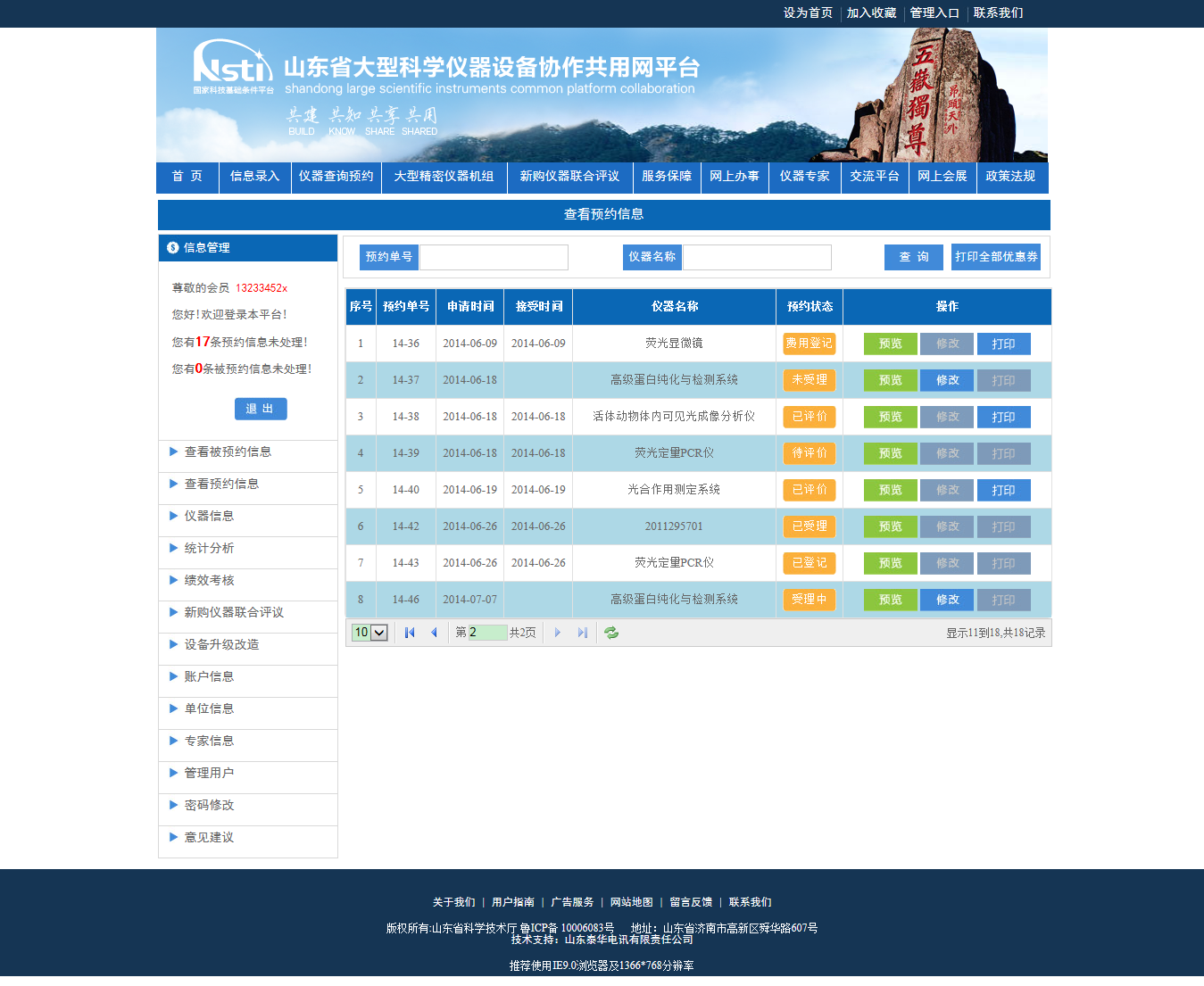 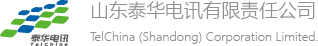 仪器预约——交易流程
仪器预约
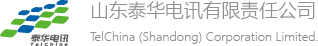 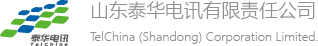 委托方
仪器预约——仪器预约登记表
仪器预约
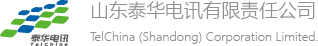 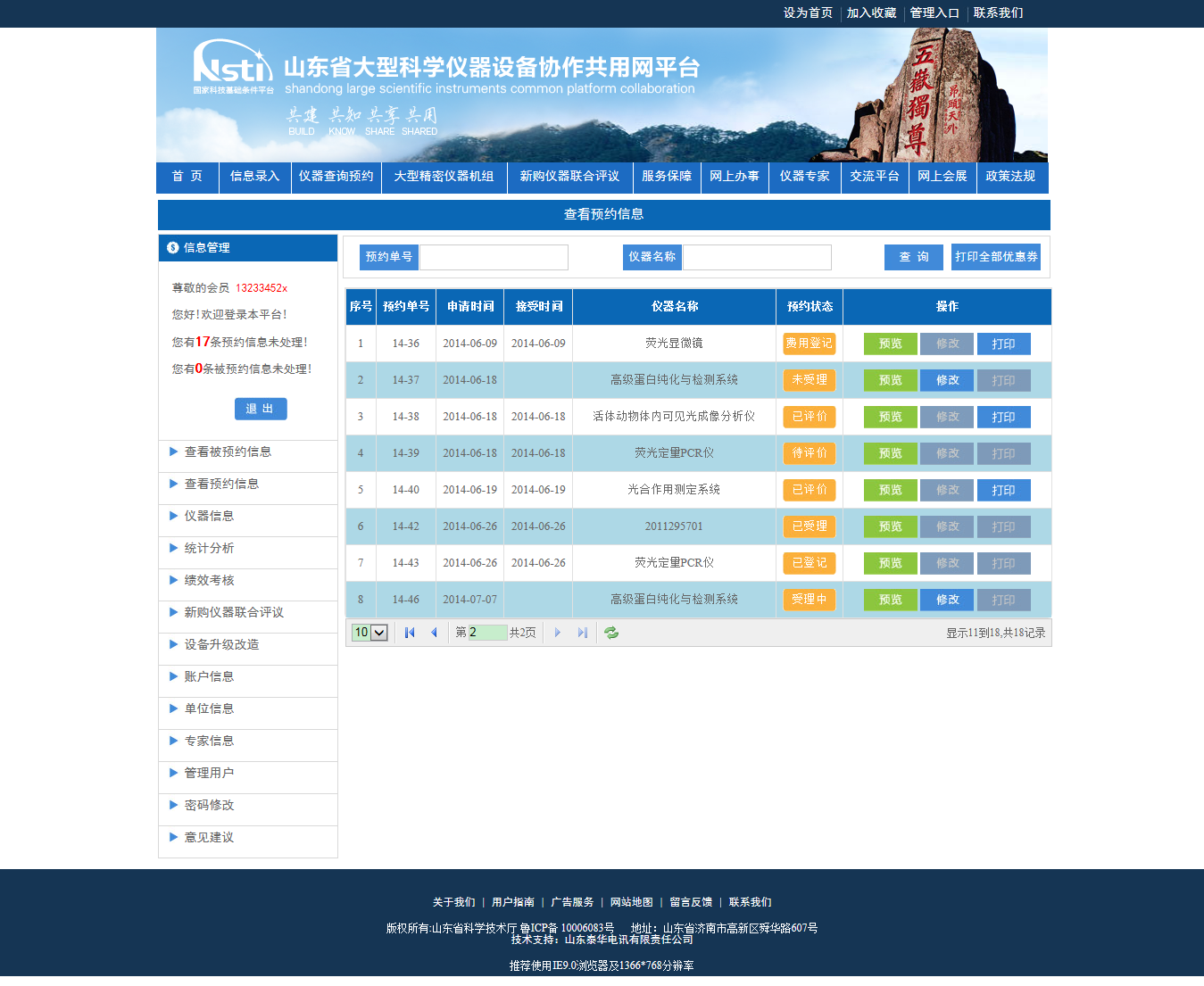 预约仪器
已受理
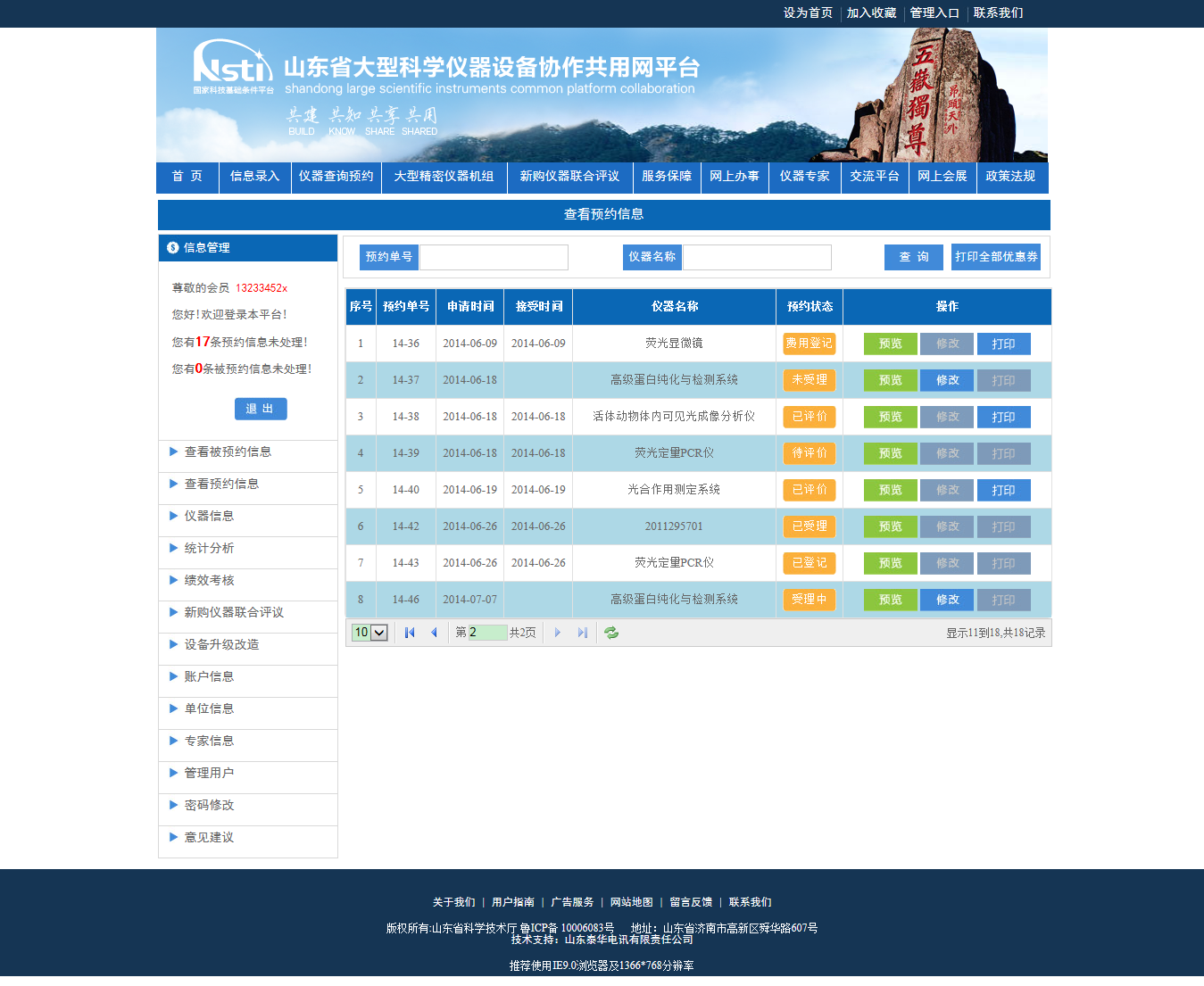 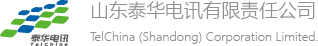 委托方——预约详细信息
仪器预约
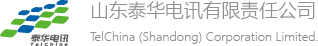 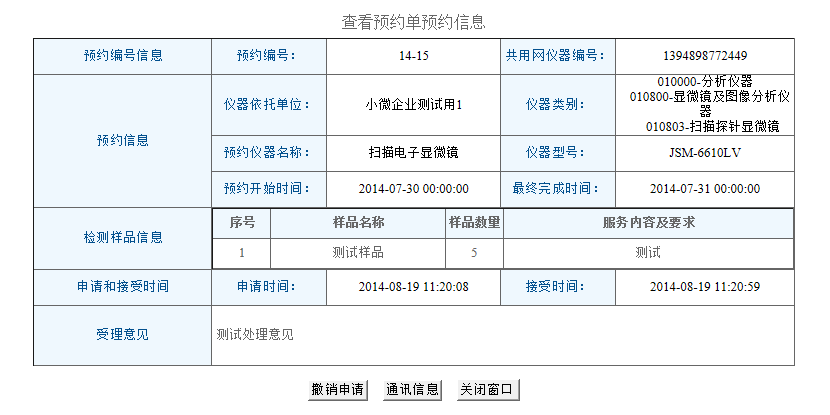 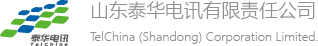 仪器预约——交易流程
仪器预约
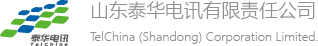 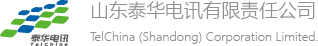 委托方
委托方——查看反馈信息
仪器预约
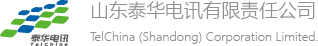 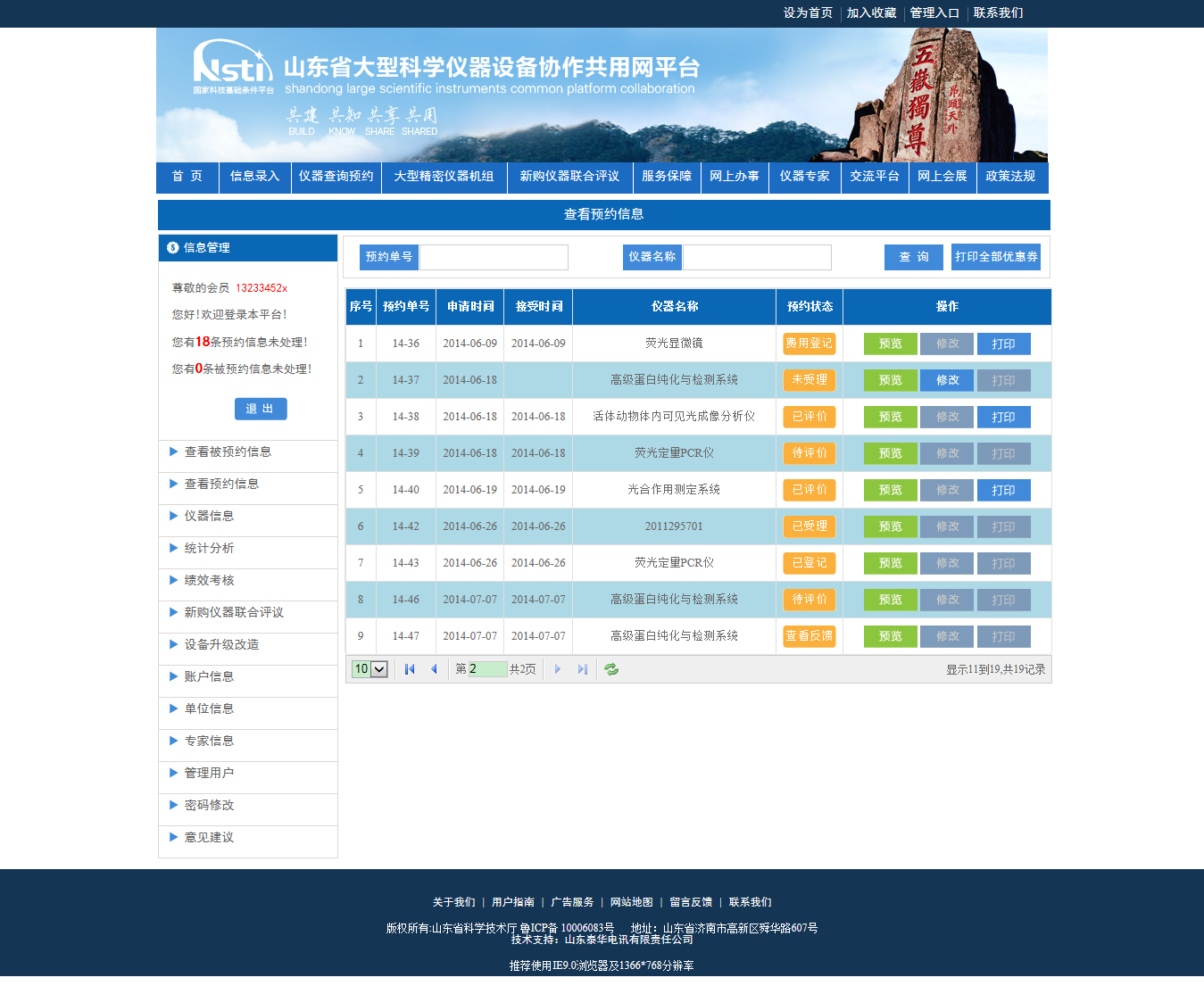 预约仪器
送达样品
查看测试结果
查看反馈
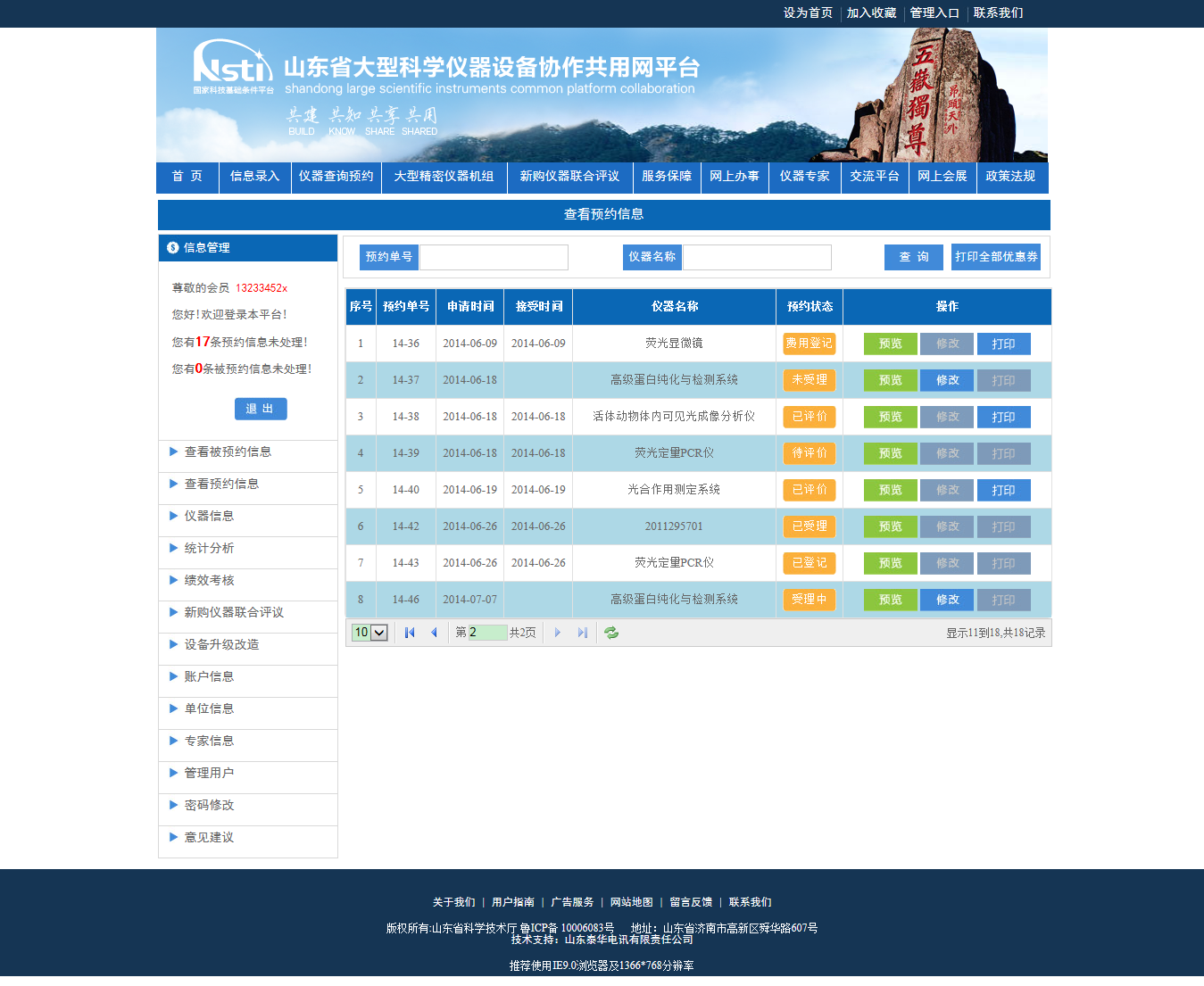 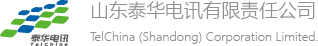 委托方——查看反馈信息
仪器预约
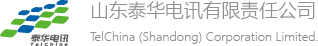 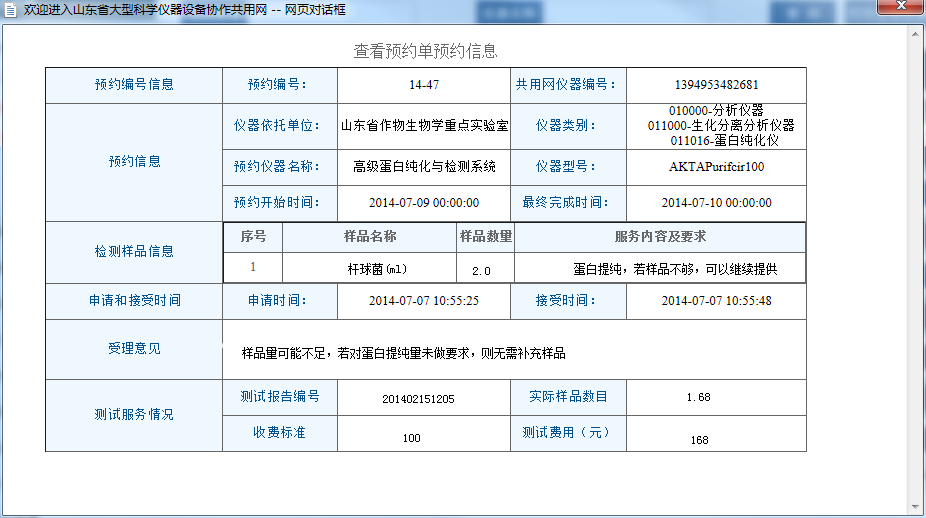 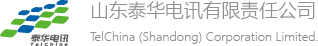 仪器预约——交易流程
仪器预约
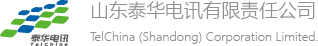 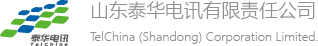 委托方
委托方——评价
仪器预约
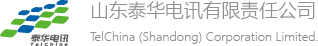 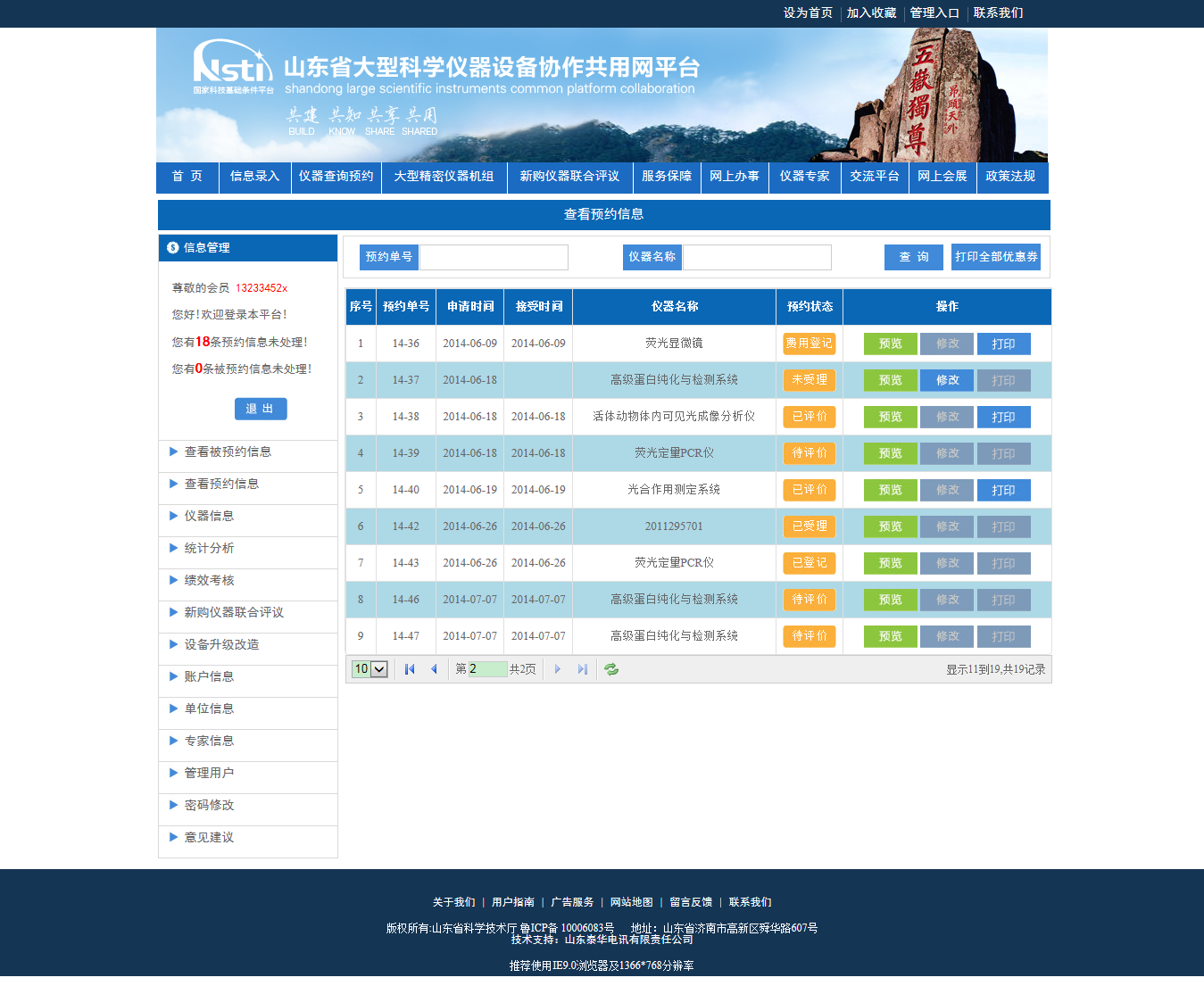 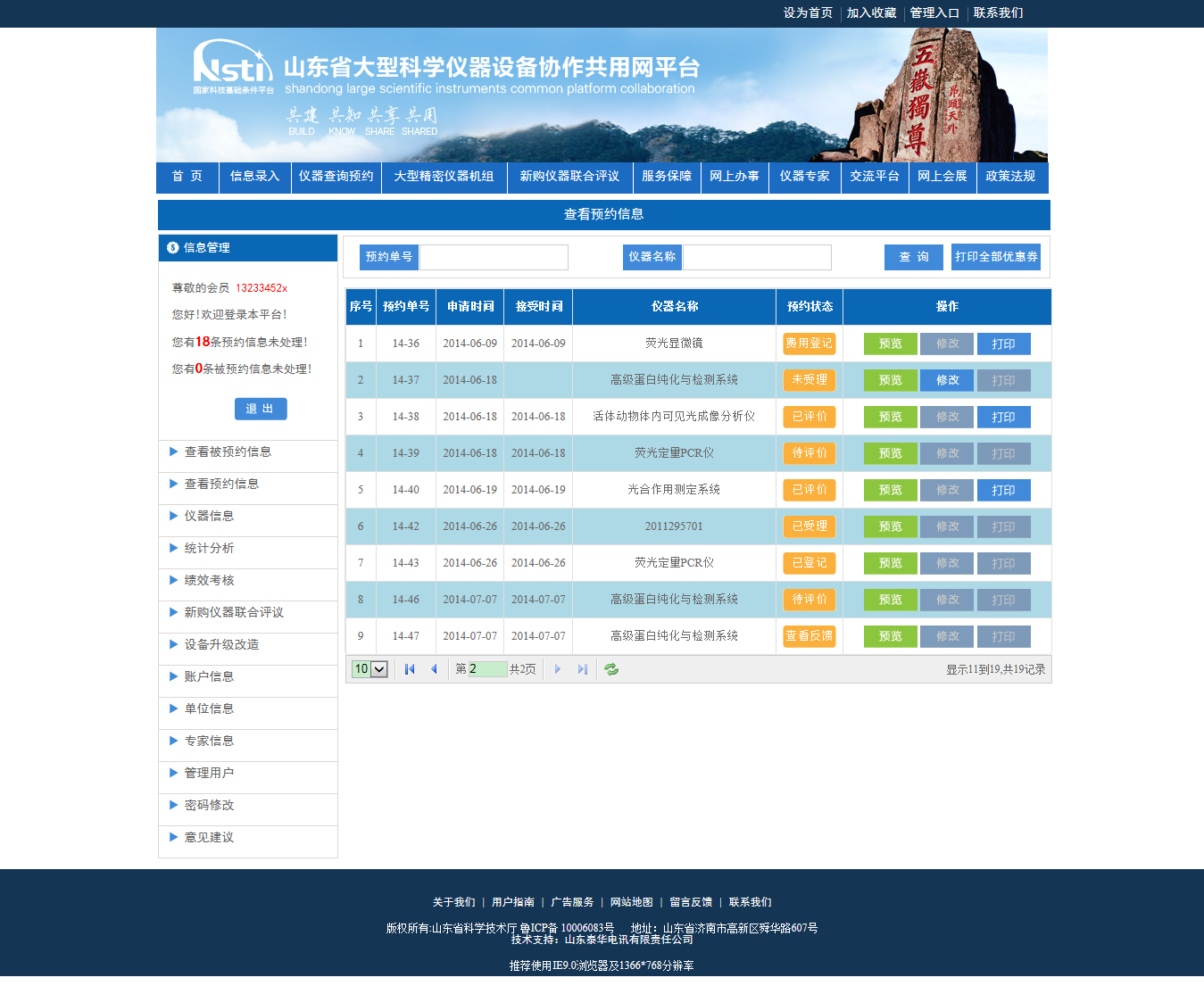 预约仪器
送达样品
查看测试结果
评价
待评价
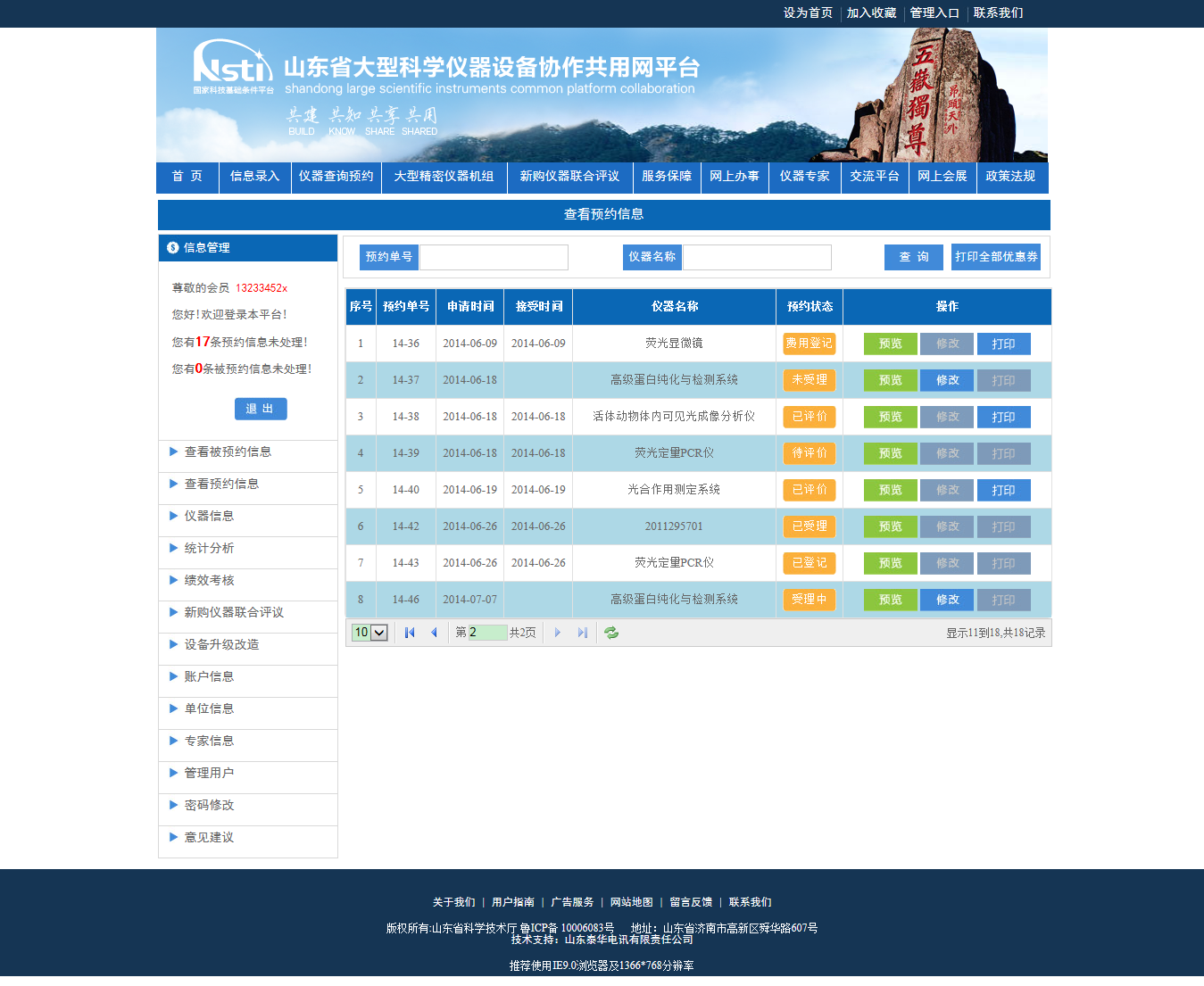 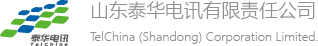 委托方——评价
仪器预约
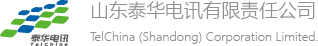 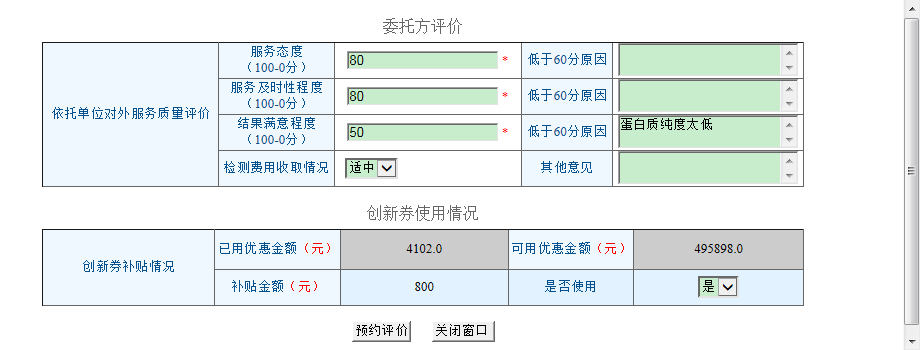 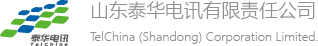 委托方——创新券
仪器预约
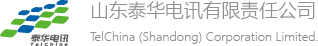 小微企业
评价
打印创新券
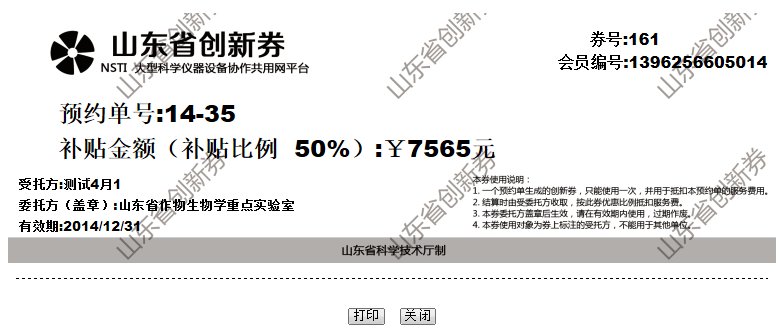 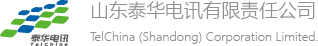 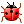 仪器预约——交易流程
仪器预约
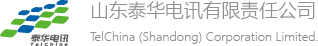 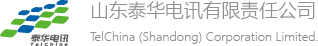 委托方
委托方——费用登记
仪器预约
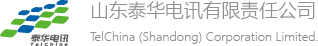 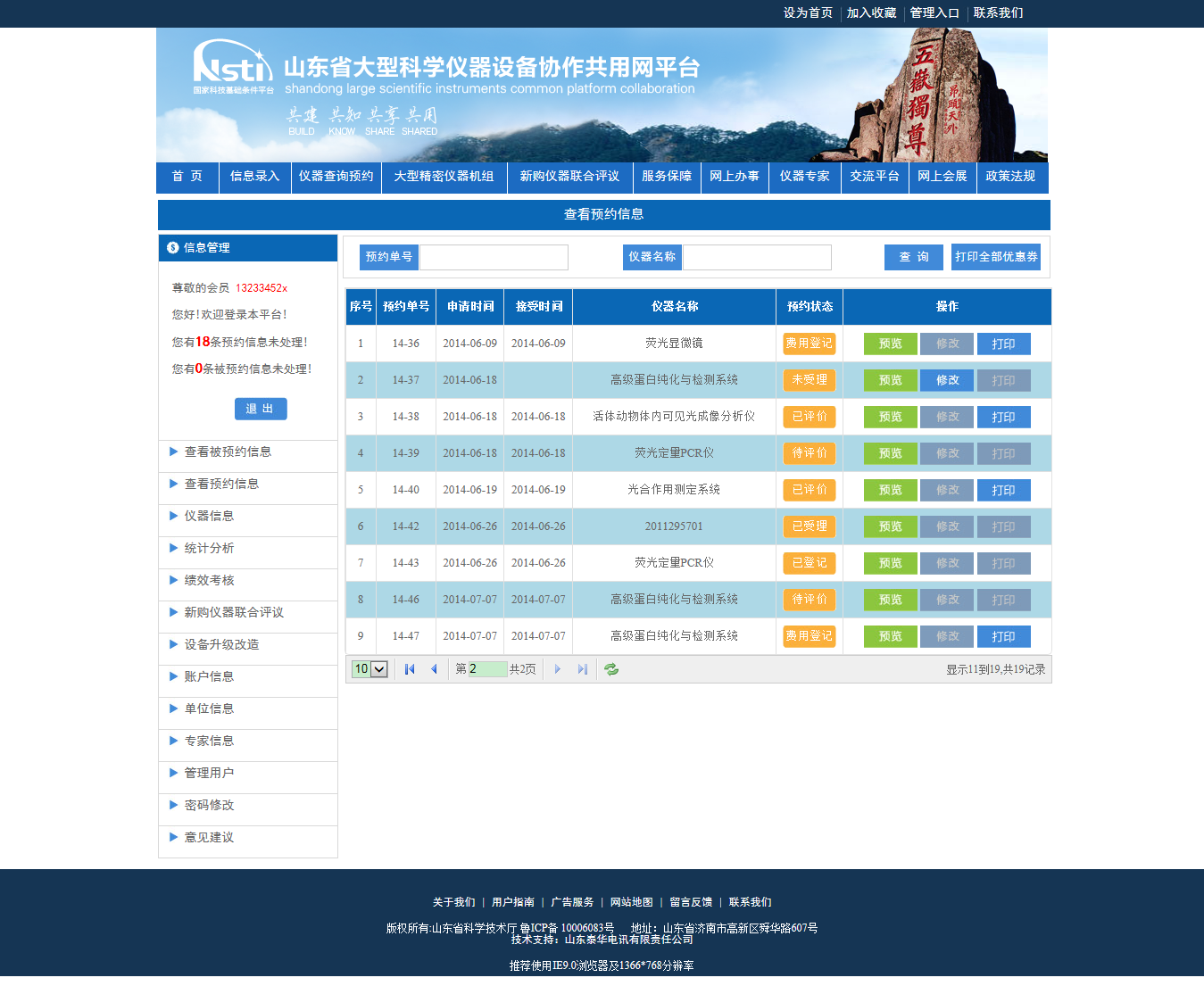 预约仪器
送达样品
查看测试结果
评价
费用登记
费用登记
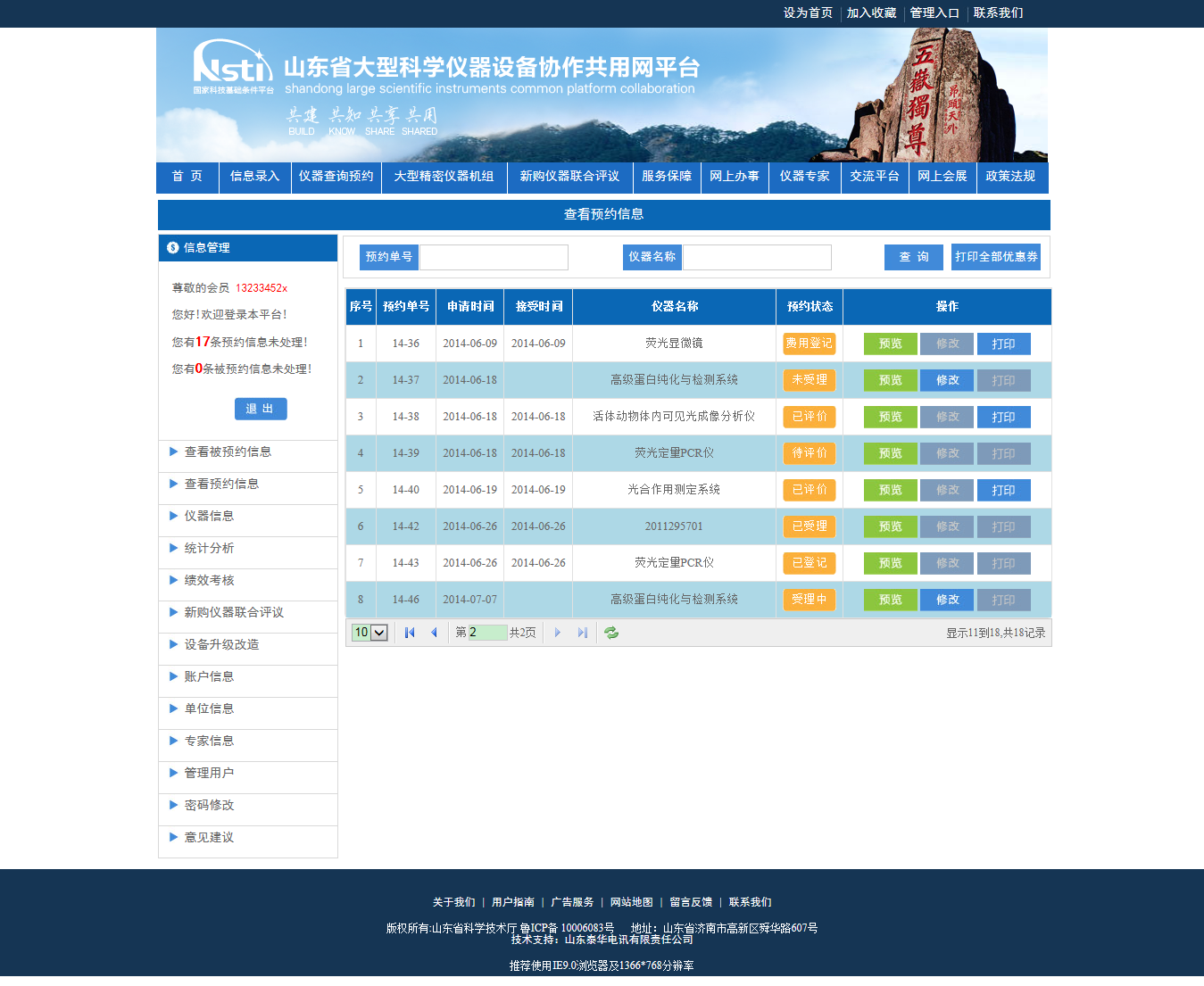 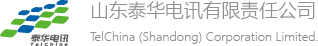 委托方——费用登记
仪器预约
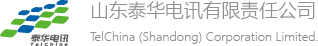 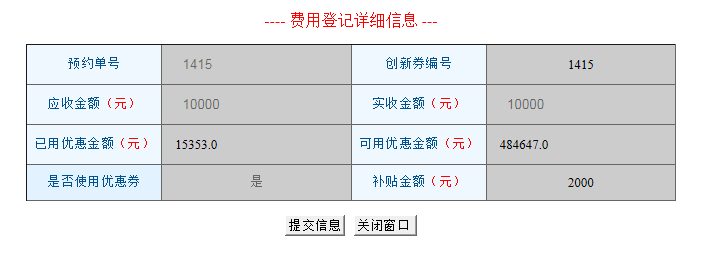 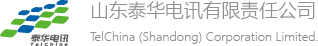 06
仪器预约
仪器预约
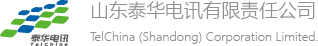 我的仪器被预约了
我是受托方
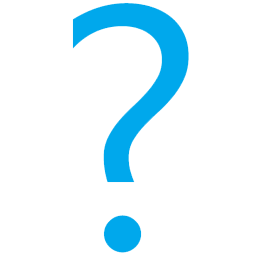 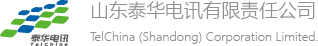 仪器预约——交易流程
仪器预约
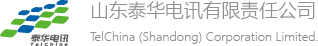 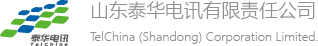 受托方
受托方——处理预约
仪器预约
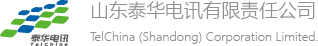 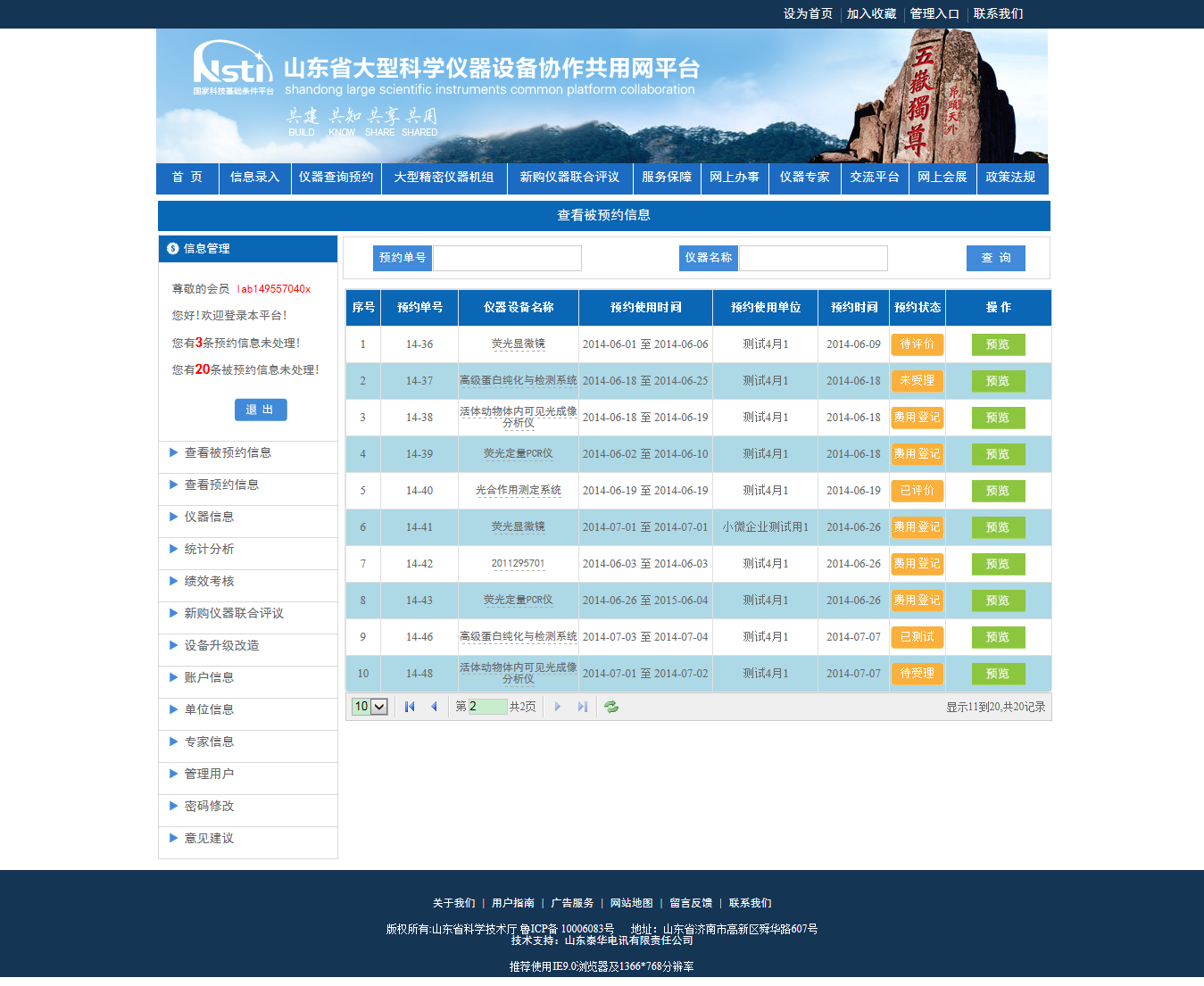 接受预约
待受理
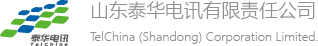 受托方——处理预约
仪器预约
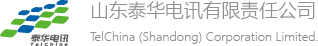 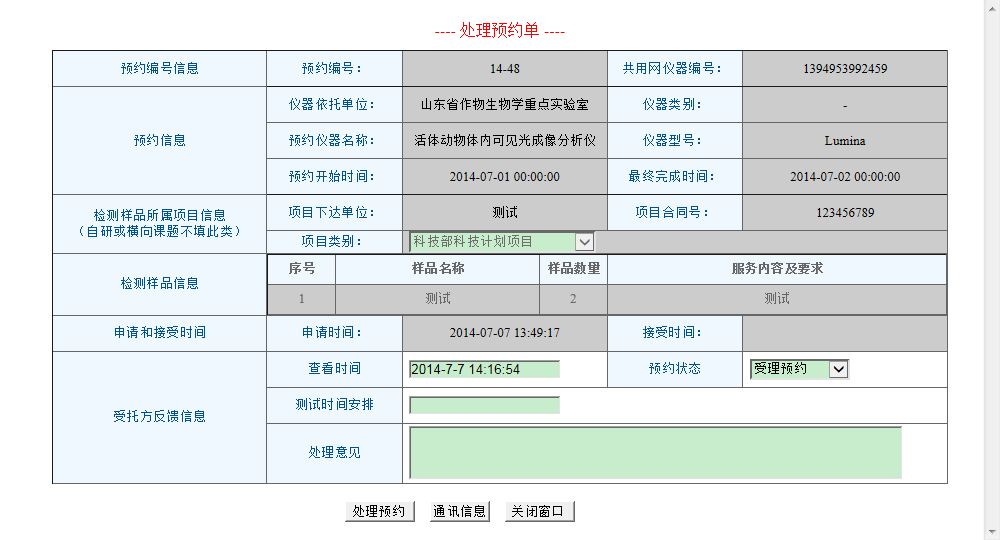 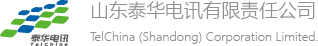 仪器预约——交易流程
仪器预约
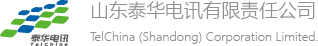 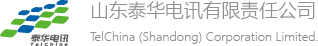 受托方
受托方——待测试
仪器预约
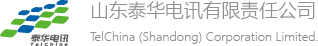 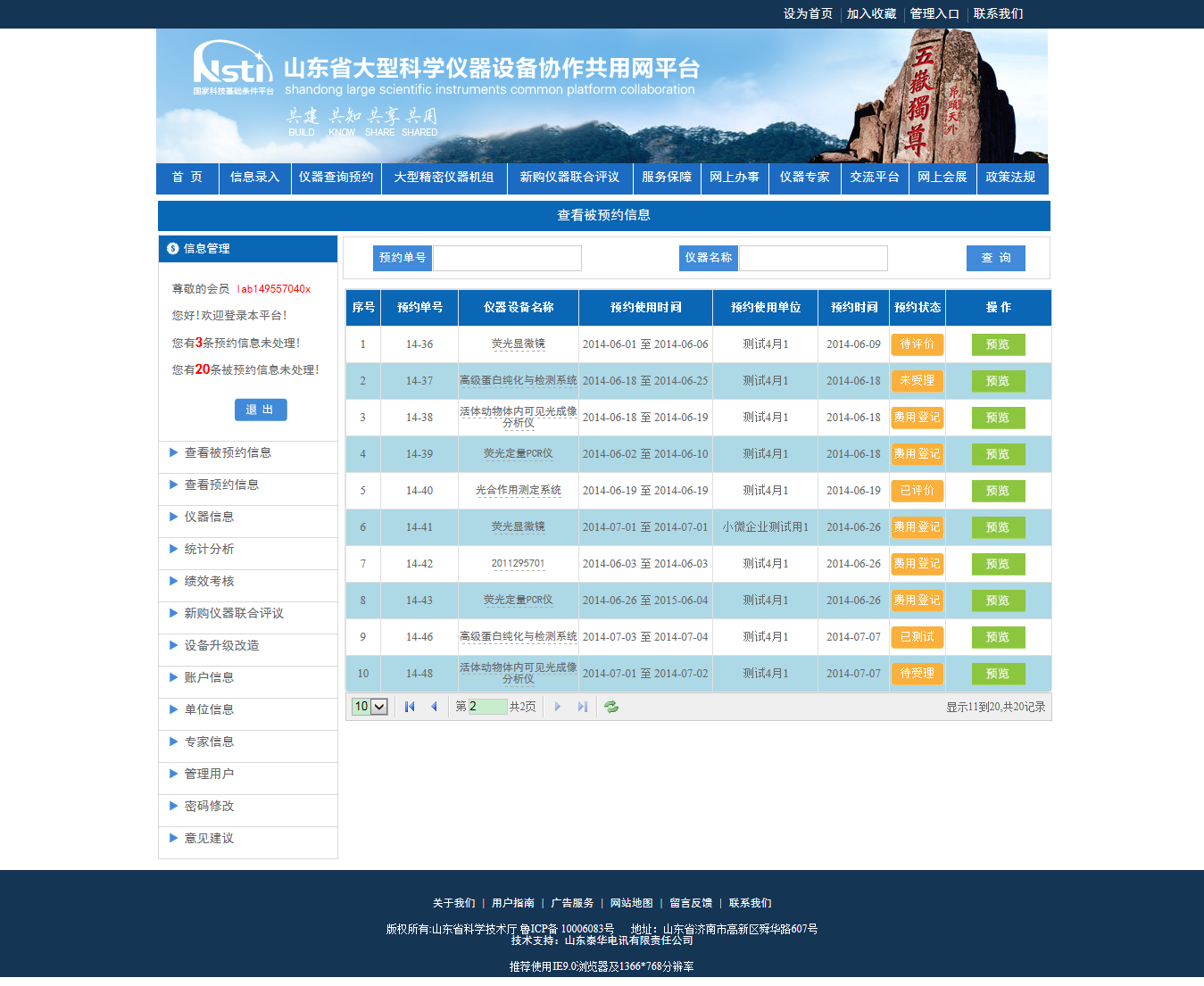 接受预约
测试样品
已受理
待测试
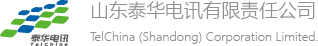 受托方——仪器测试情况表
仪器预约
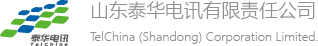 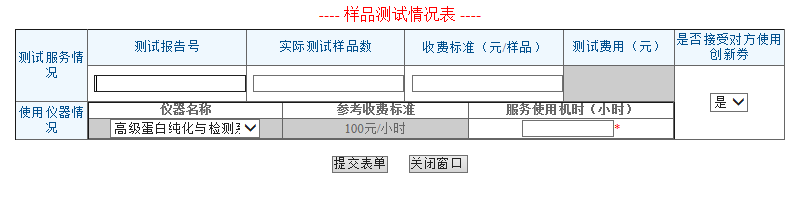 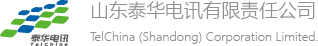 仪器预约——交易流程
仪器预约
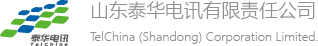 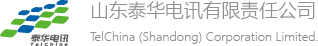 受托方
受托方——费用登记
仪器预约
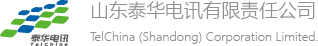 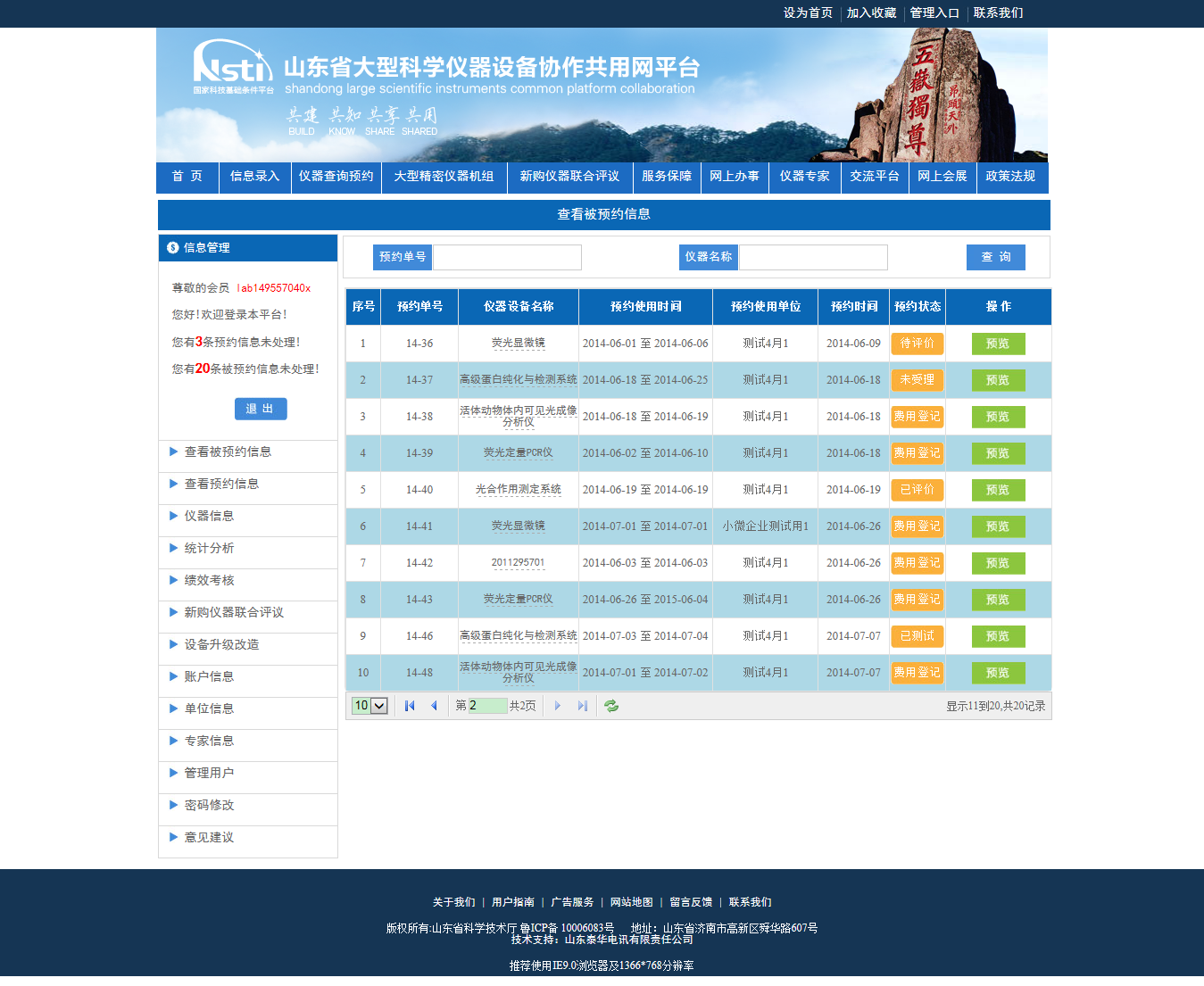 接受预约
测试样品
费用登记
费用登记
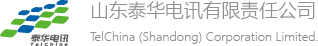 受托方——费用登记
仪器预约
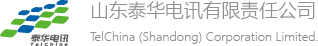 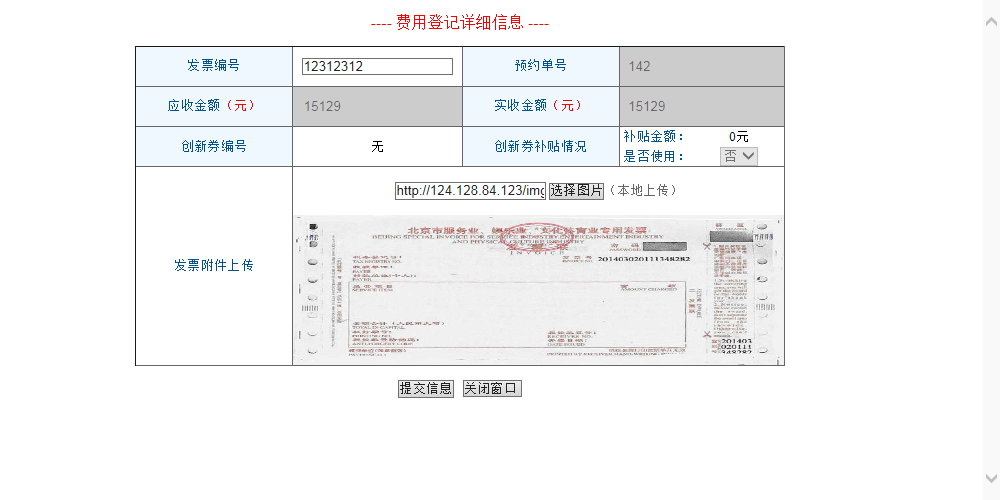 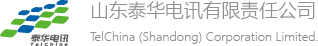 仪器预约——交易流程
仪器预约
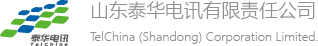 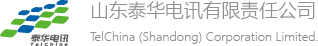 受托方
受托方——评价
仪器预约
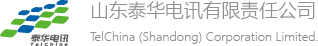 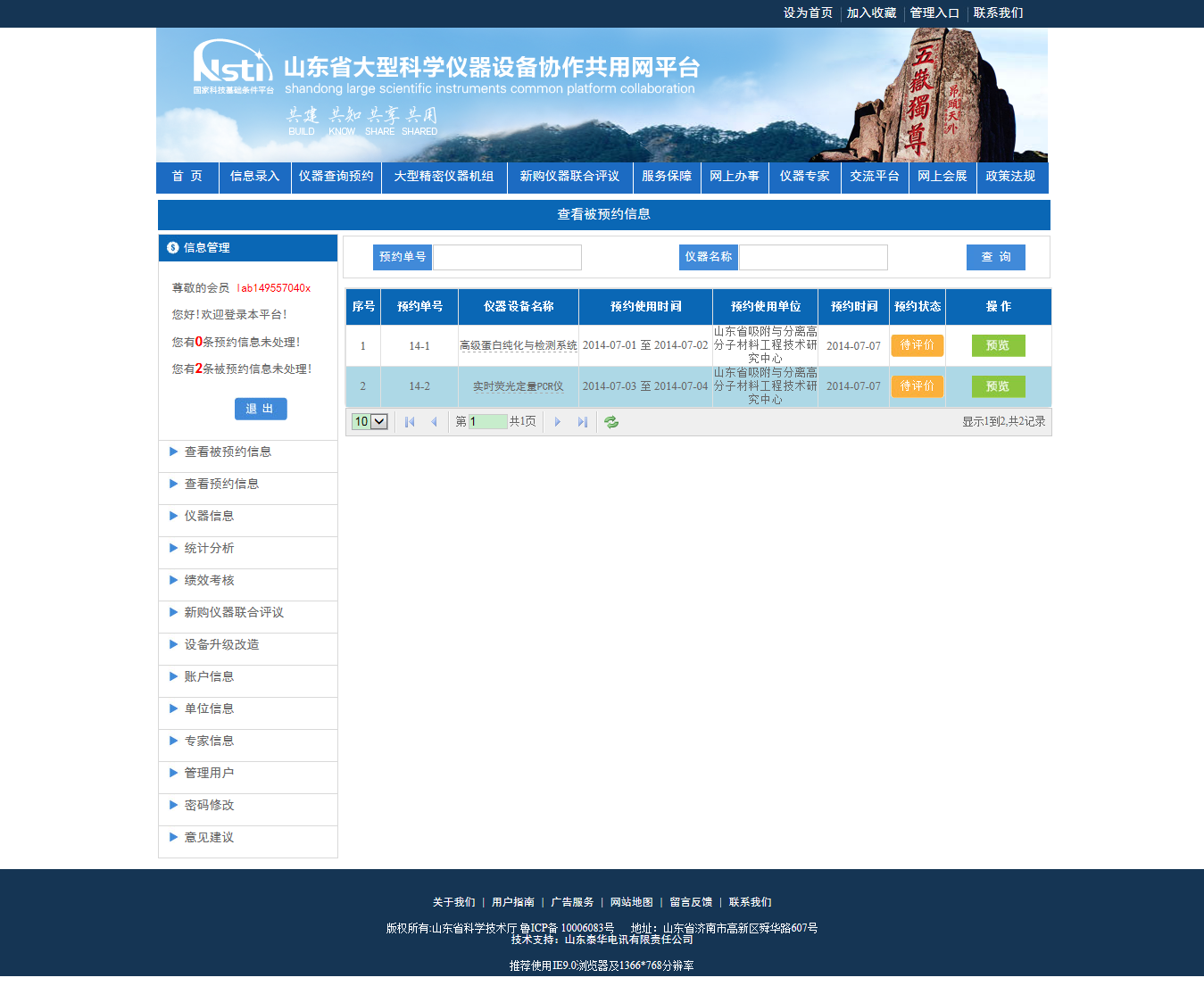 接受预约
测试样品
费用登记
待评价
评价
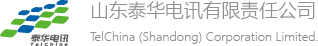 受托方——评价
仪器预约
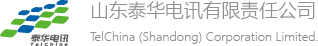 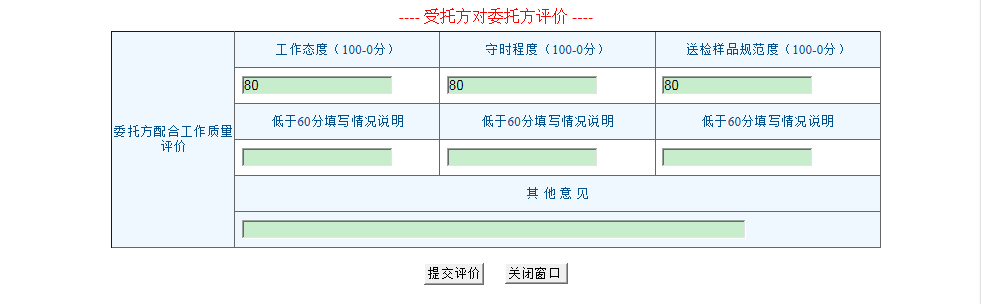 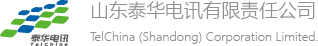 仪器预约——交易流程
仪器预约
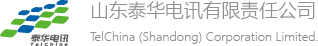 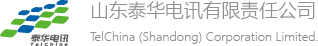 06
仪器预约
仪器预约
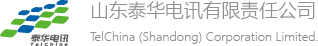 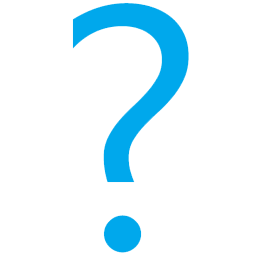 预约失败
撤销预约单
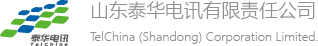 预约单被退回
仪器预约
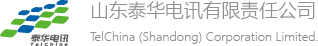 委托方
查看预约单
预约单被退回
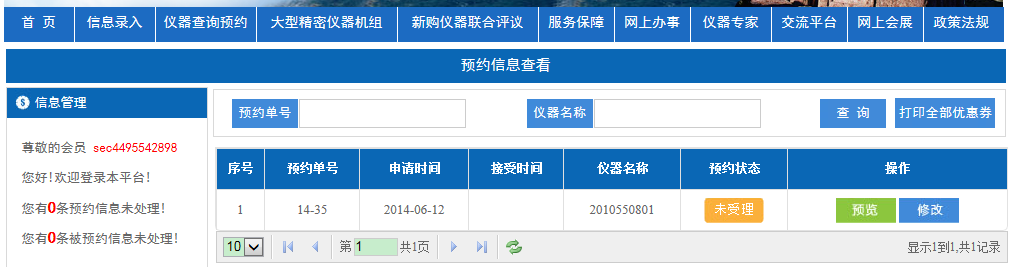 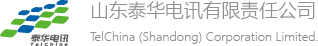 删除预约单
仪器预约
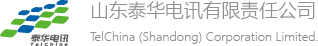 委托方
预览
删除预约单
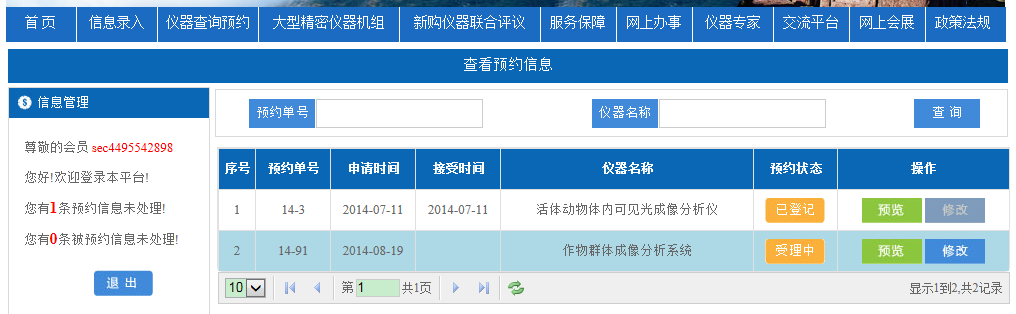 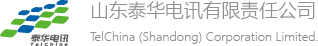 撤销预约单
仪器预约
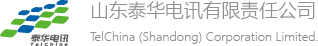 委托方
预览
删除预约单
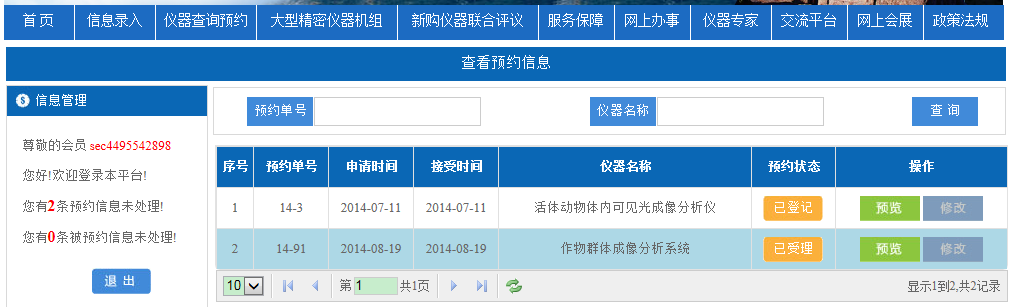 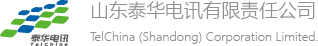 40
END
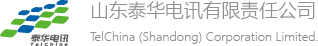 谢谢观看！


稍后讲解“后台管理系统”
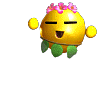 04
课程介绍
培训目录
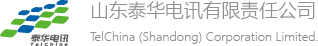 1
会员注册
仪器查询
2
3
仪器预约
4
后台管理
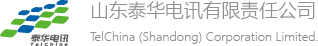 温馨提示（1）
仪器预约
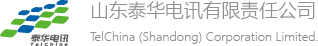 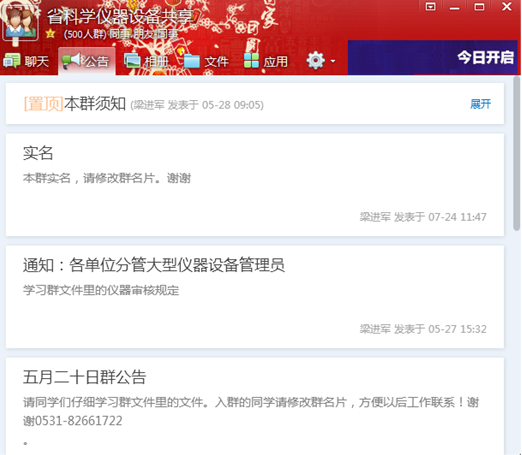 交流平台
377406808
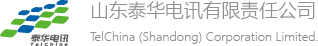 温馨提示（2）
仪器预约
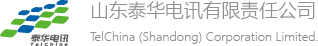 http://www.sdkxyq.com/login.action
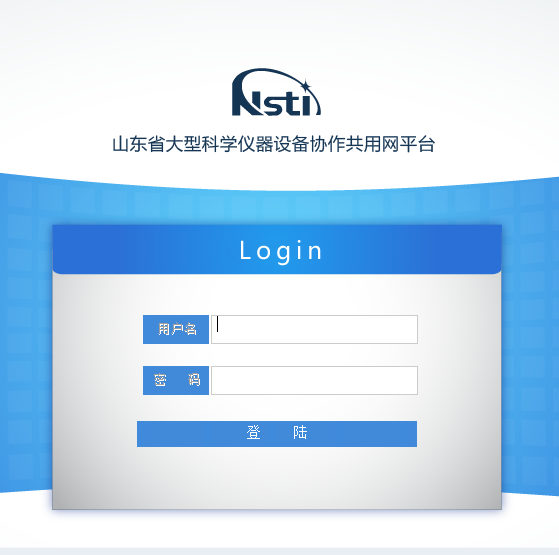 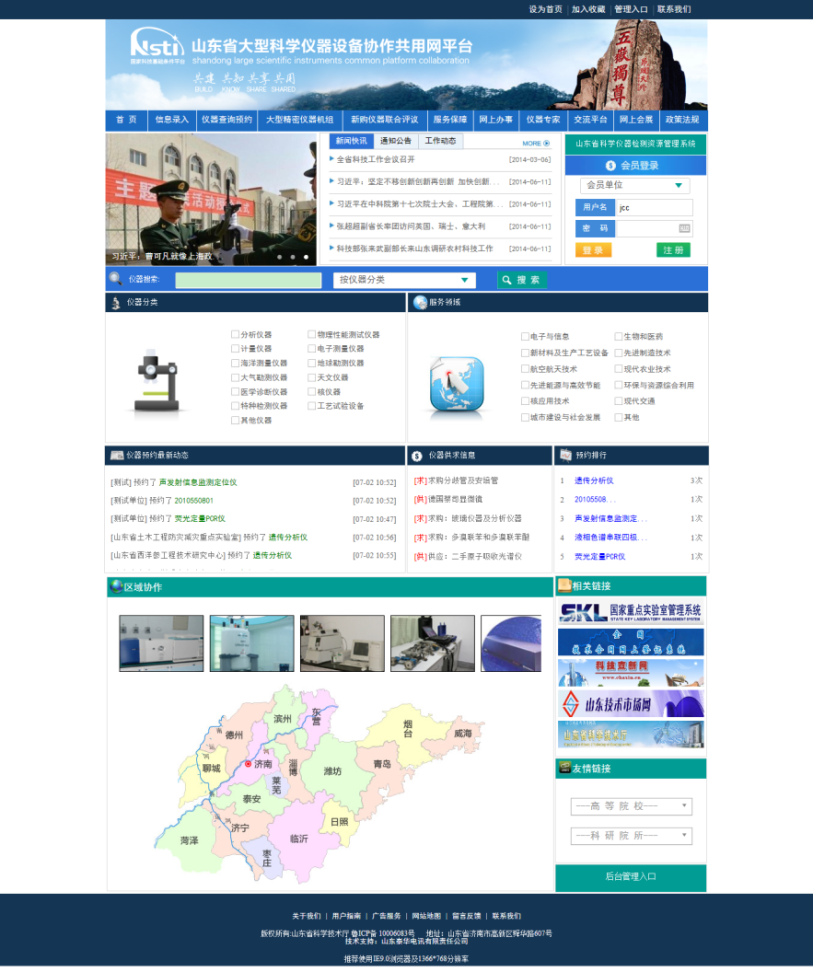 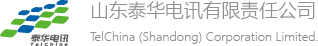 后台管理
仪器预约
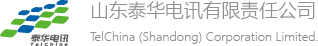 Why
How
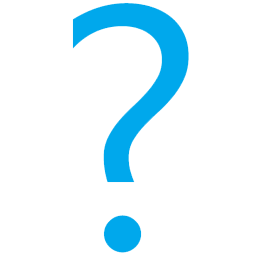 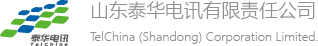 后台管理
仪器预约
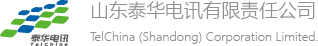 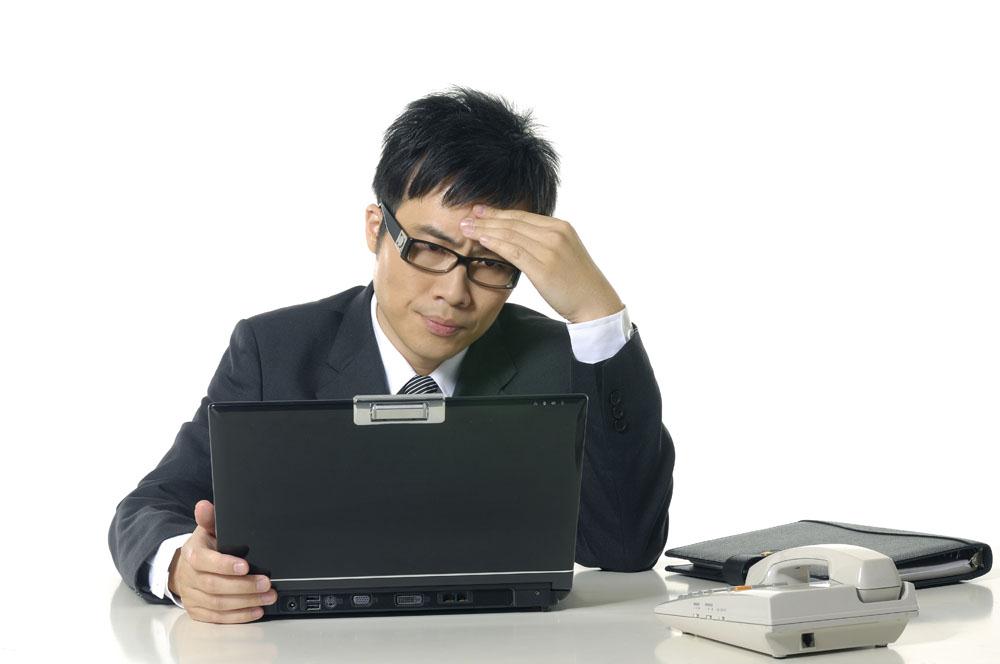 作用
业务补充：会员、仪器审核、发布
前台支撑：用户权限、配置管理
监督检查：绩效考核、统计分析
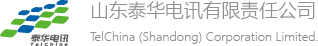 后台管理
仪器预约
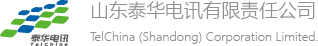 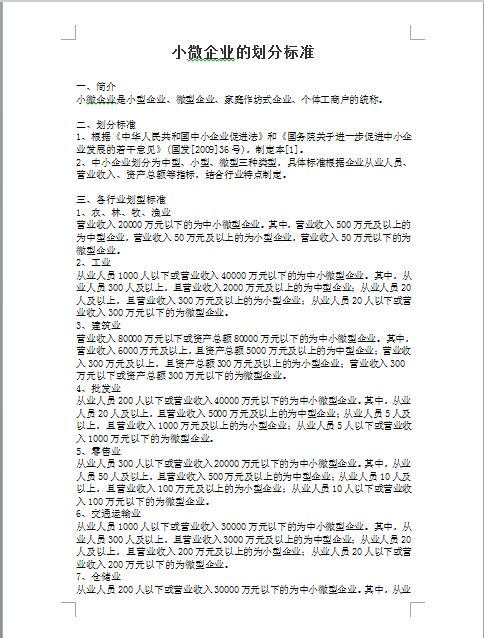 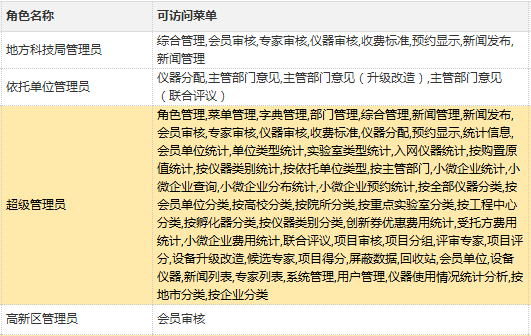 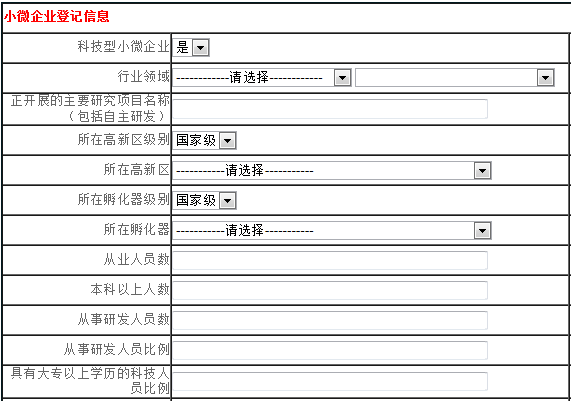 概念
角色
补贴对象
科技型小微企业
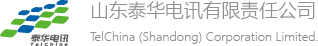 后台管理
仪器预约
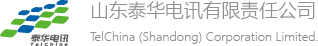 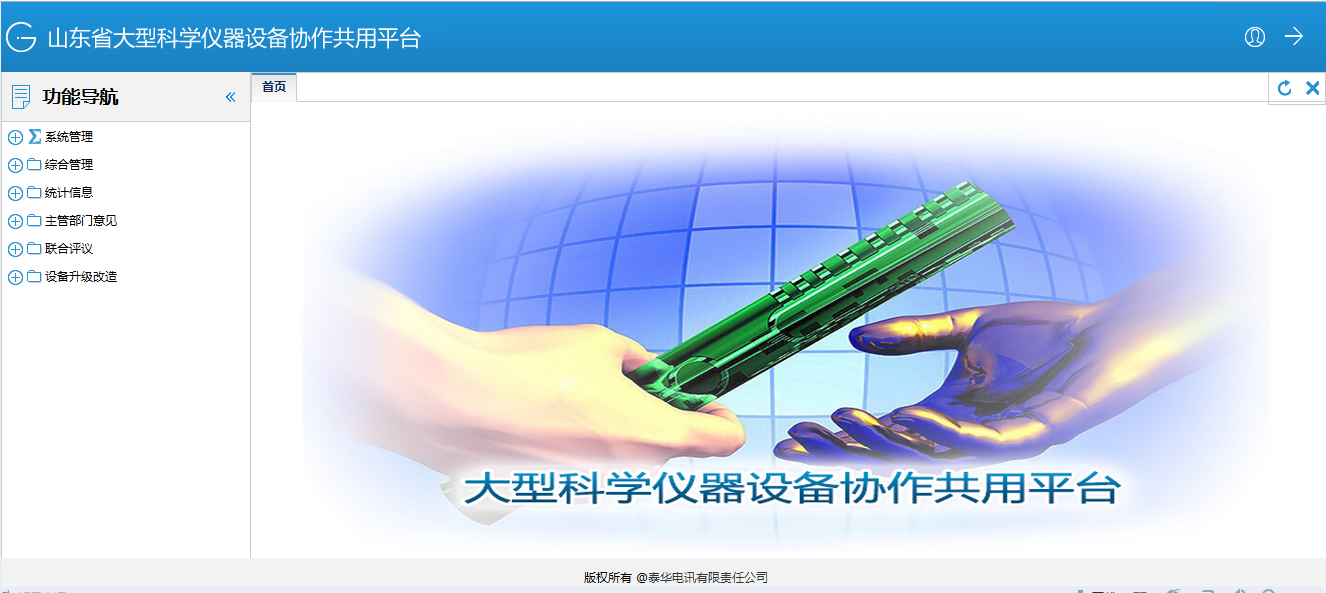 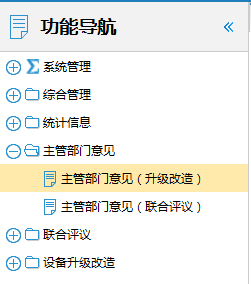 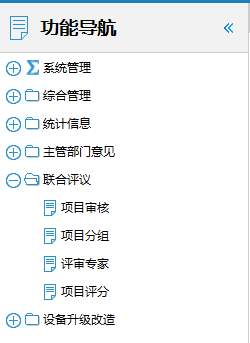 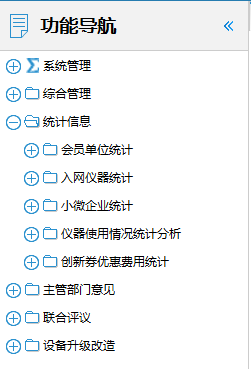 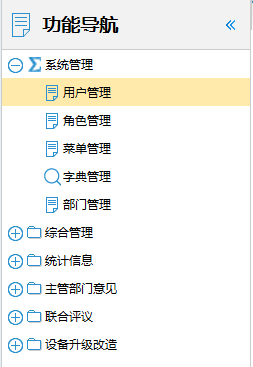 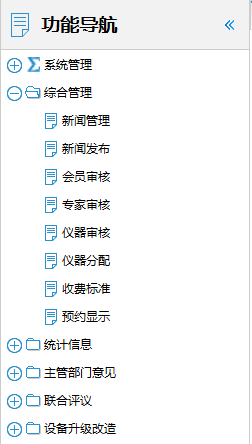 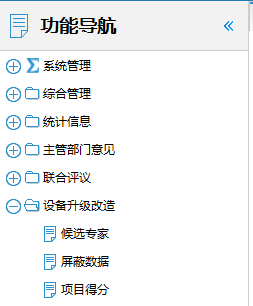 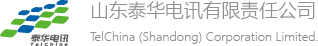 后台管理
仪器预约
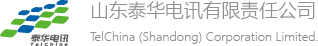 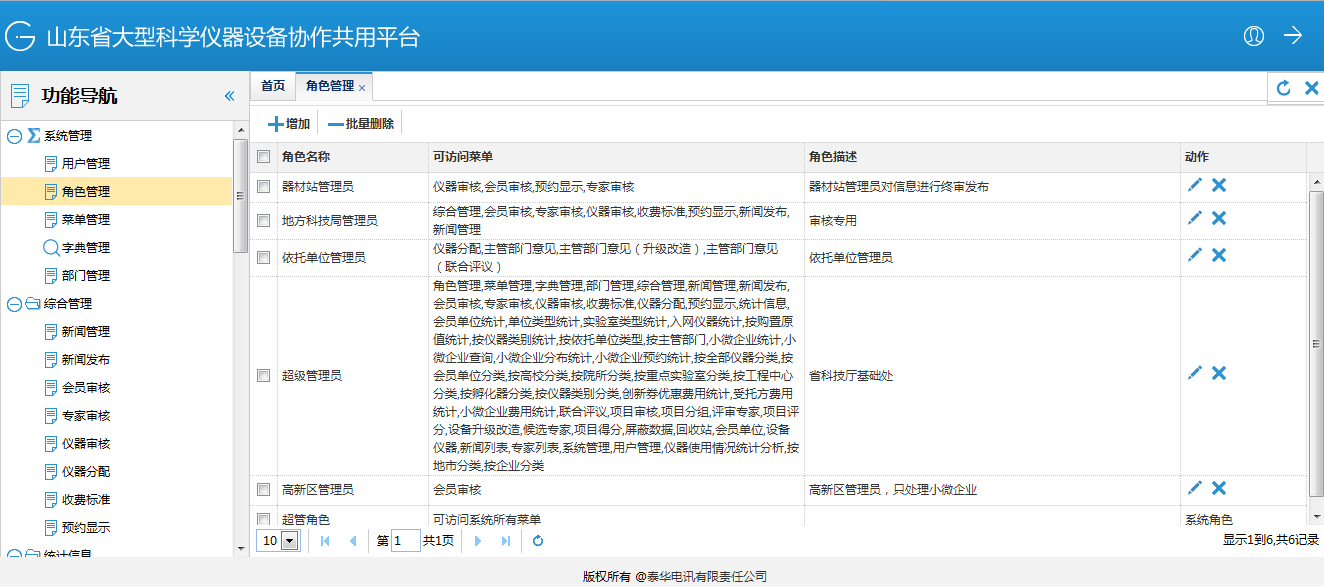 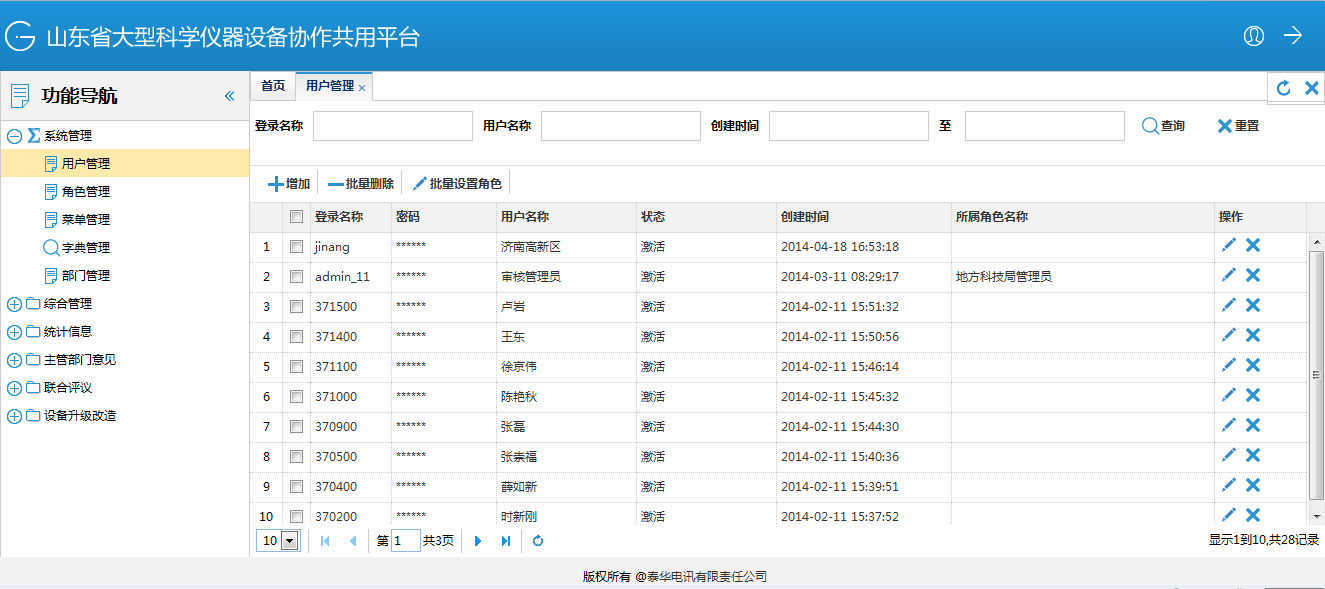 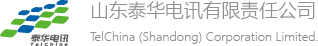 后台管理
仪器预约
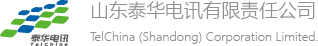 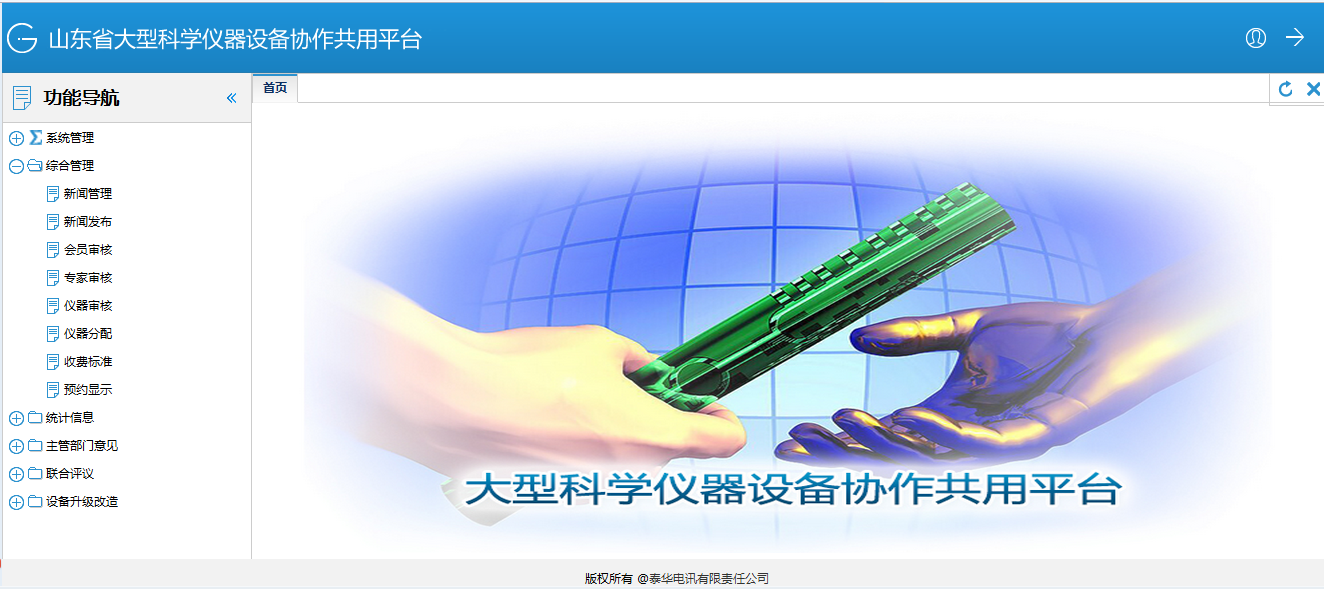 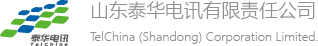 后台管理
仪器预约
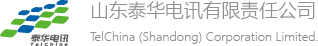 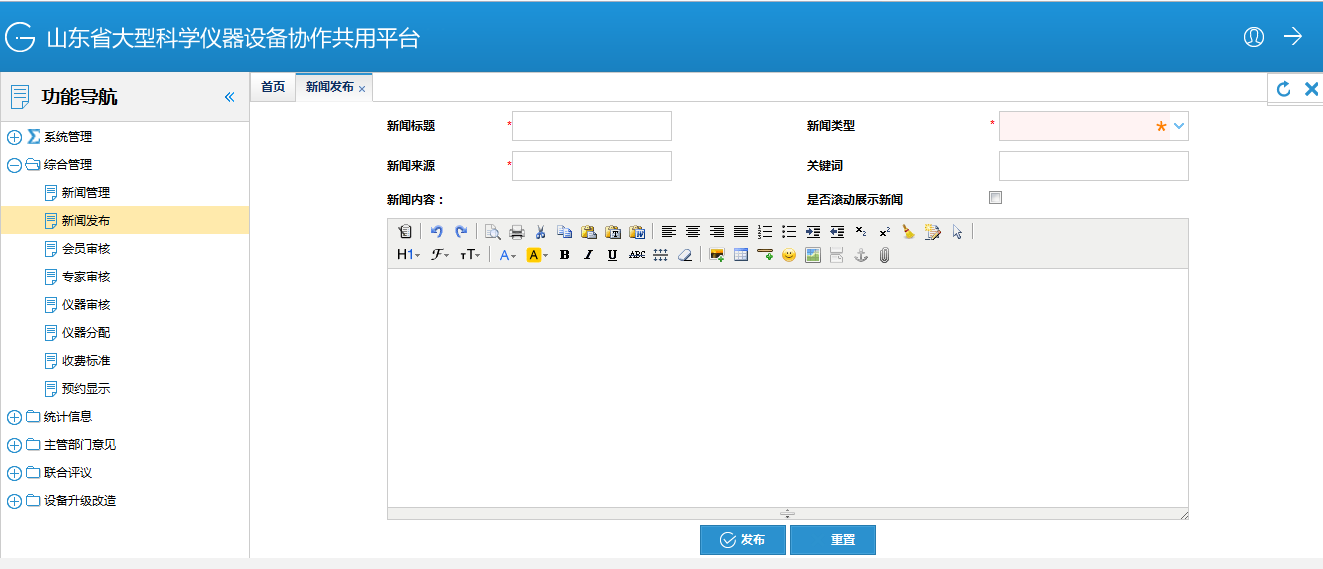 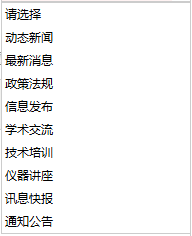 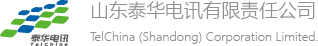 后台管理
仪器预约
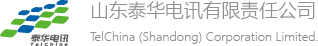 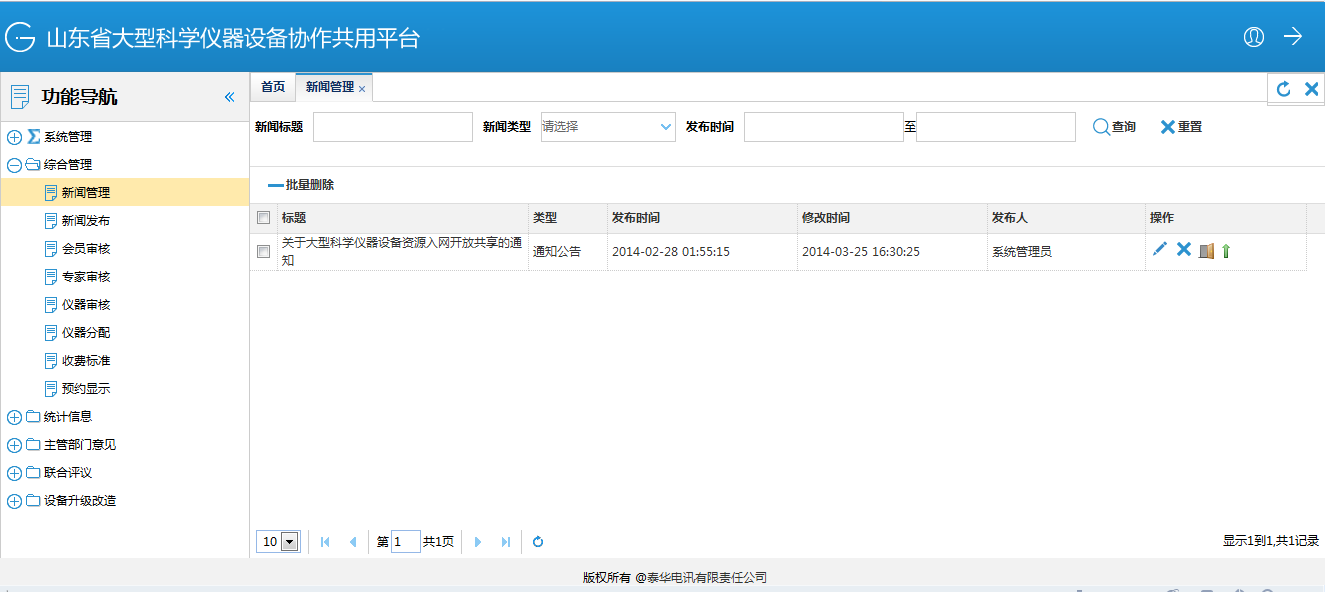 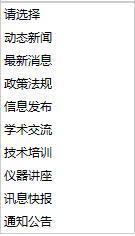 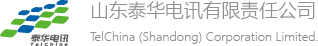 后台管理
仪器预约
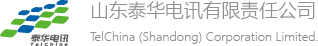 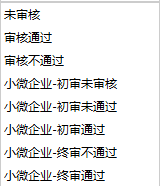 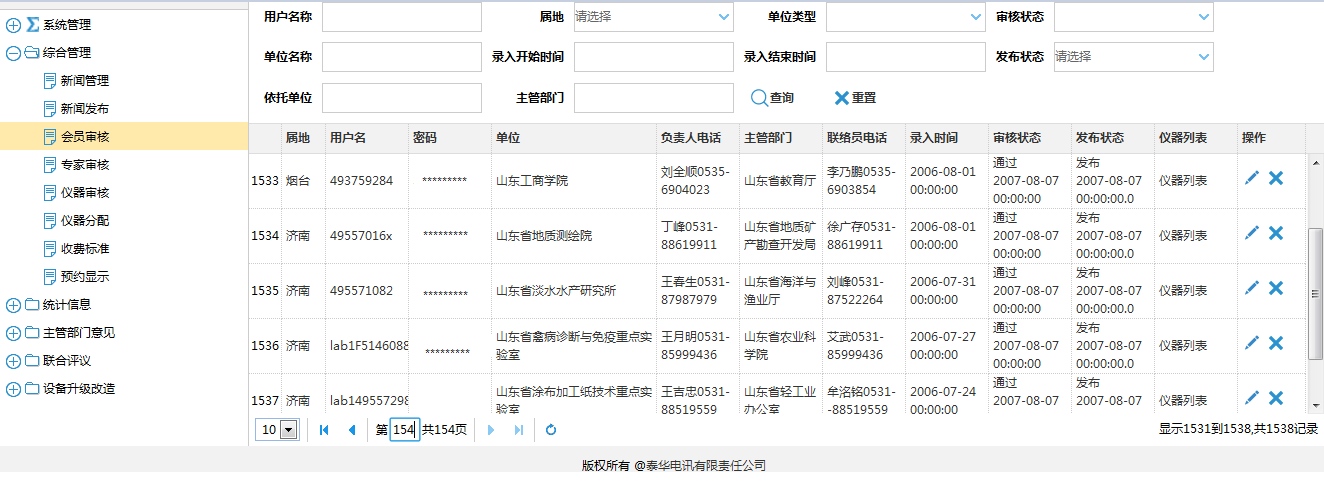 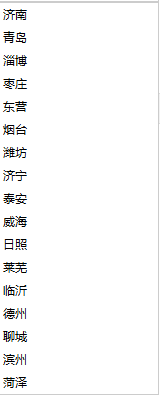 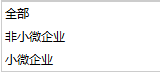 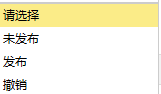 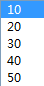 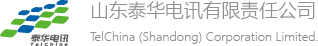 后台管理
仪器预约
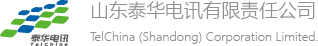 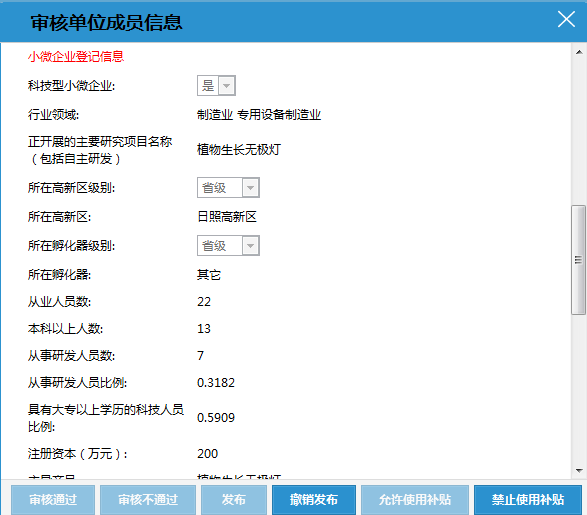 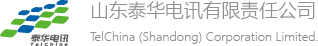 后台管理
仪器预约
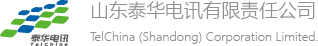 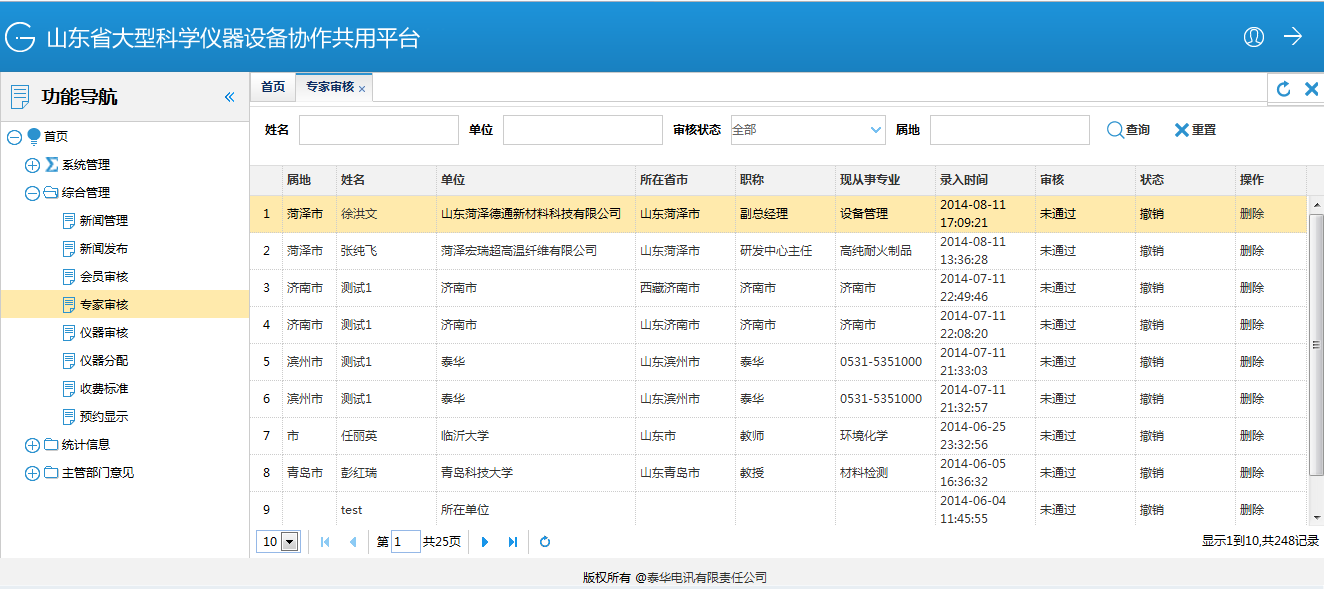 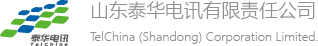 后台管理
仪器预约
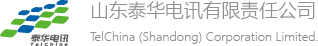 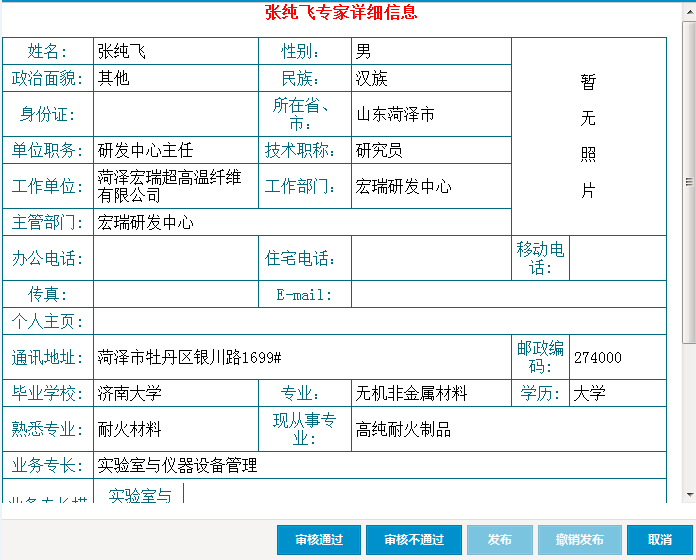 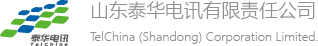 后台管理
仪器预约
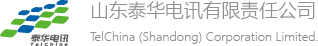 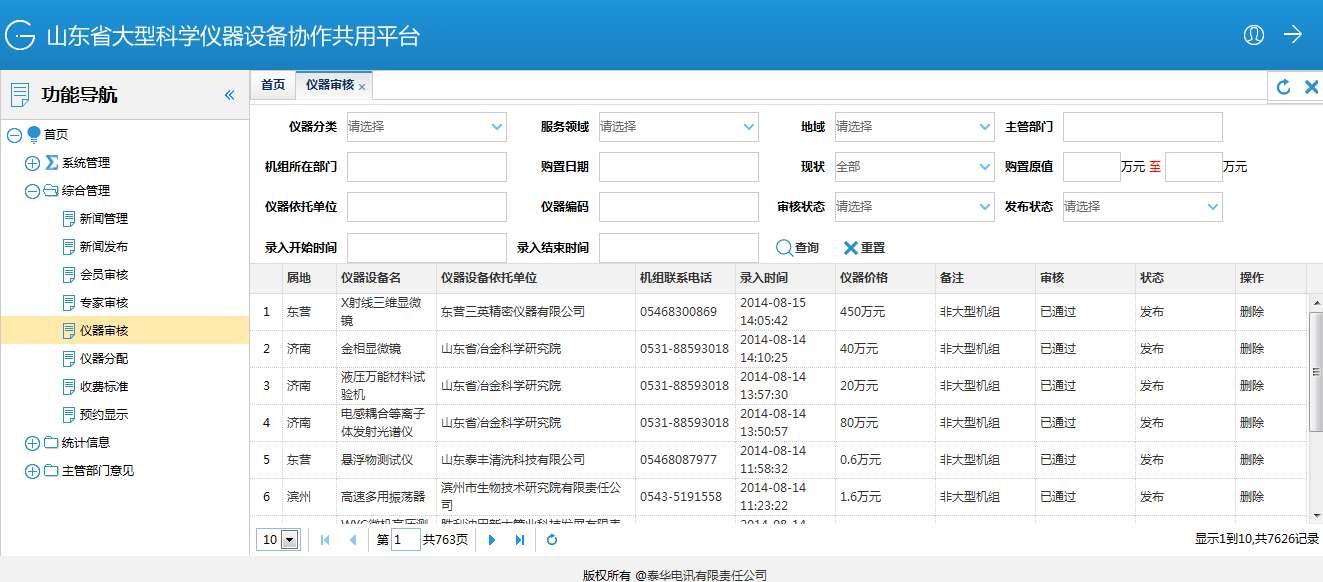 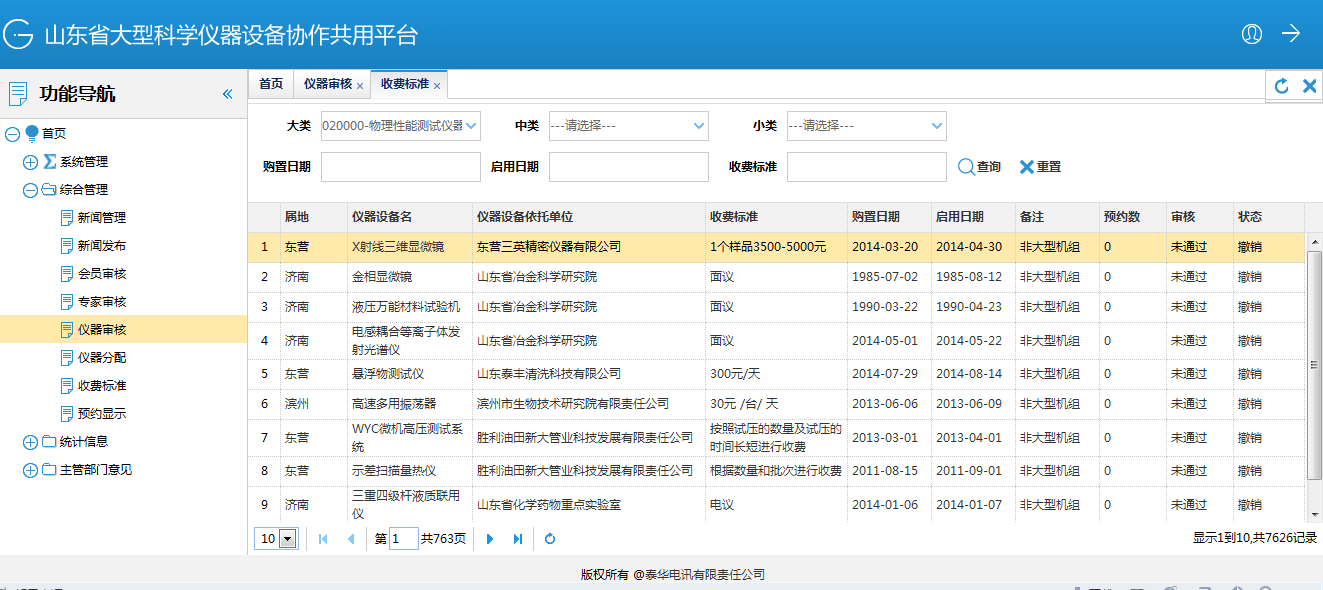 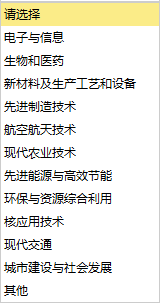 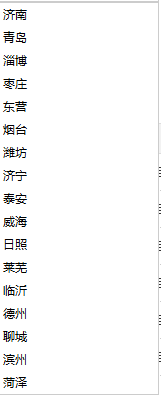 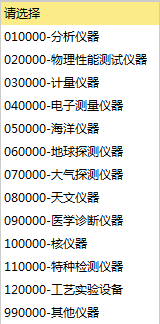 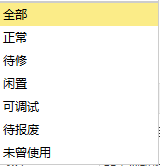 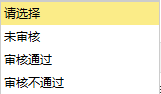 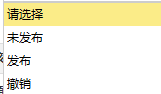 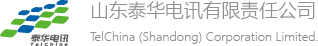 后台管理
仪器预约
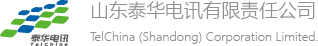 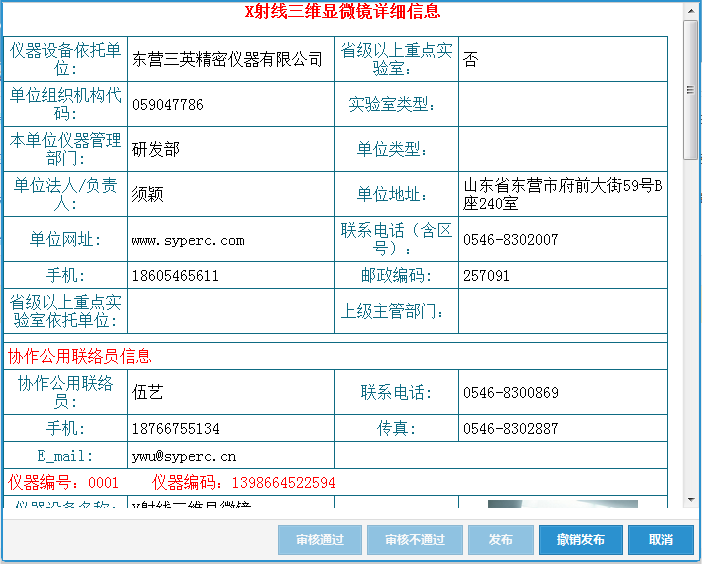 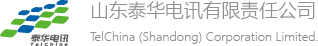 后台管理
仪器预约
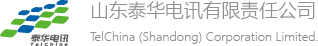 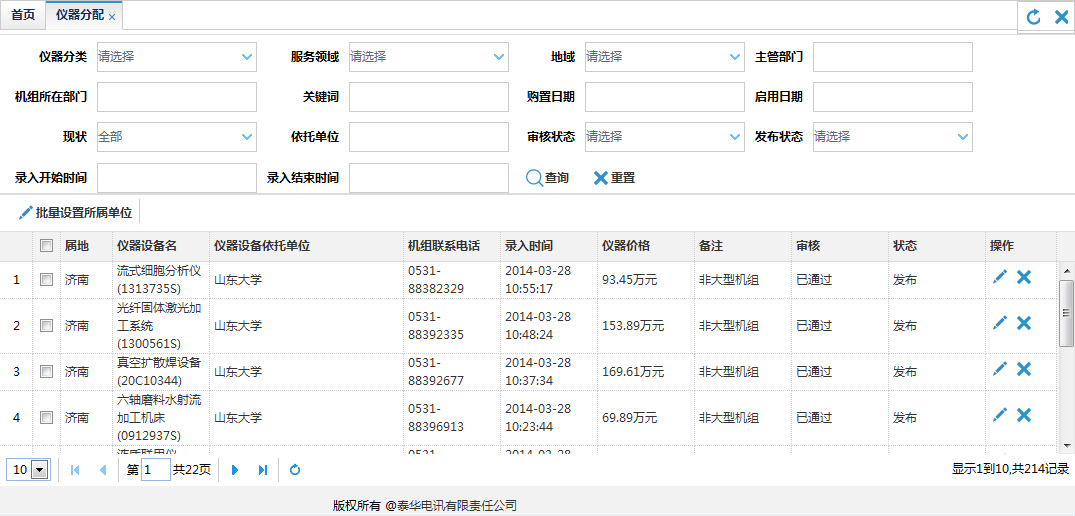 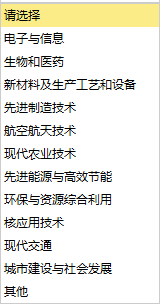 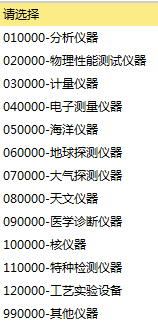 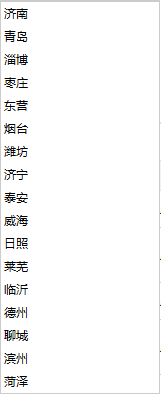 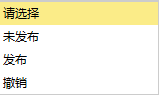 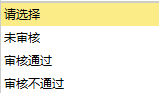 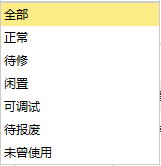 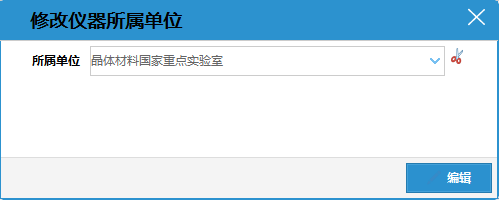 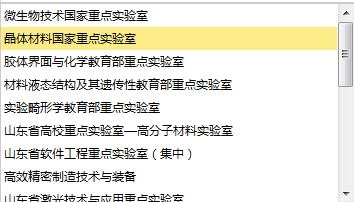 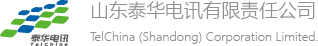 后台管理
仪器预约
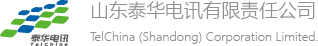 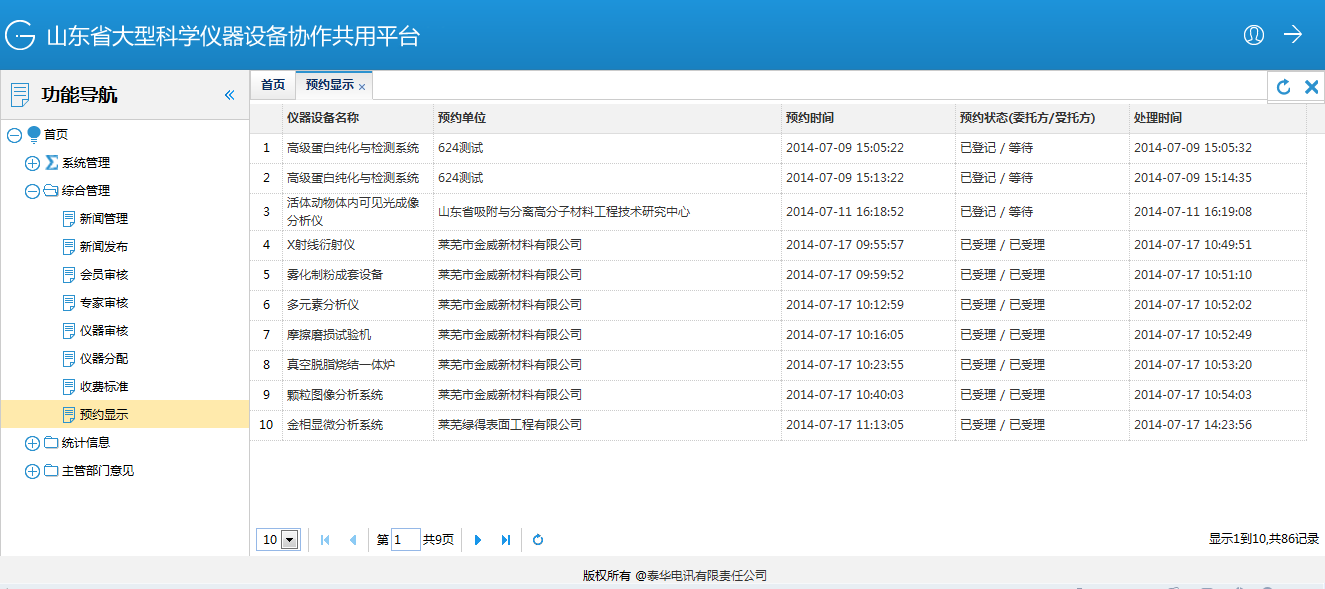 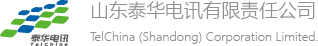 培训总结
仪器预约
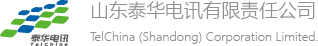 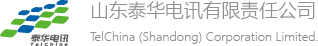 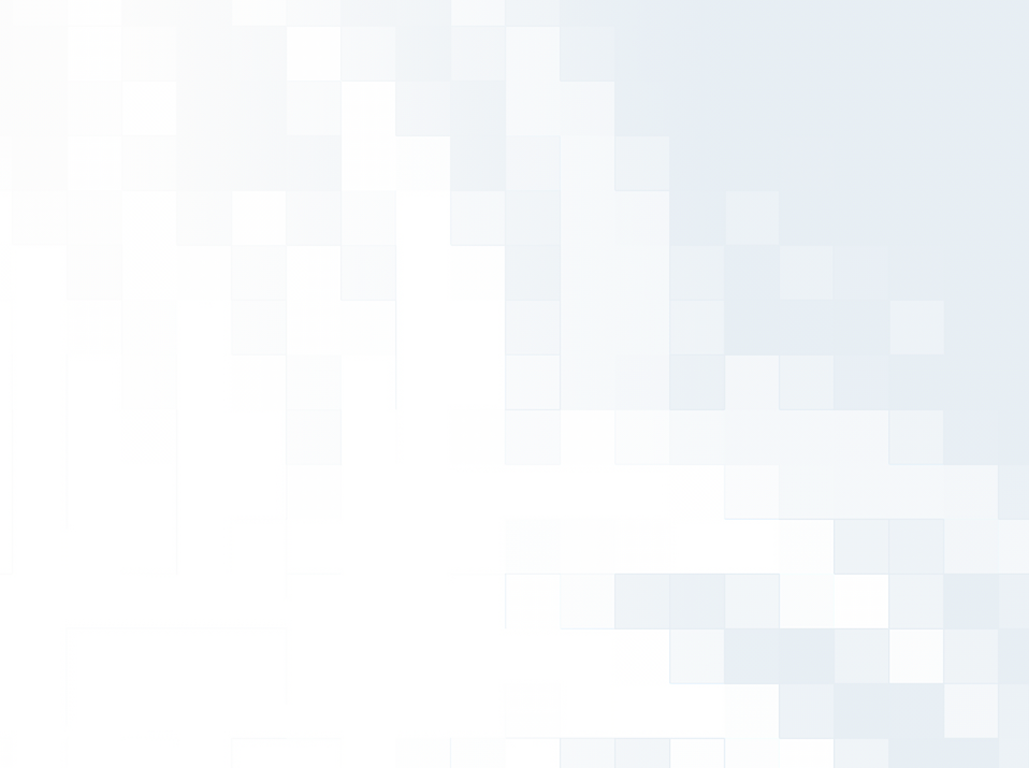 谢谢聆听!
放飞梦想  展望未来